Synthese von Sulfanilamid
Interpretation der IR-Spektren
Die Reaktionsschritte
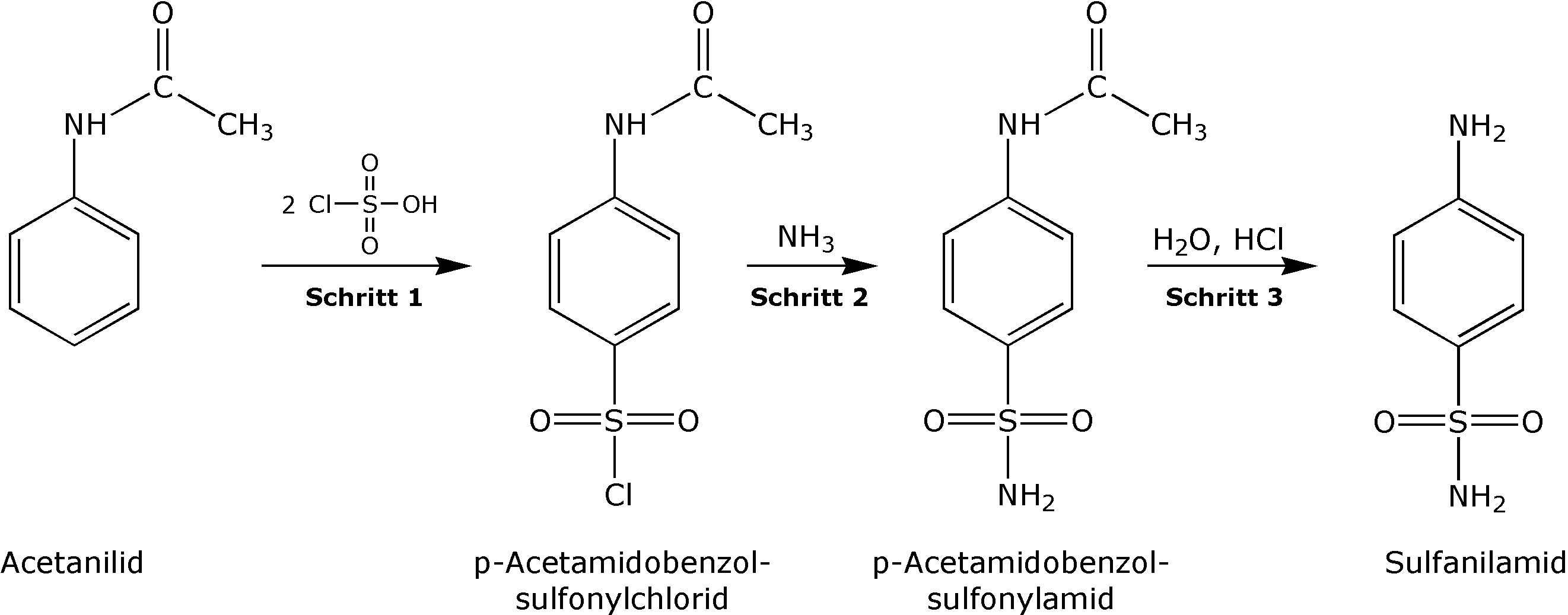 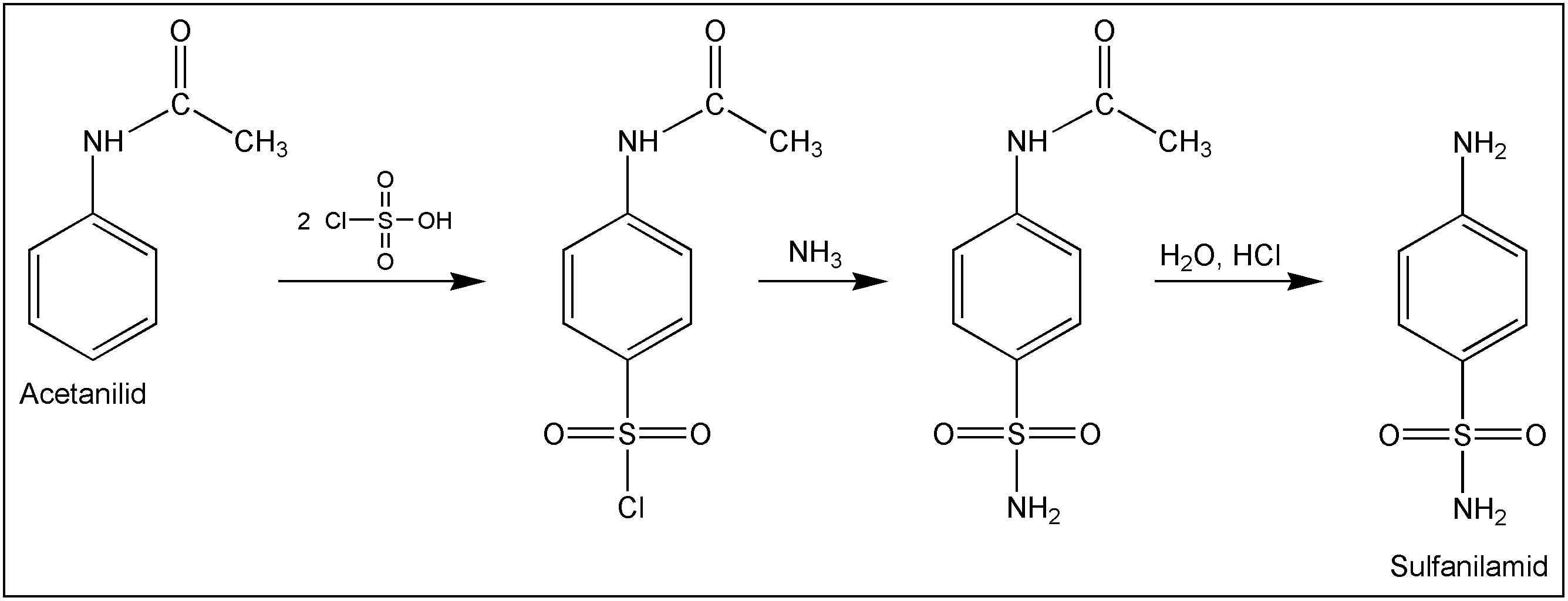 Acetanilid
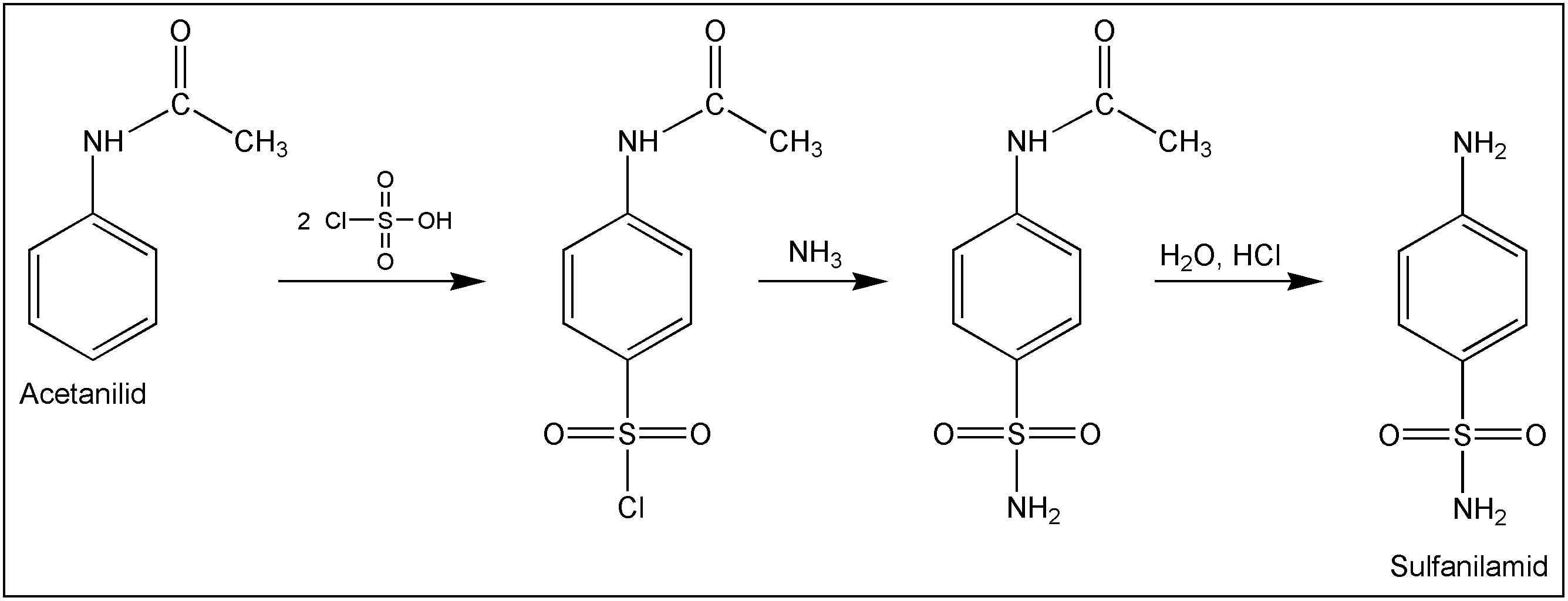 Acetanilid
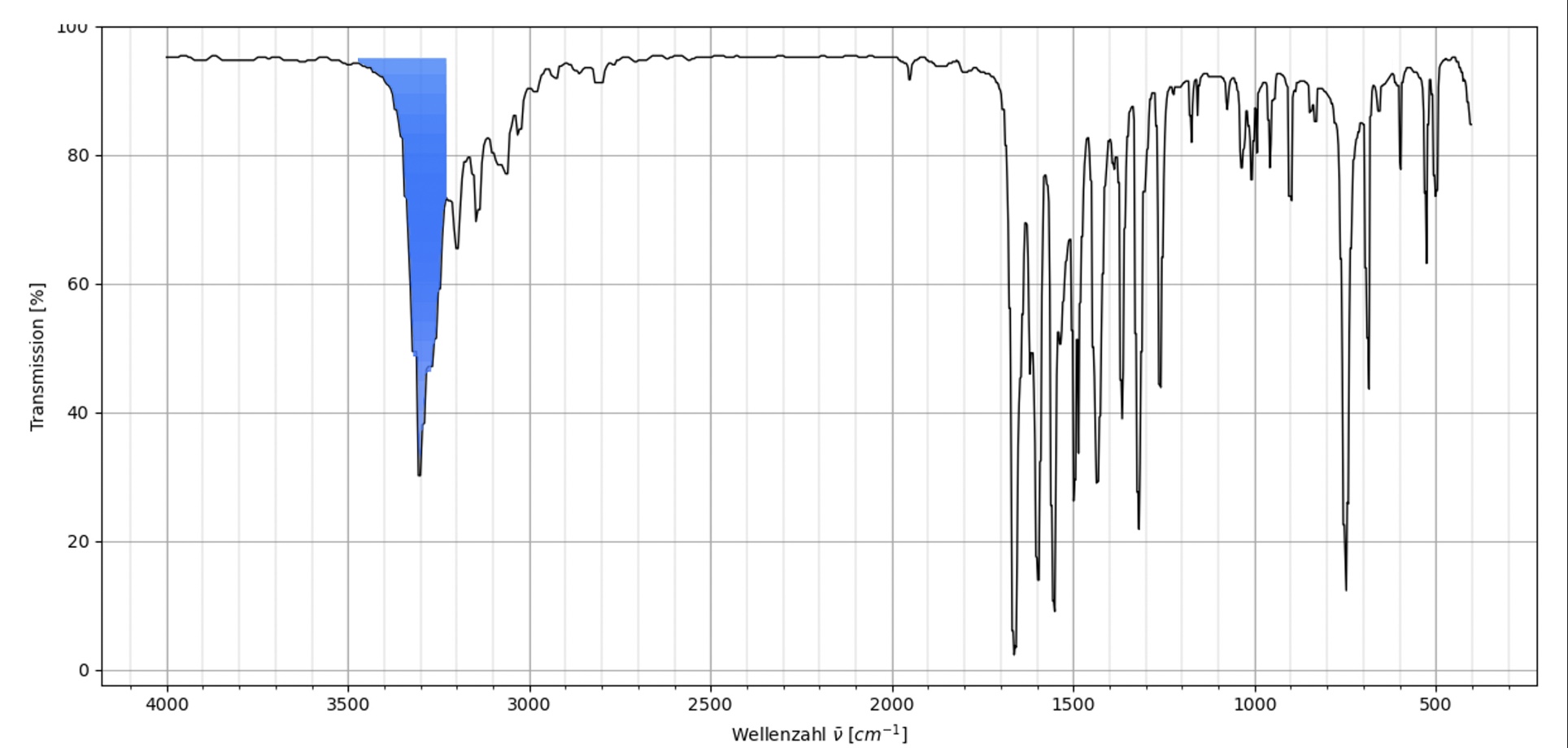 N-H (s)
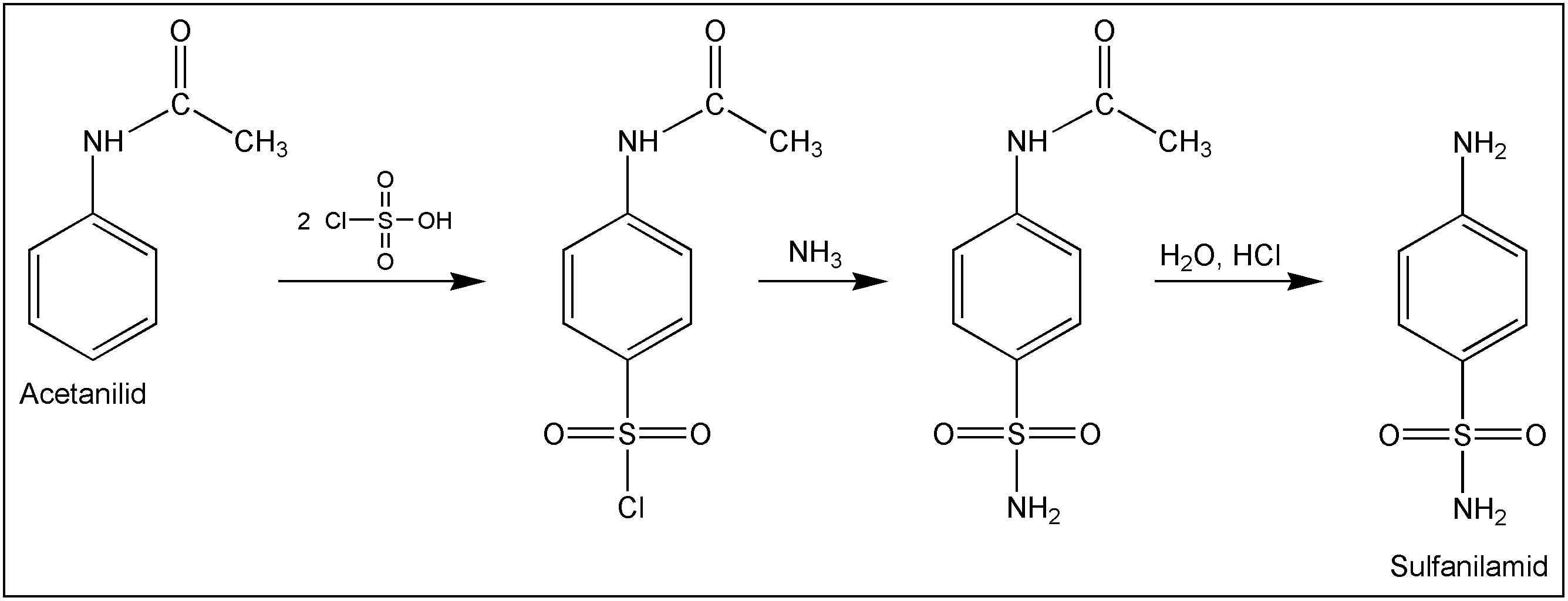 Acetanilid
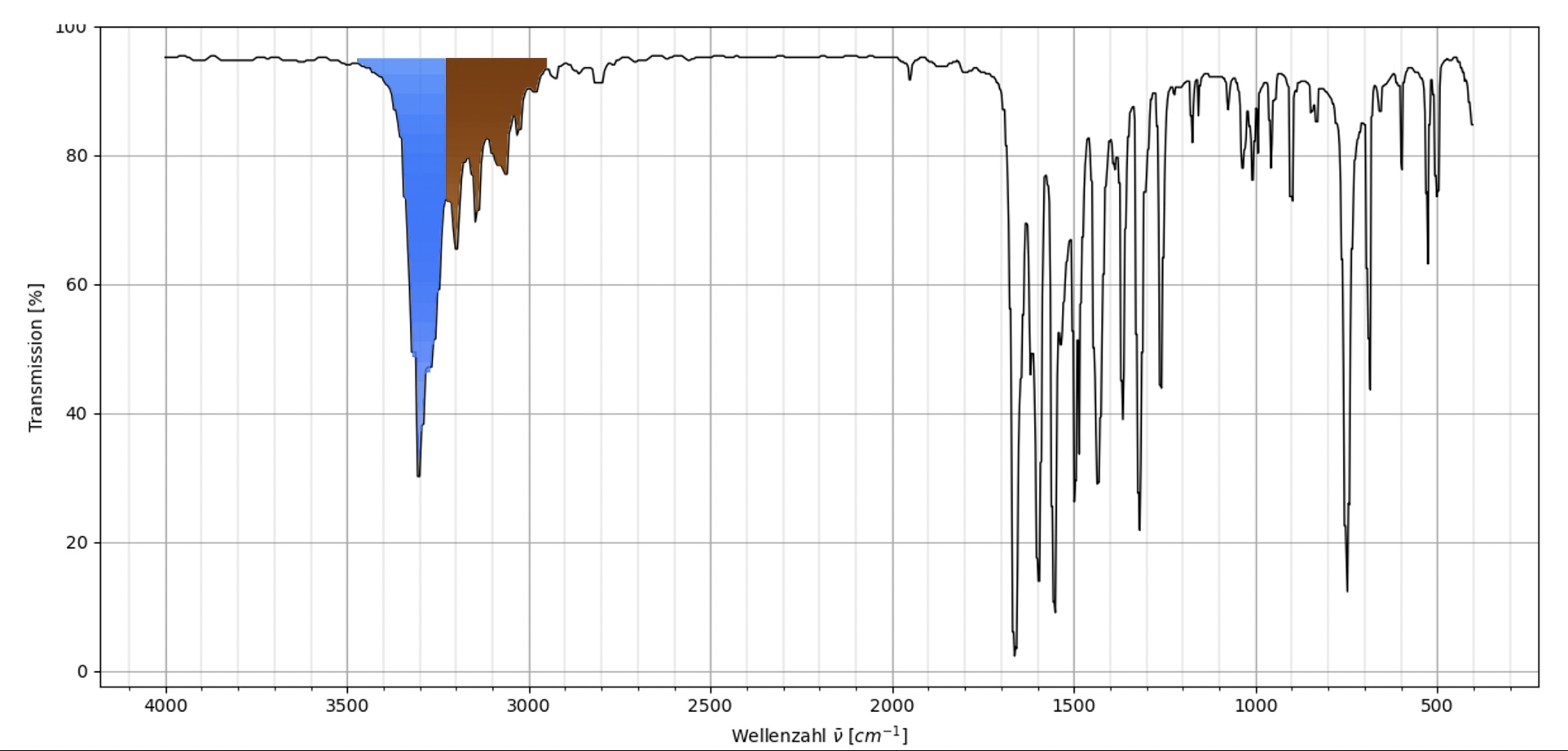 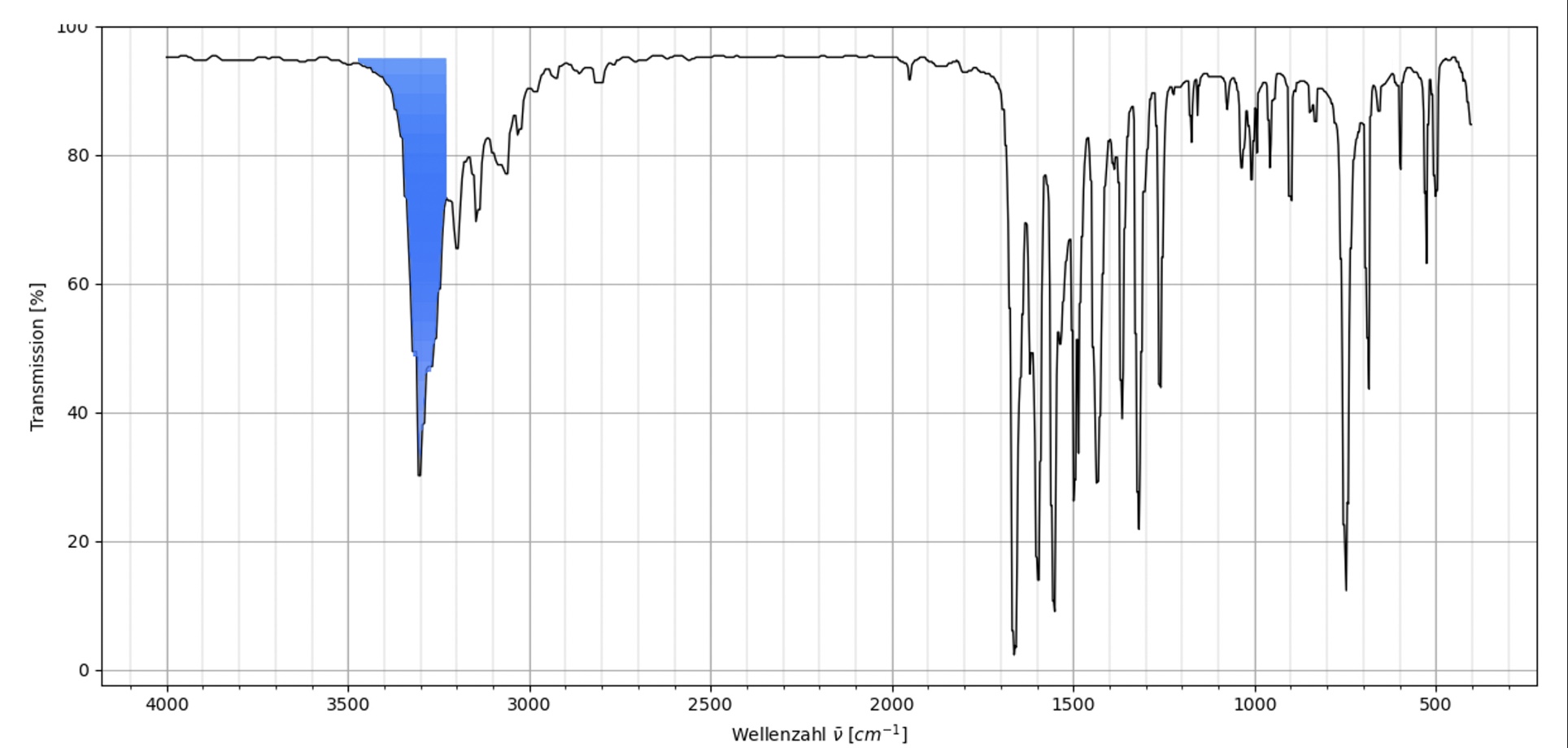 C-H (s)
N-H (s)
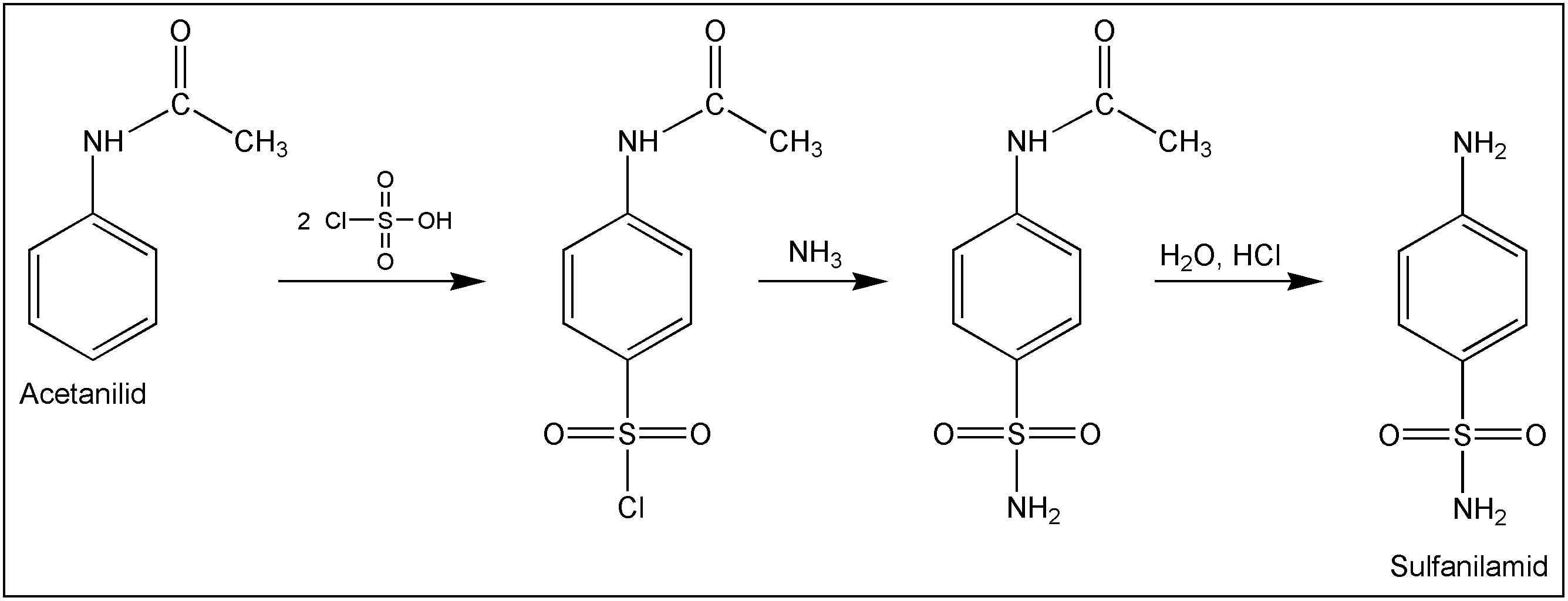 Acetanilid
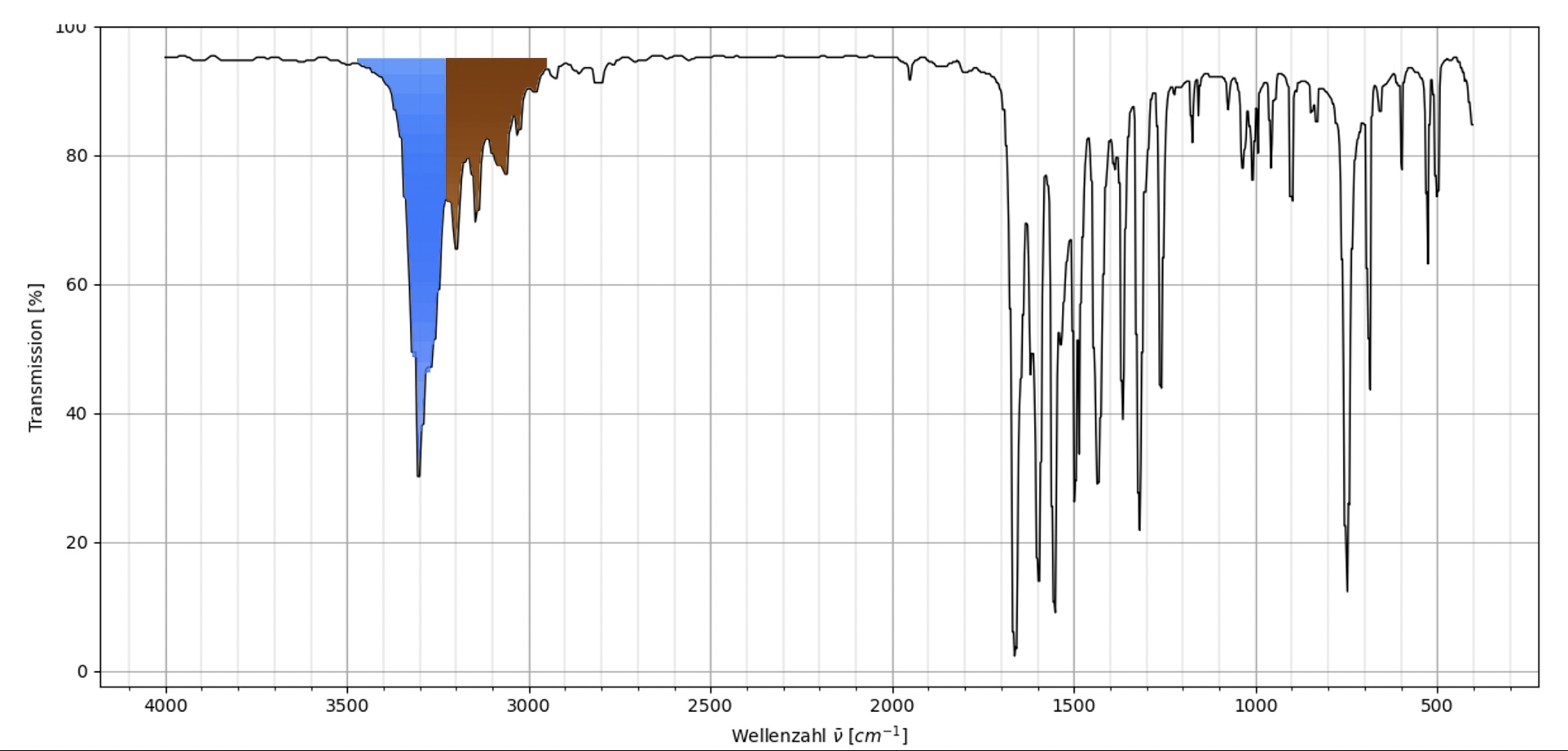 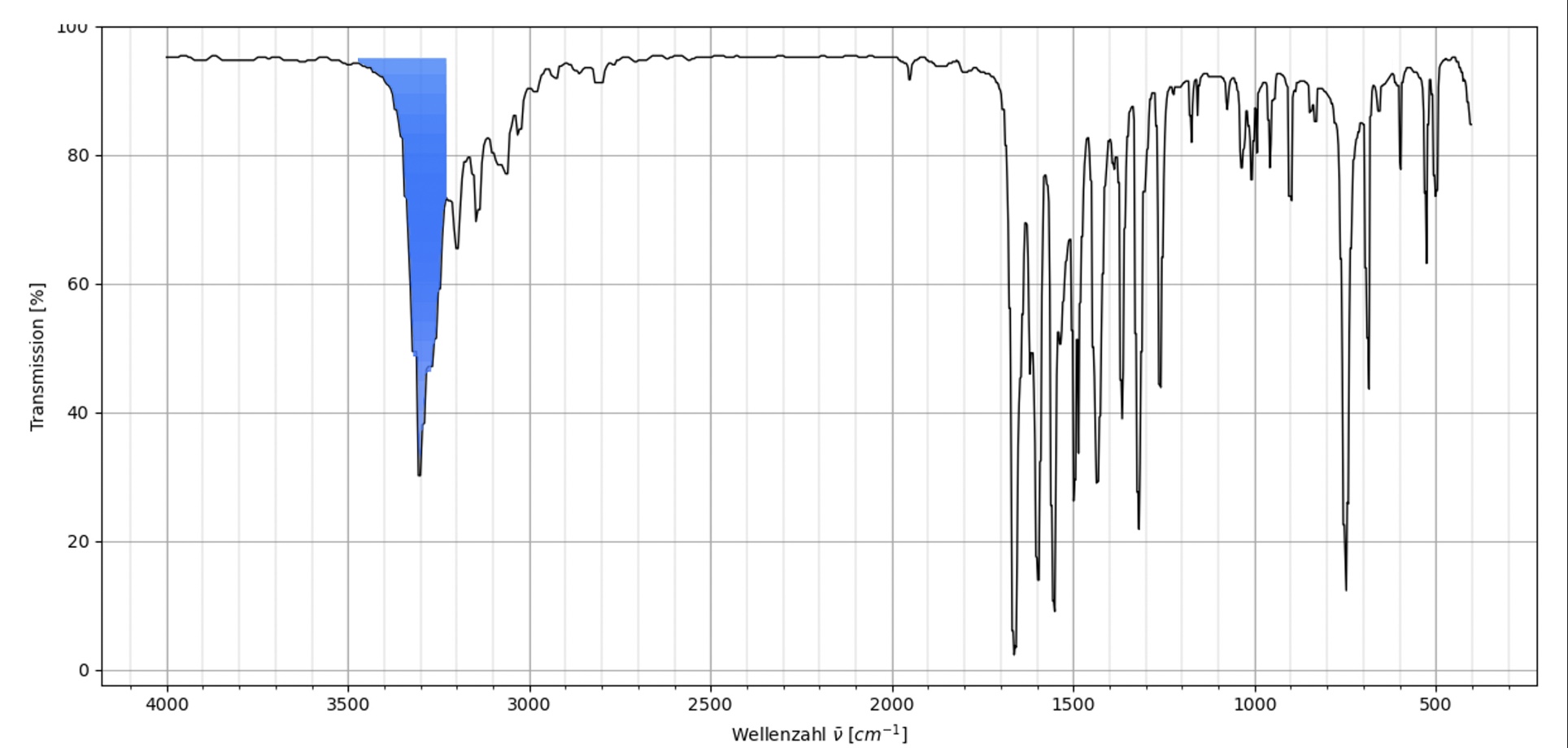 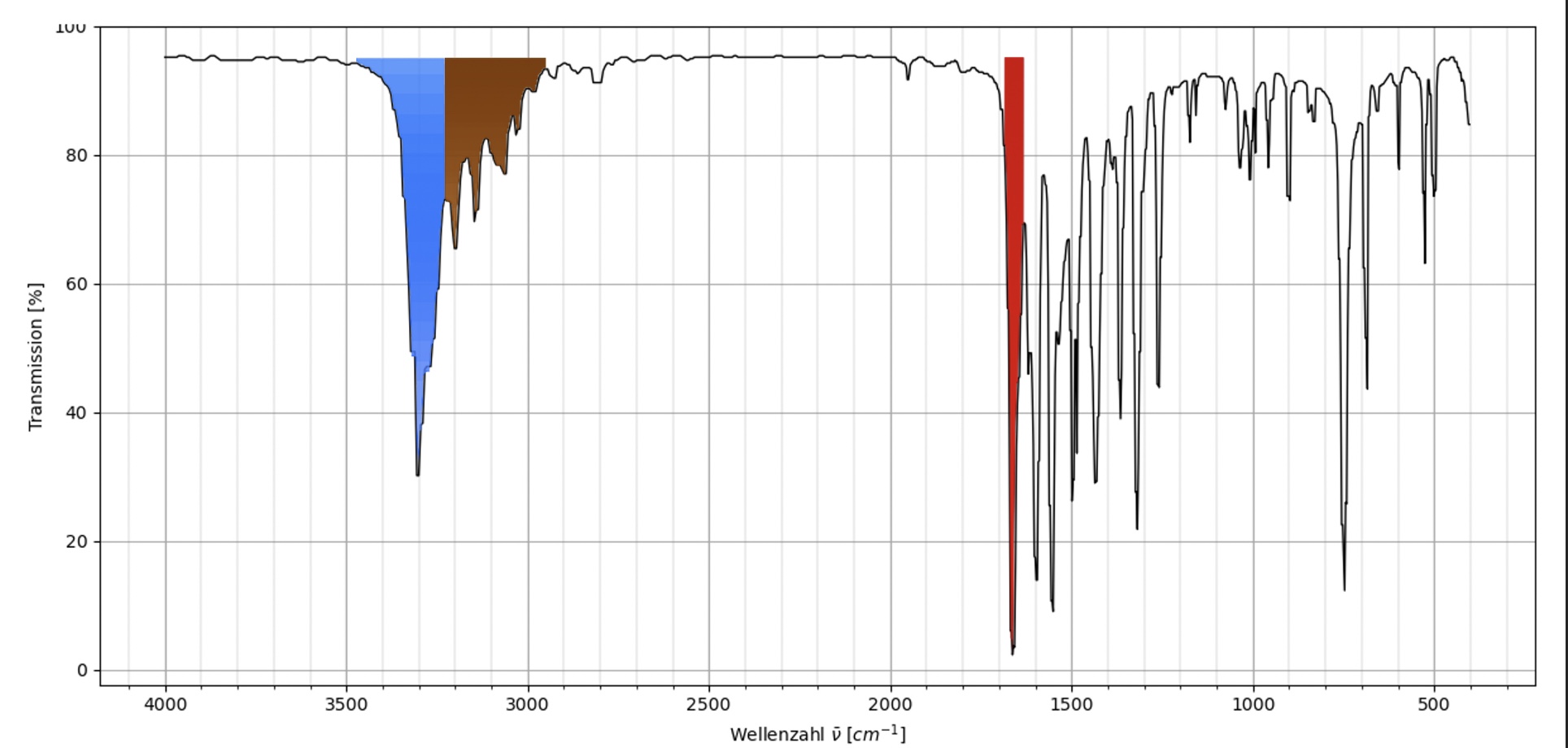 C-H (s)
C=O (s)
N-H (s)
Schritt 1
Reaktion von Acetanilid mit Chlorsulfonsäure
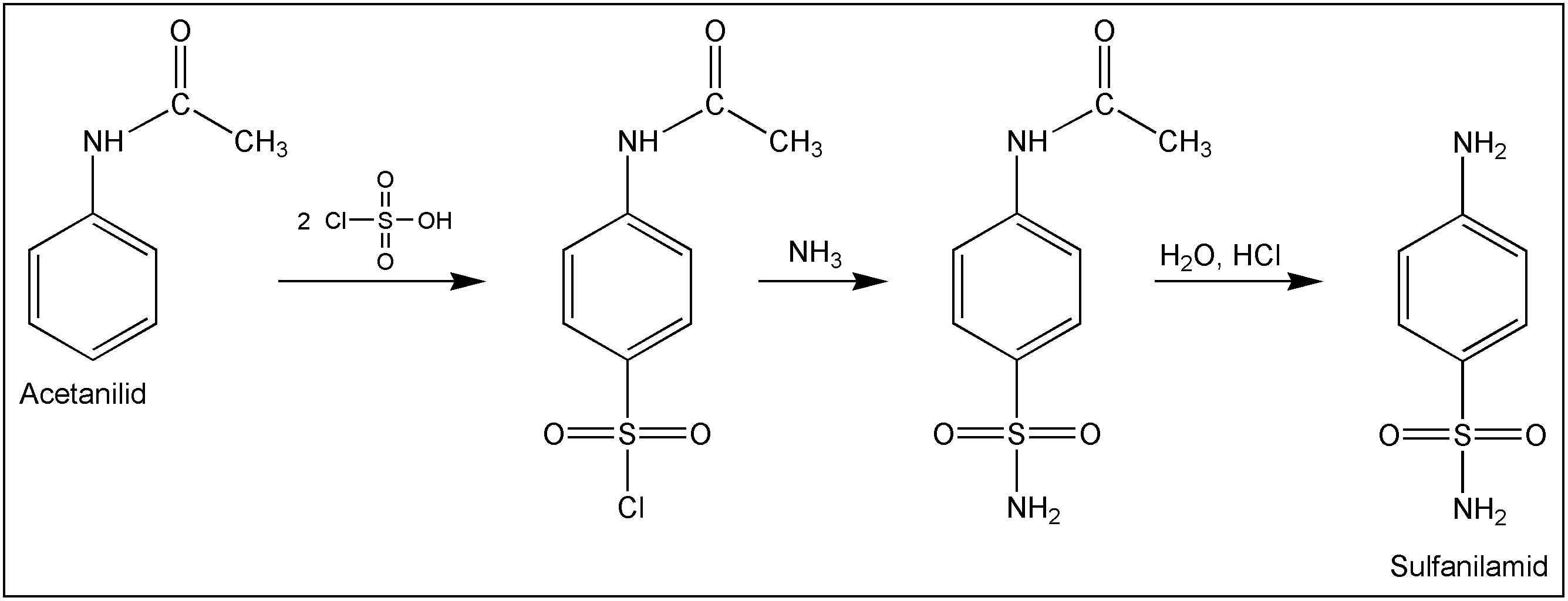 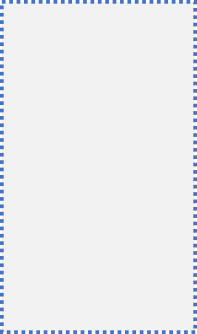 p-Acetamidobenzoylsulfonylchlorid
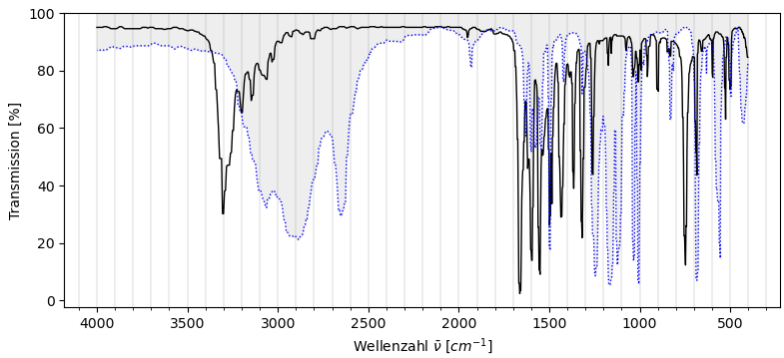 Verschiebung von N-H und C-H durch zusätzlichen Substituenten
S-O
neu
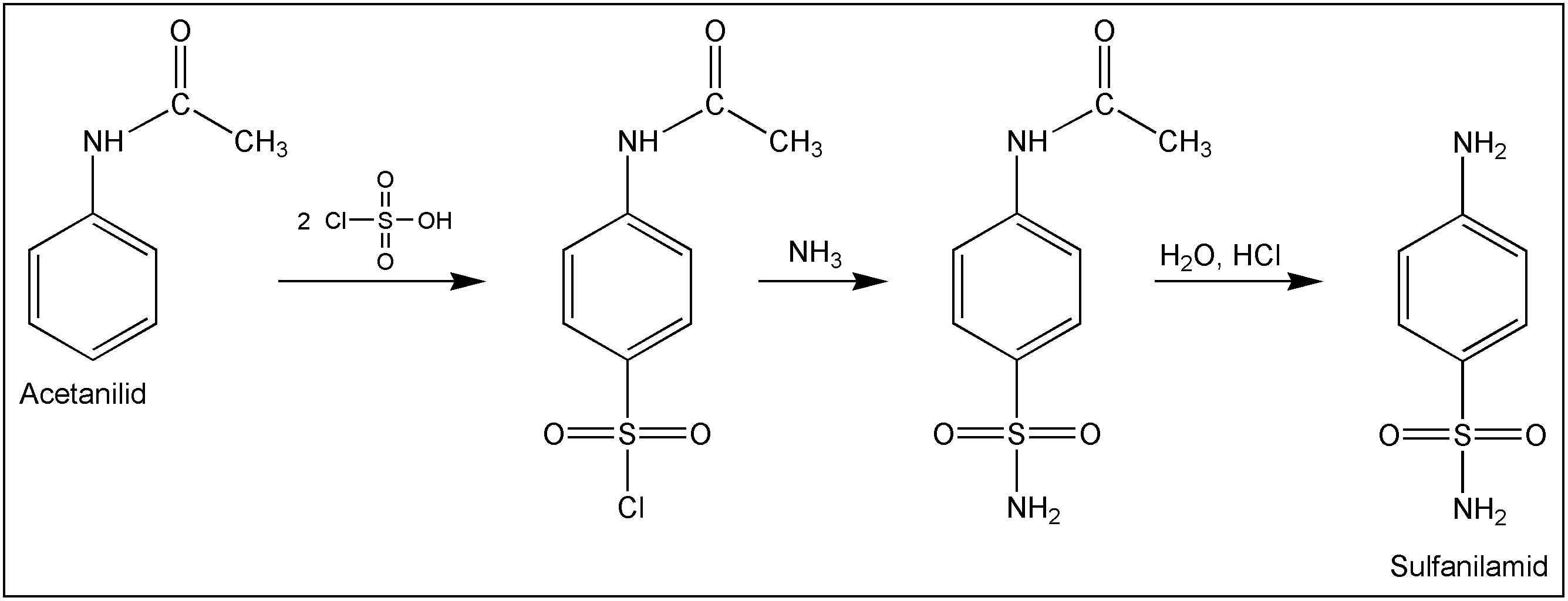 p-Acetamidobenzoylsulfonylchlorid
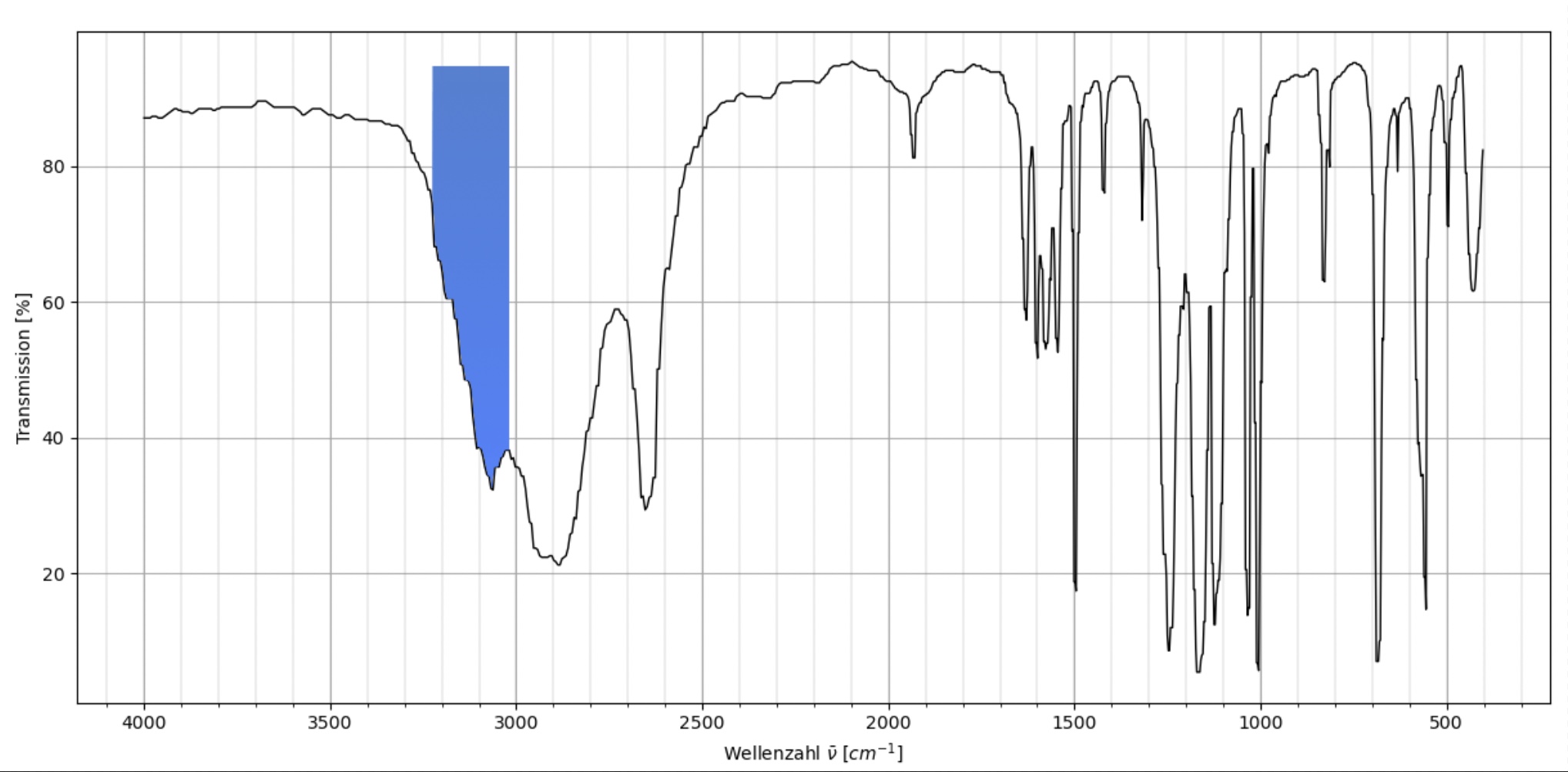 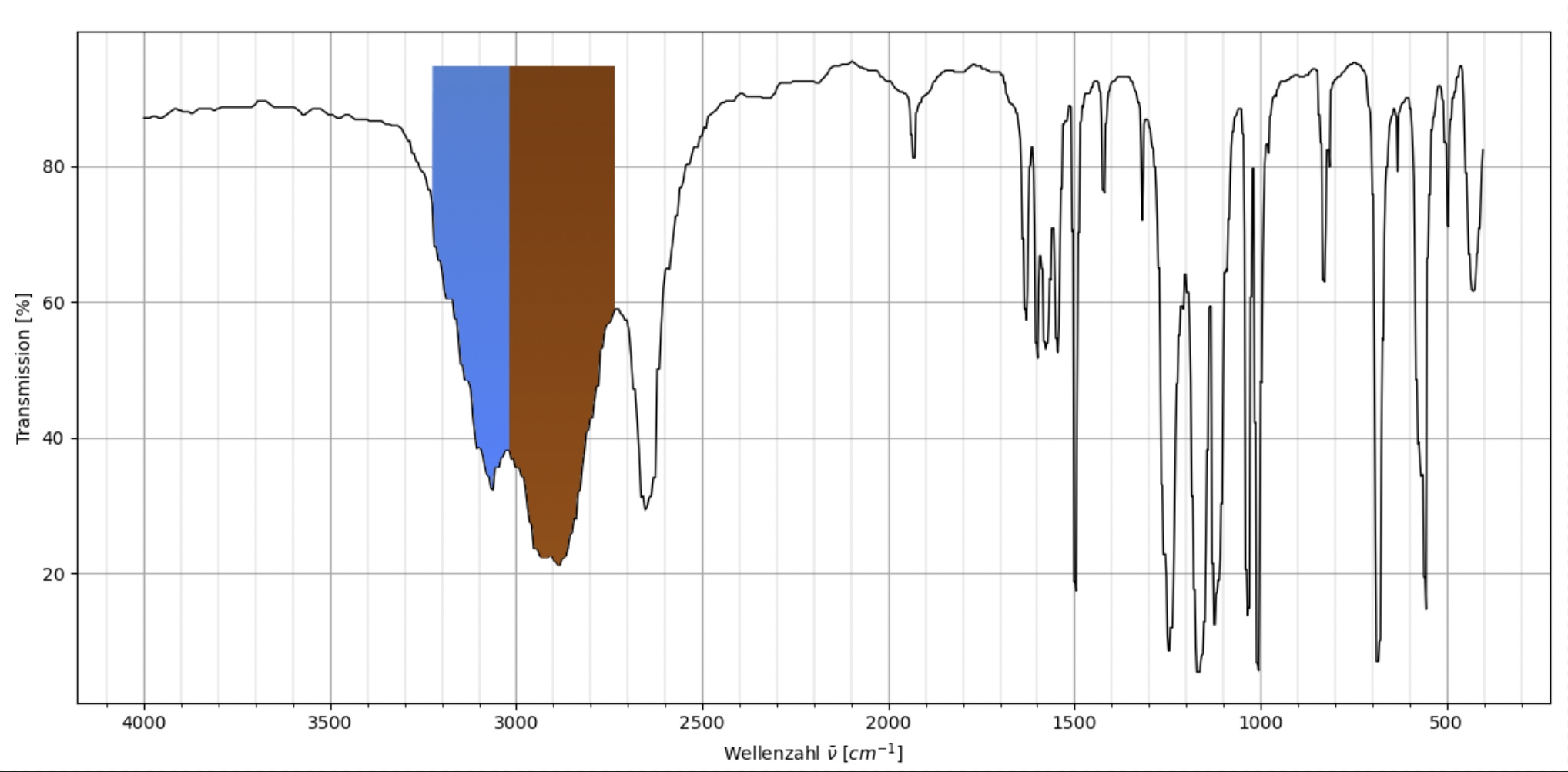 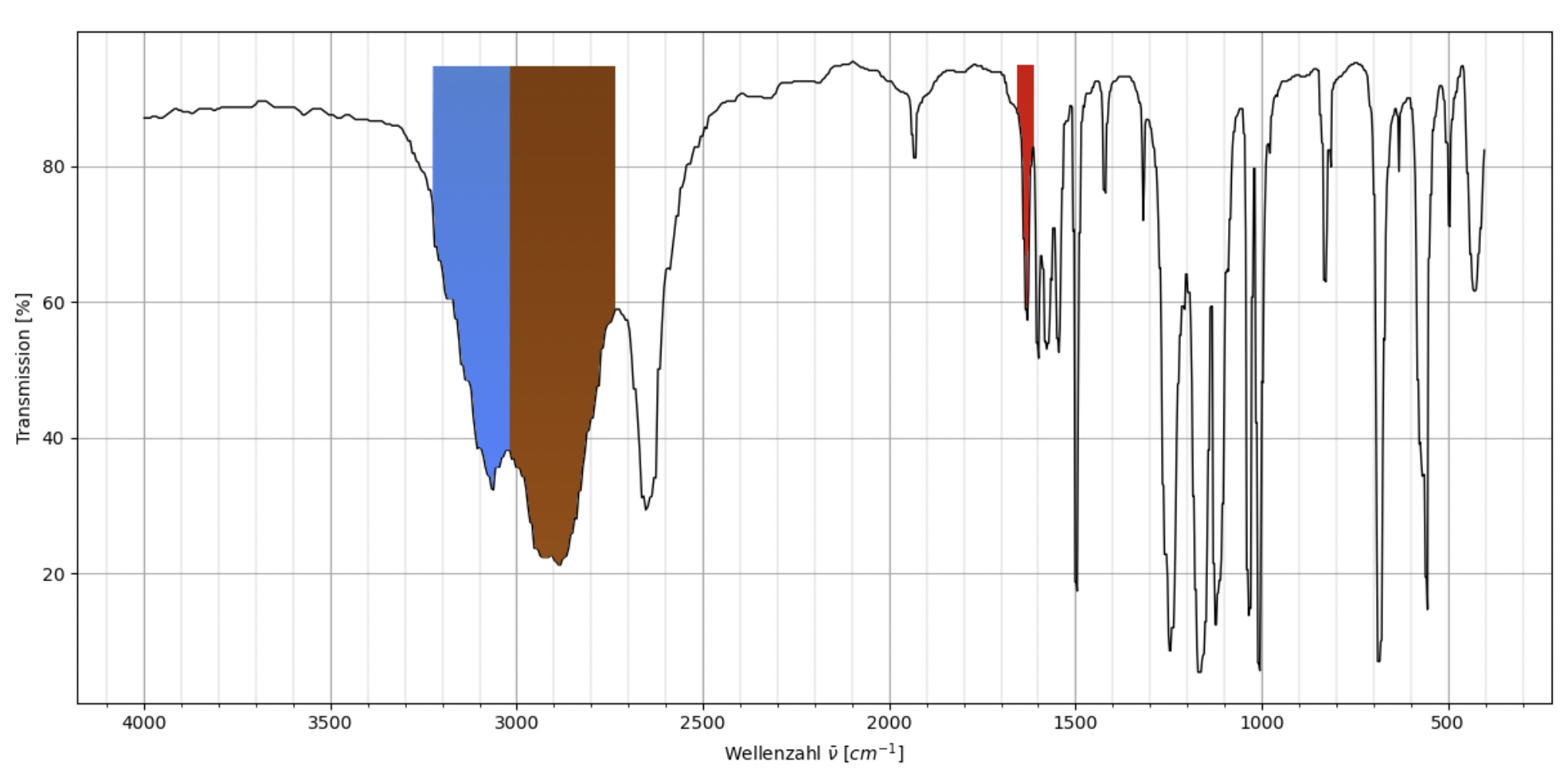 C=O (s)
N-H (s)
N-H (s)
C-H (s)
C-H (s)
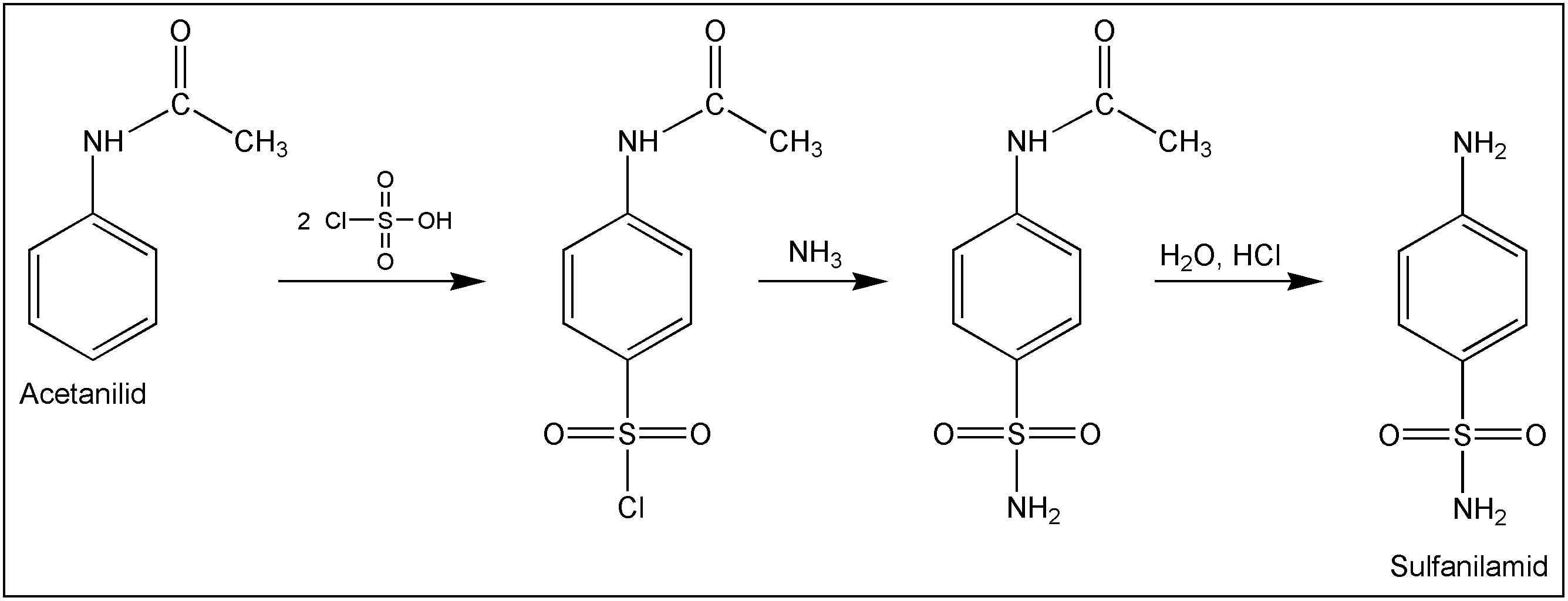 p-Acetamidobenzoylsulfonylchlorid
p-Acetamidobenzoylsulfonylchlorid
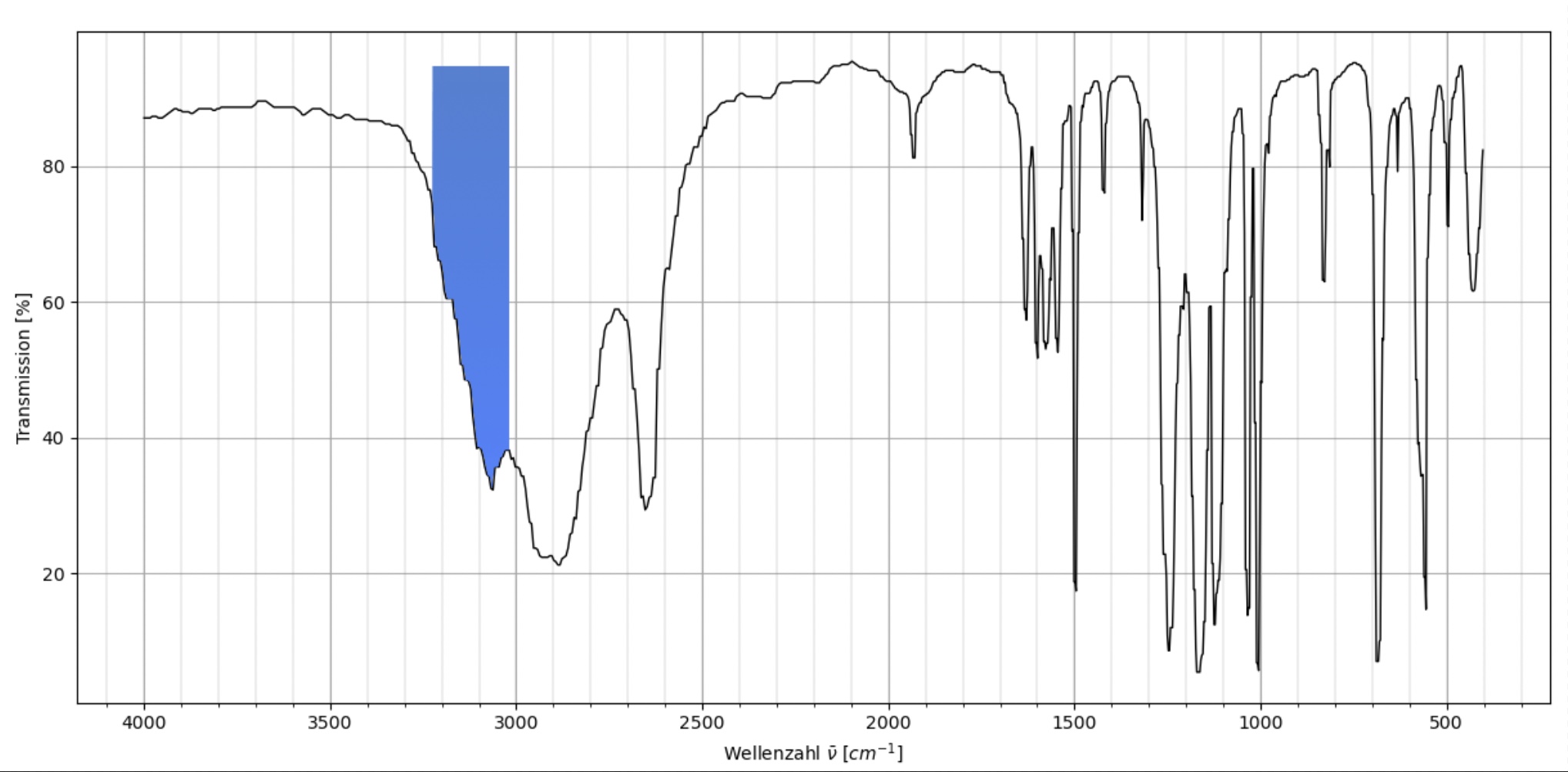 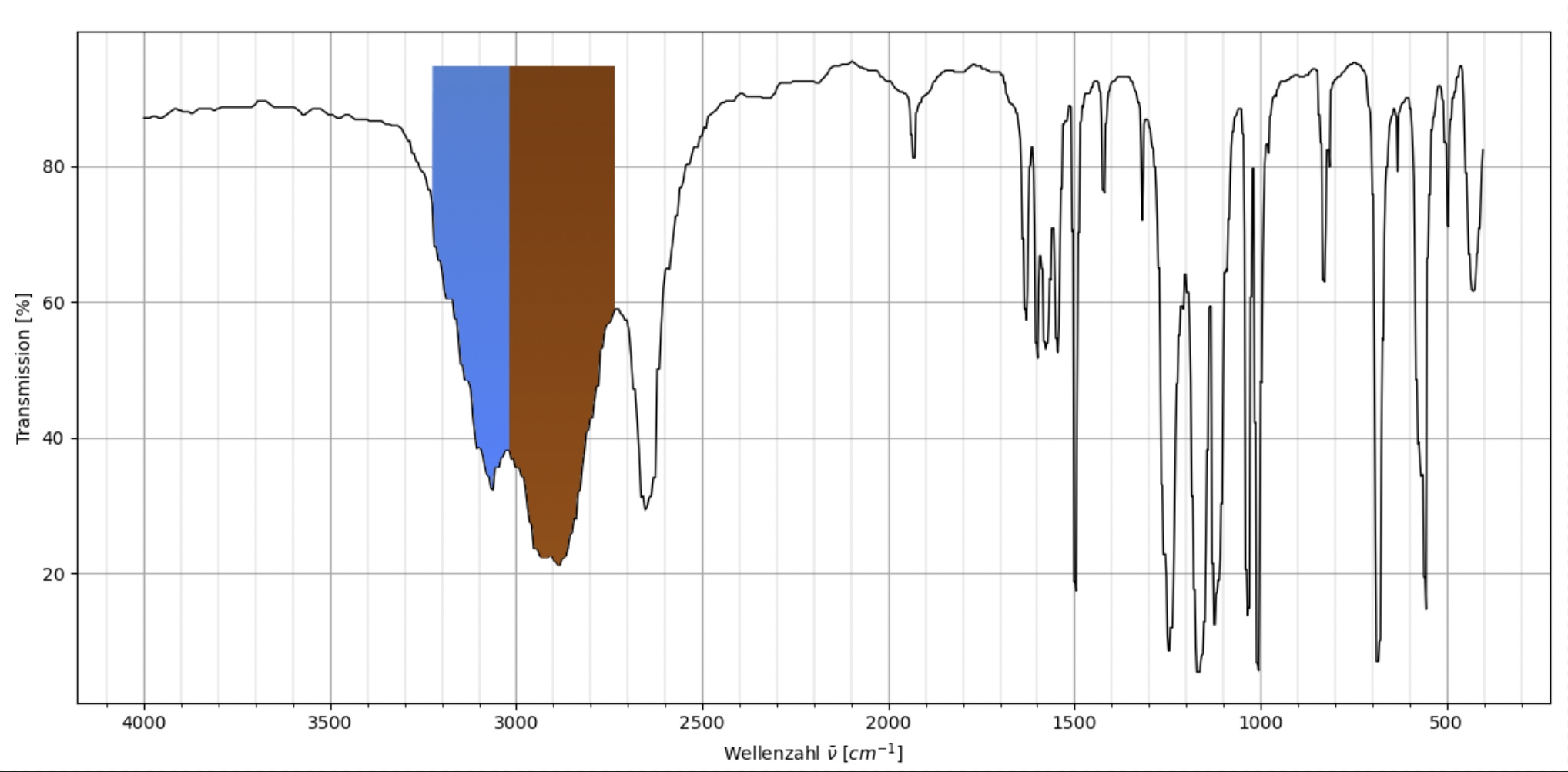 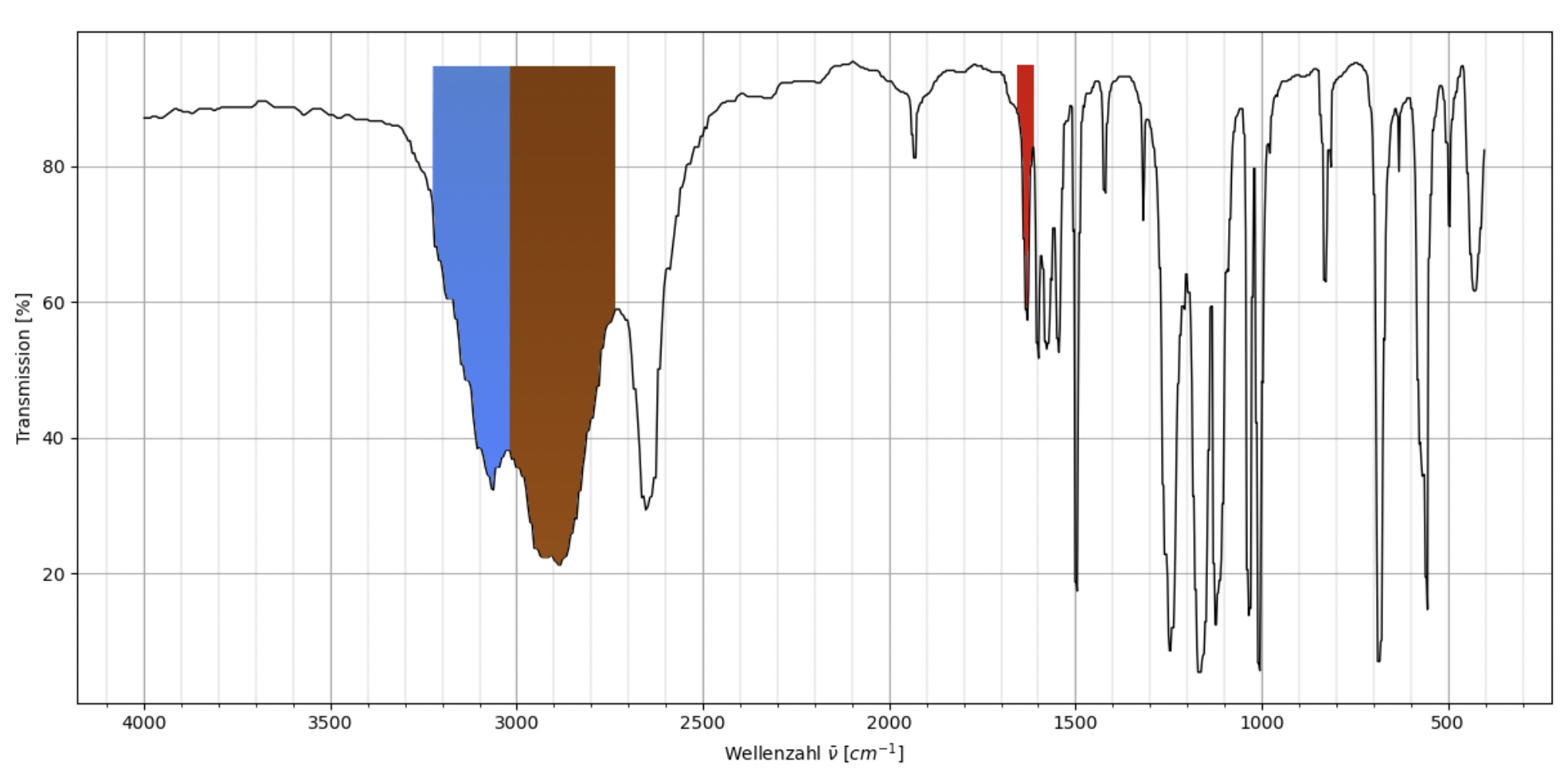 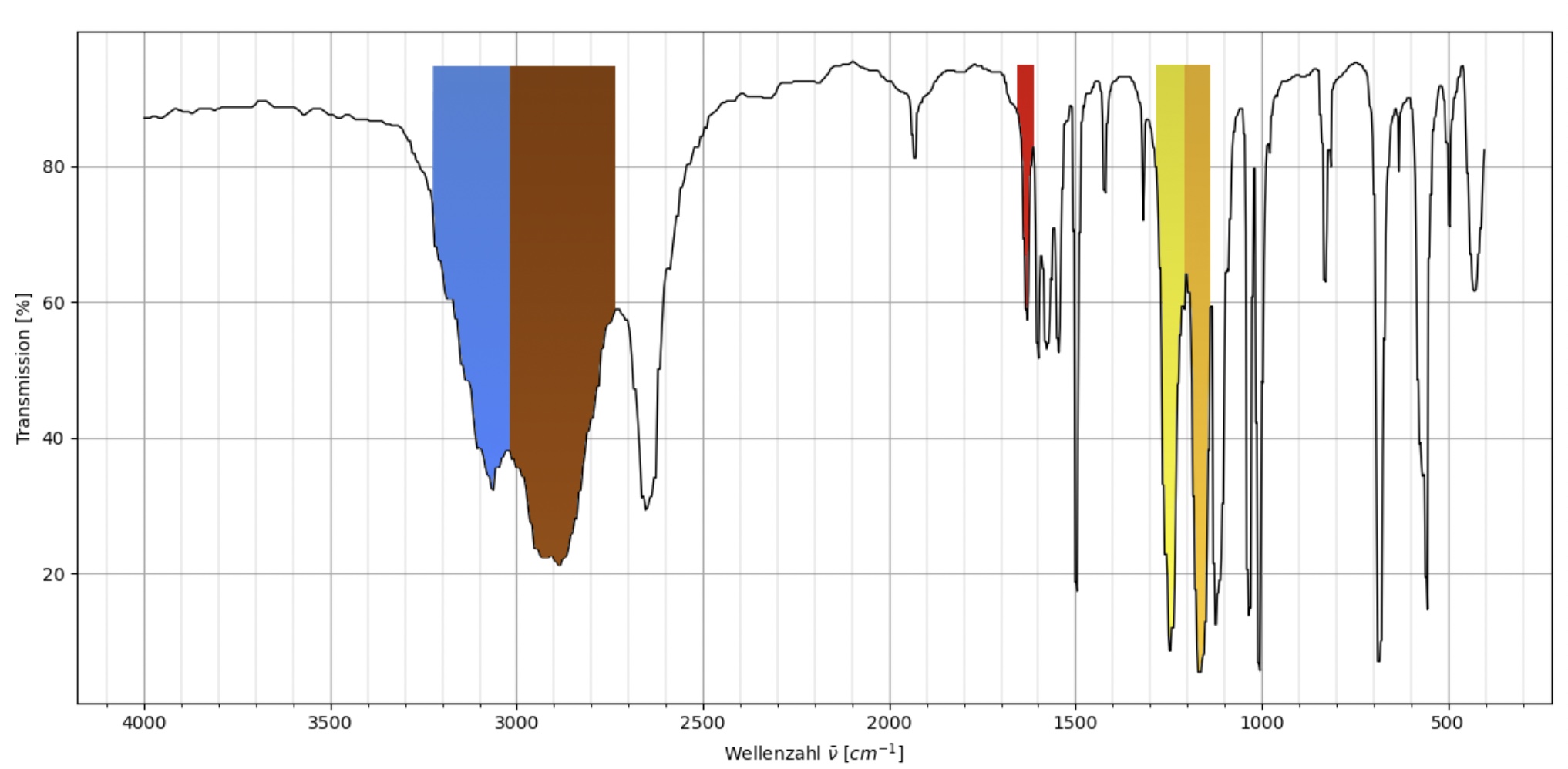 C=O (s)
C=O (s)
N-H (s)
N-H (s)
S=O (s)asym
C-H (s)
C-H (s)
S=O (s)sym
Schritt 2
Substitution des Chloratoms mit einer Aminogruppe
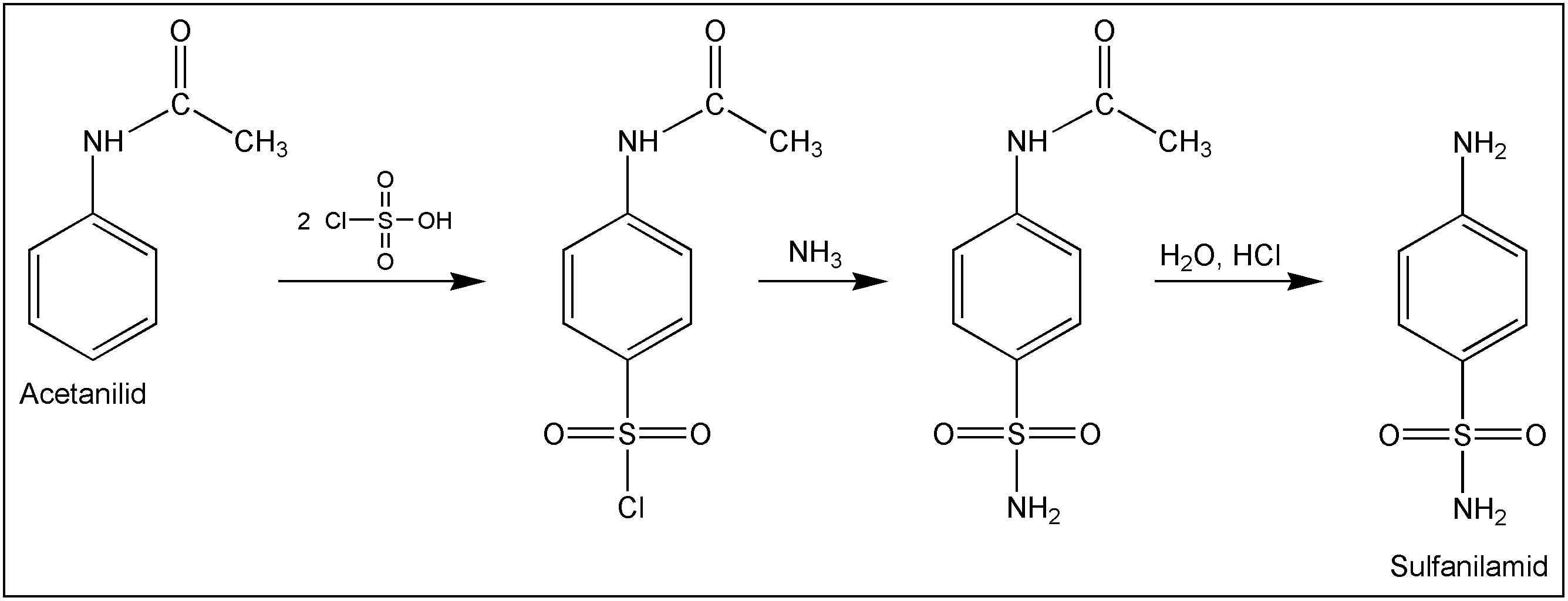 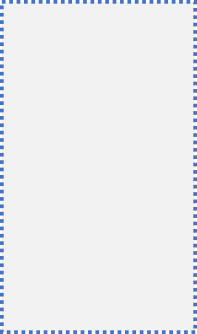 p-Acetamidobenzoylsulfonylamid
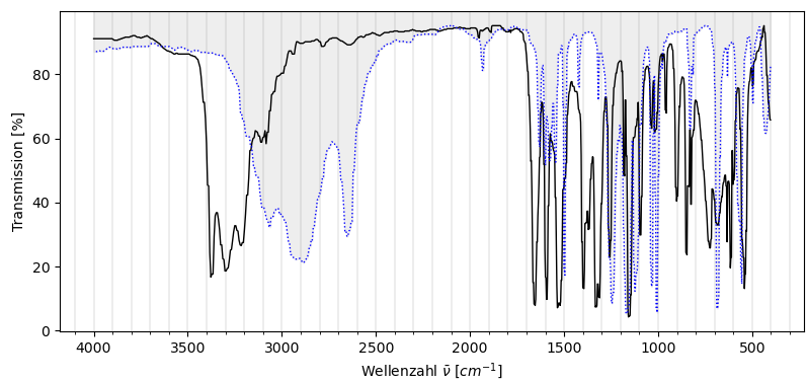 S-N
neu
N-H
zusätzlich
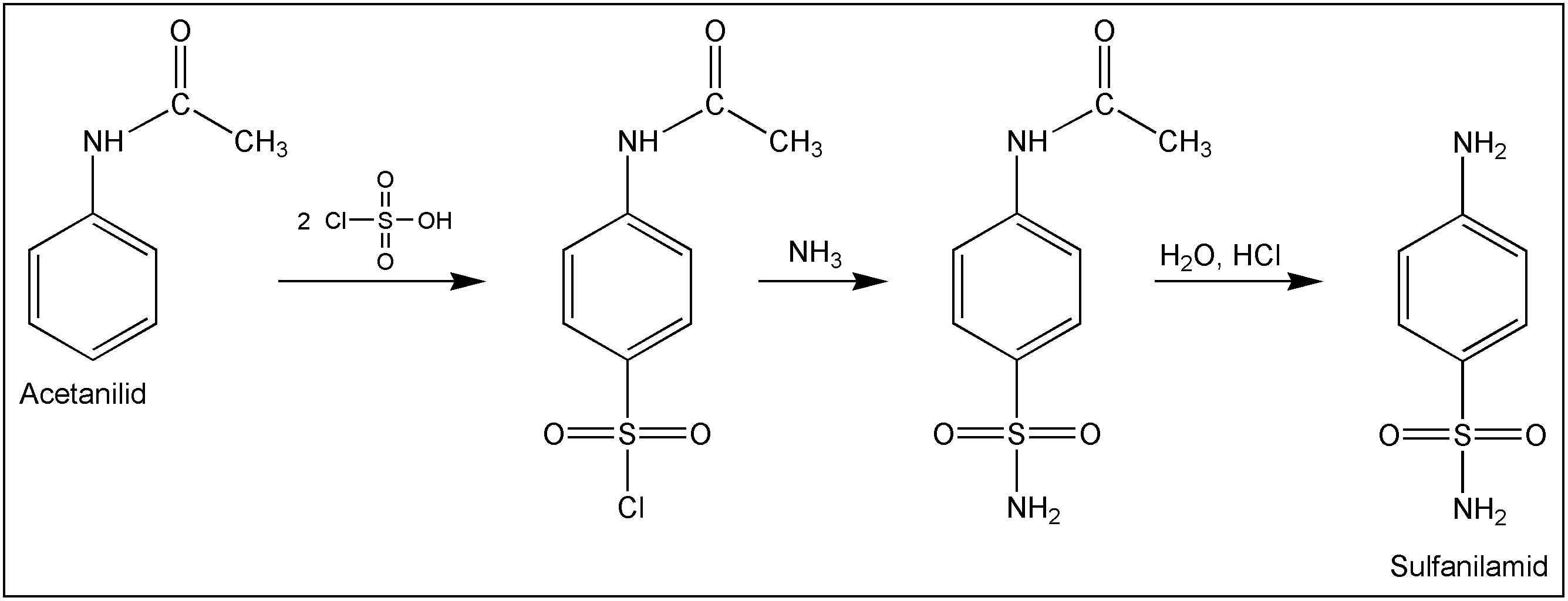 p-Acetamidobenzoylsulfonylamid
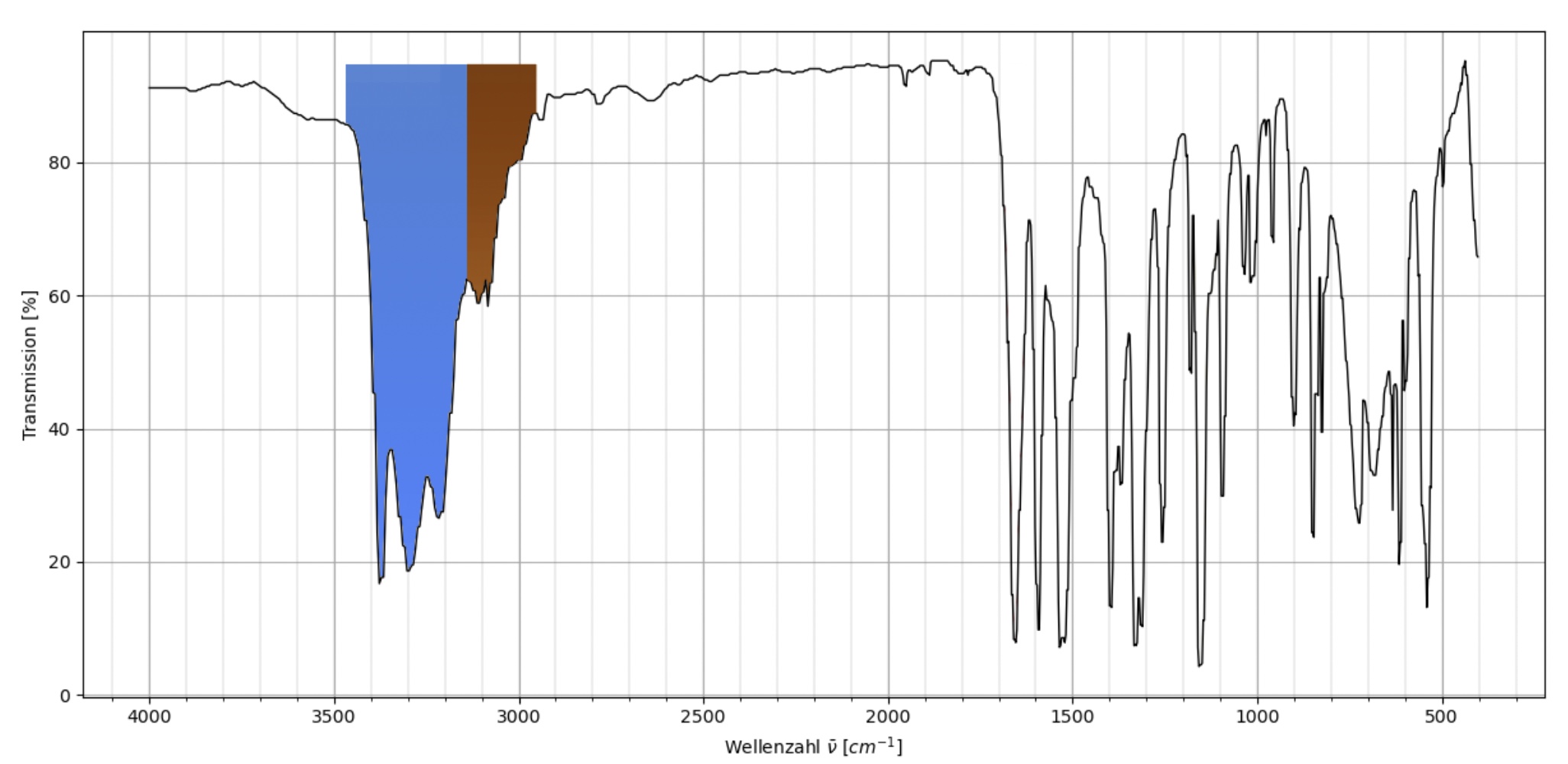 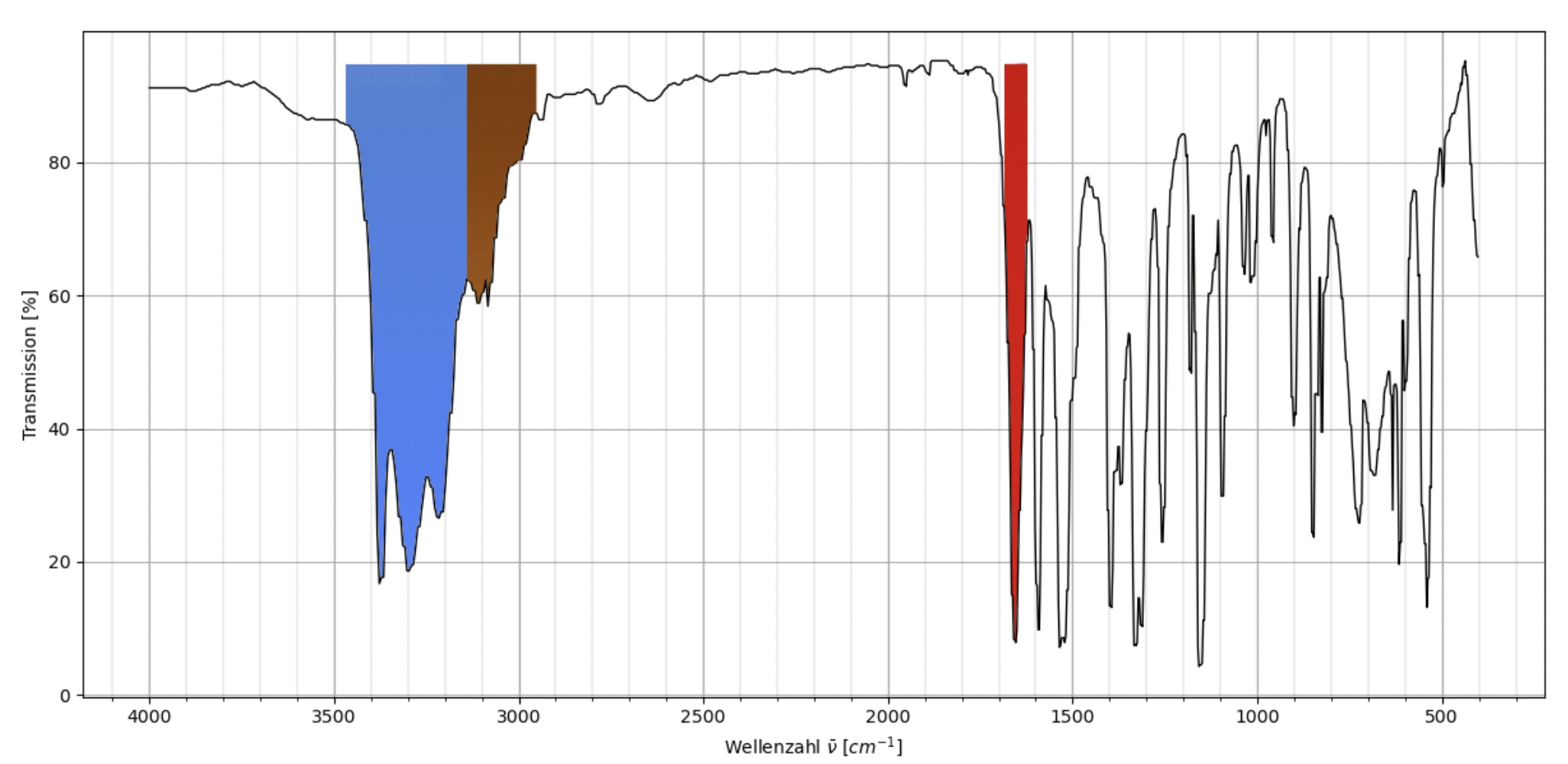 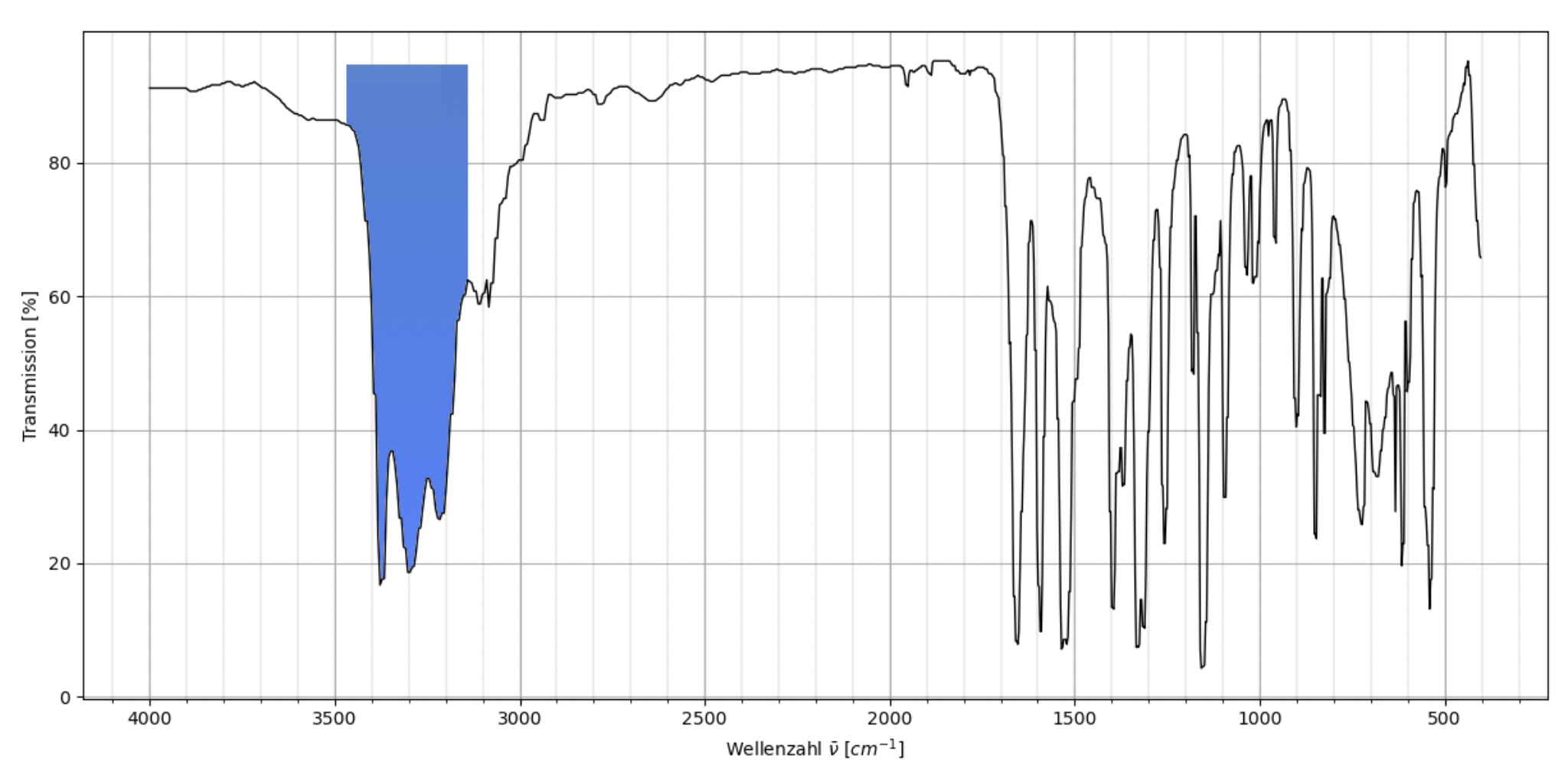 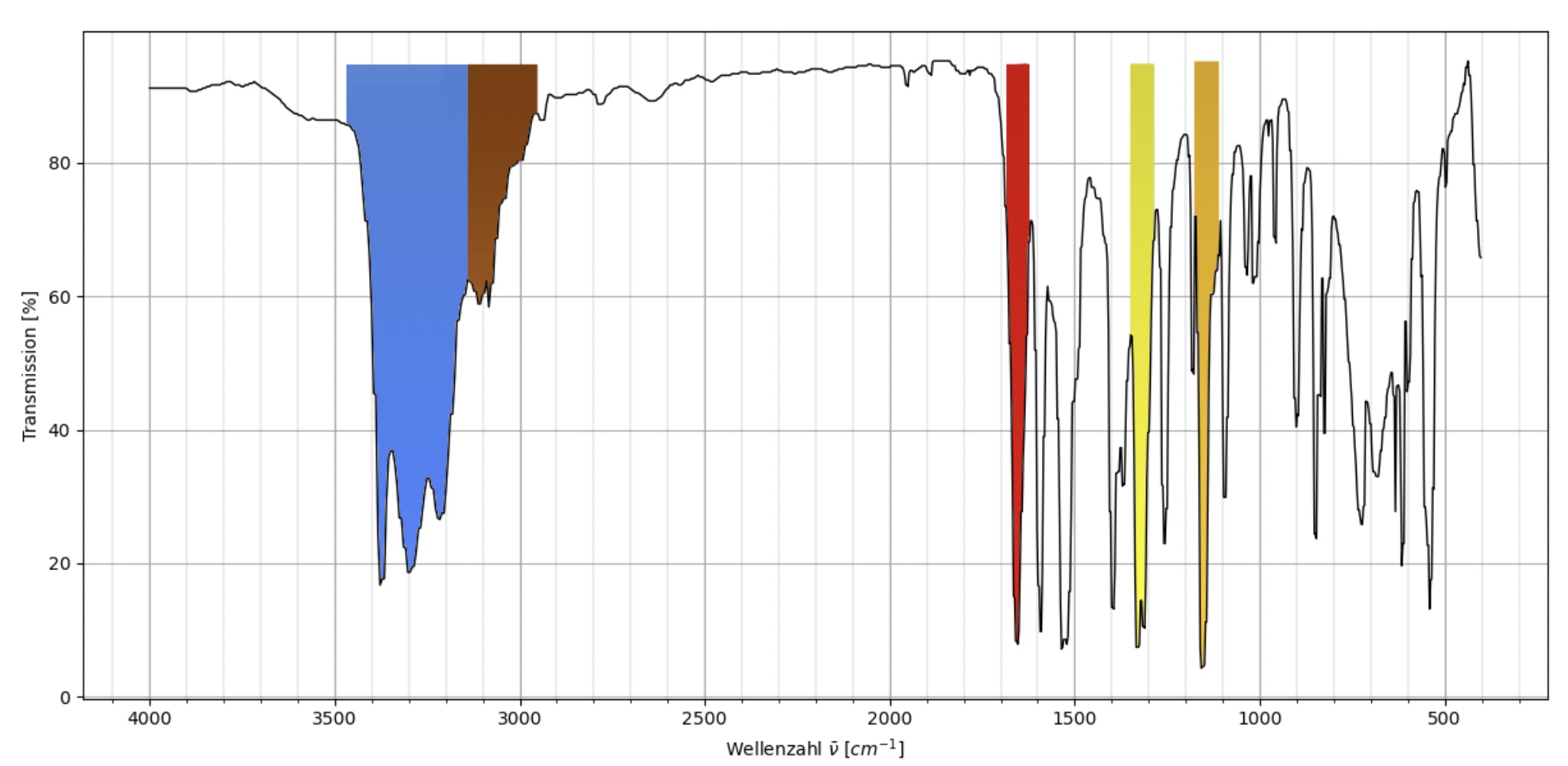 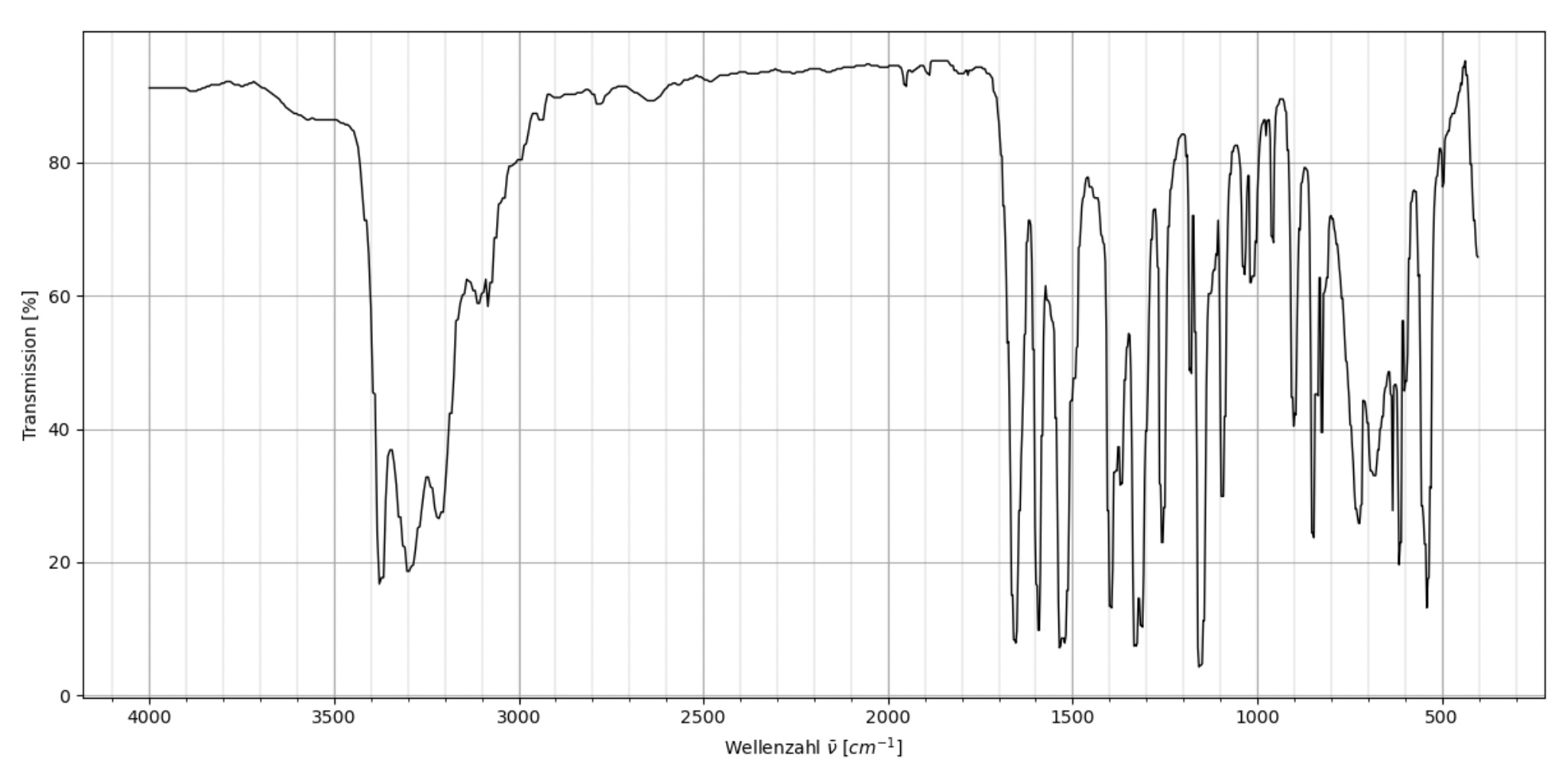 C-H (s)
S=O (s)sym
C=O (s)
N-H (s)
S=O (s)asym
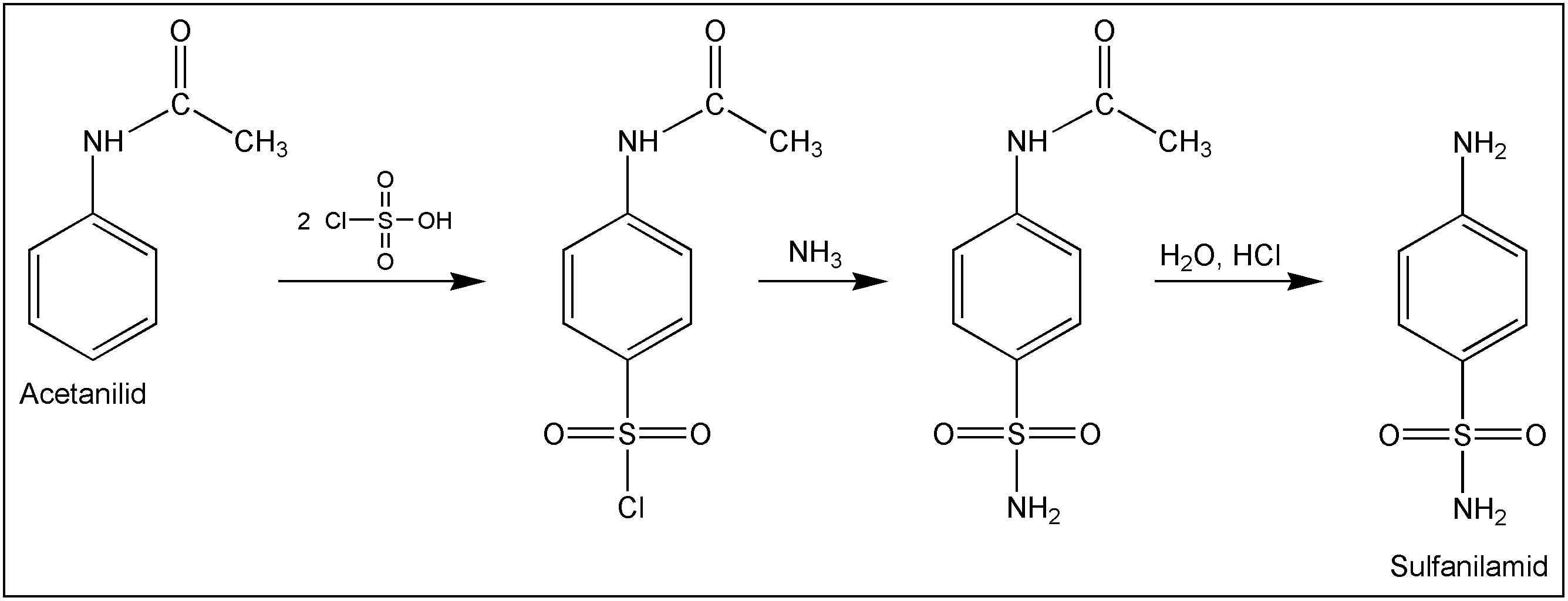 p-Acetamidobenzoylsulfonylamid
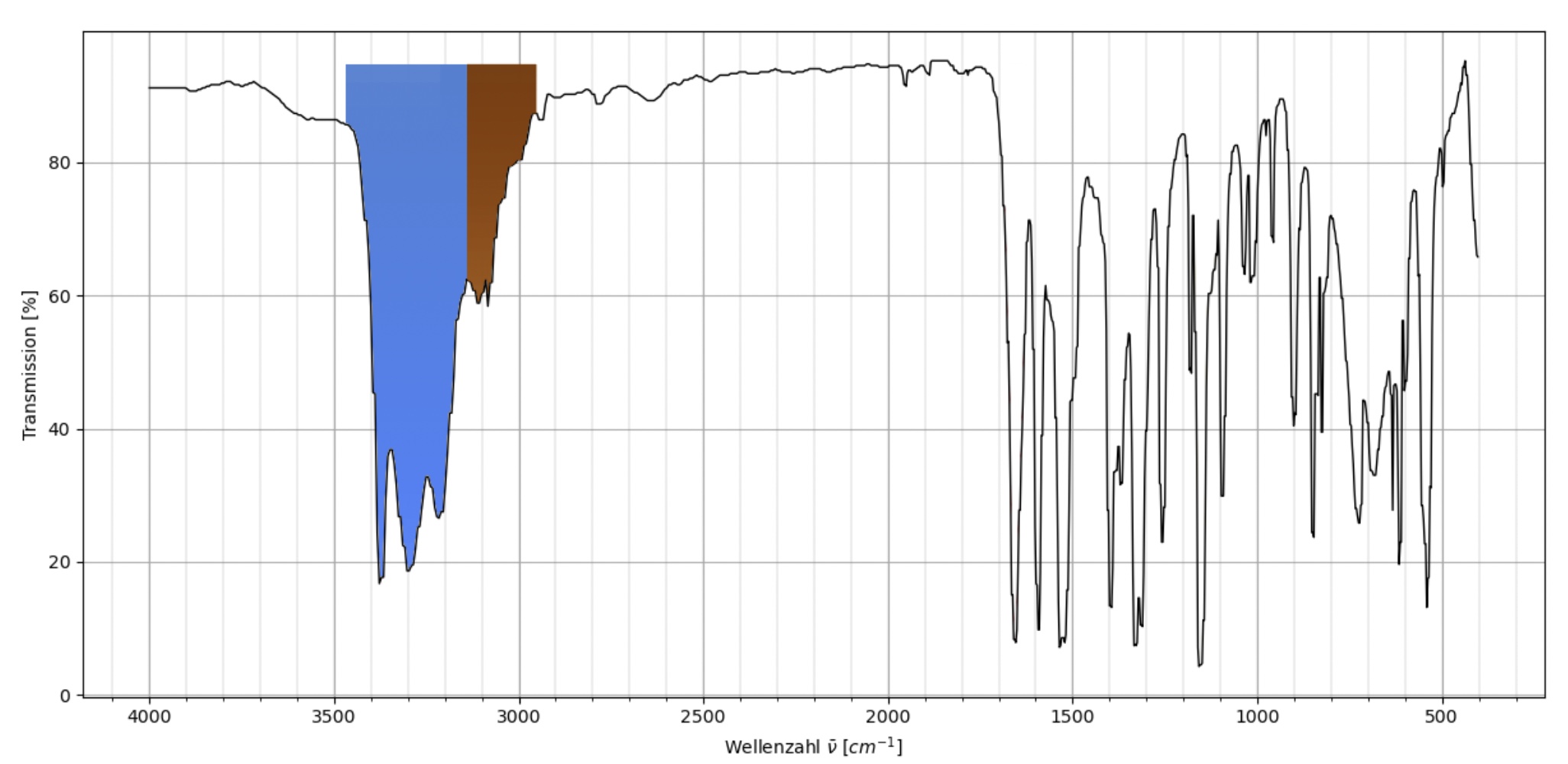 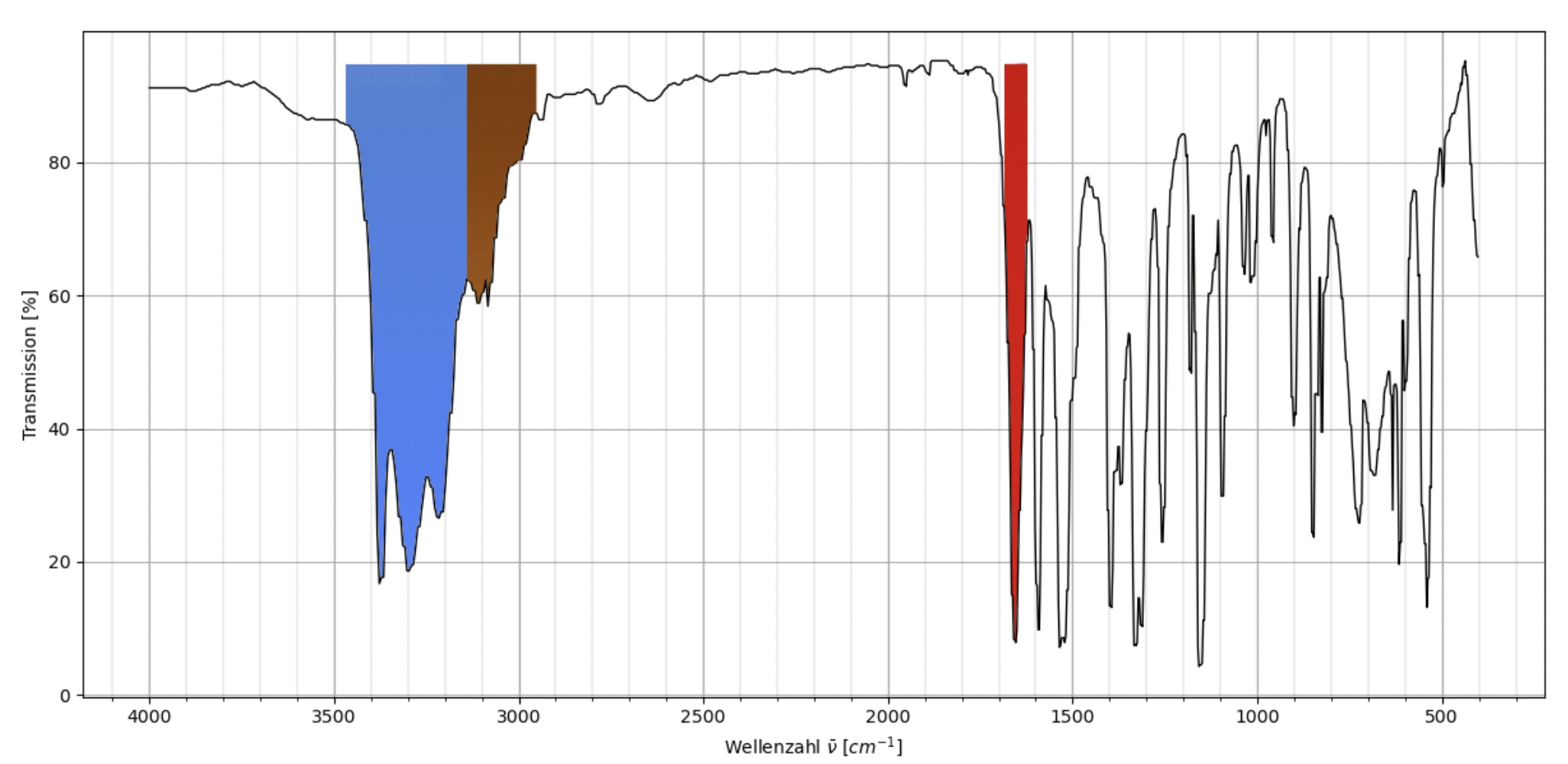 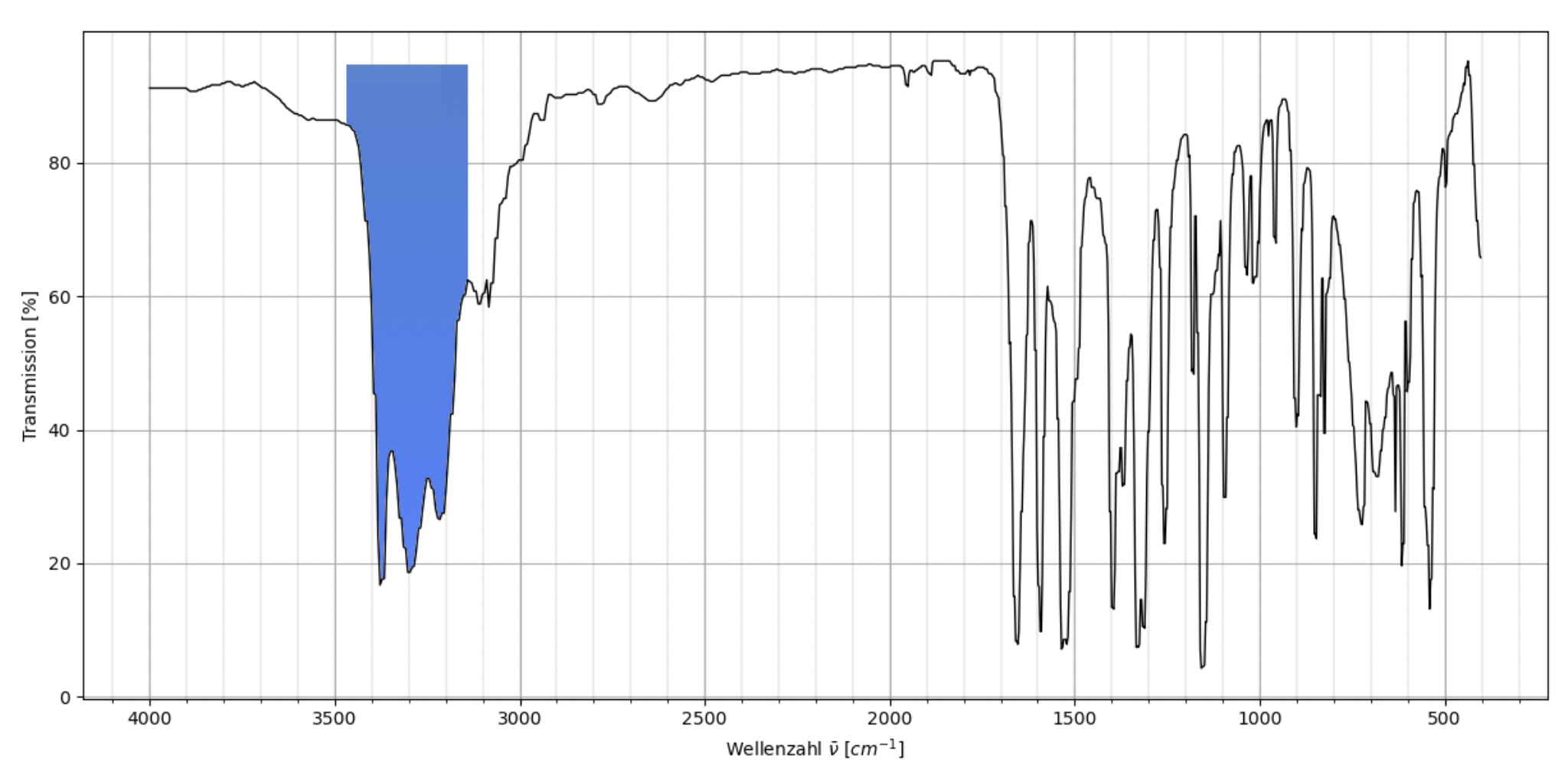 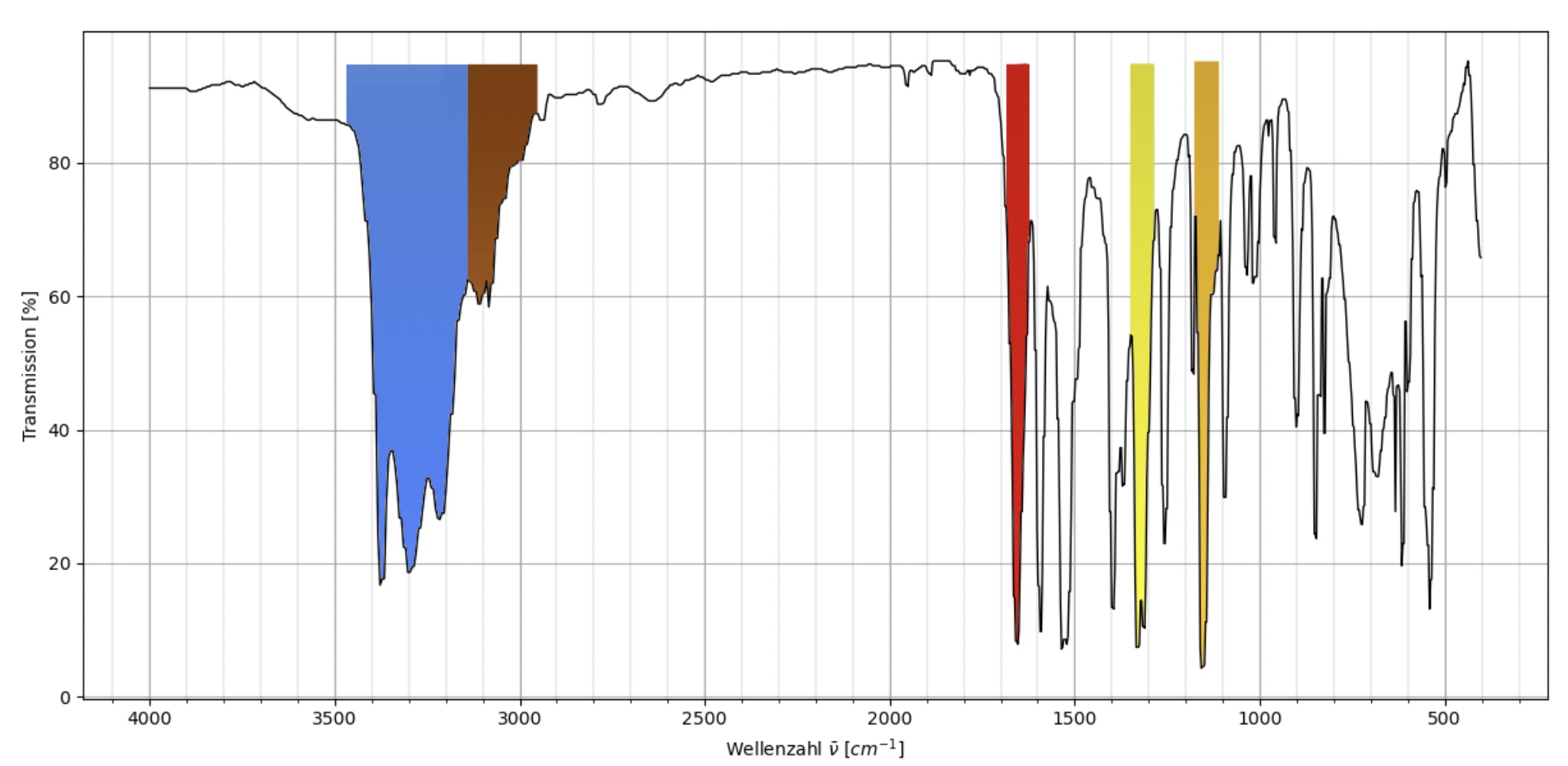 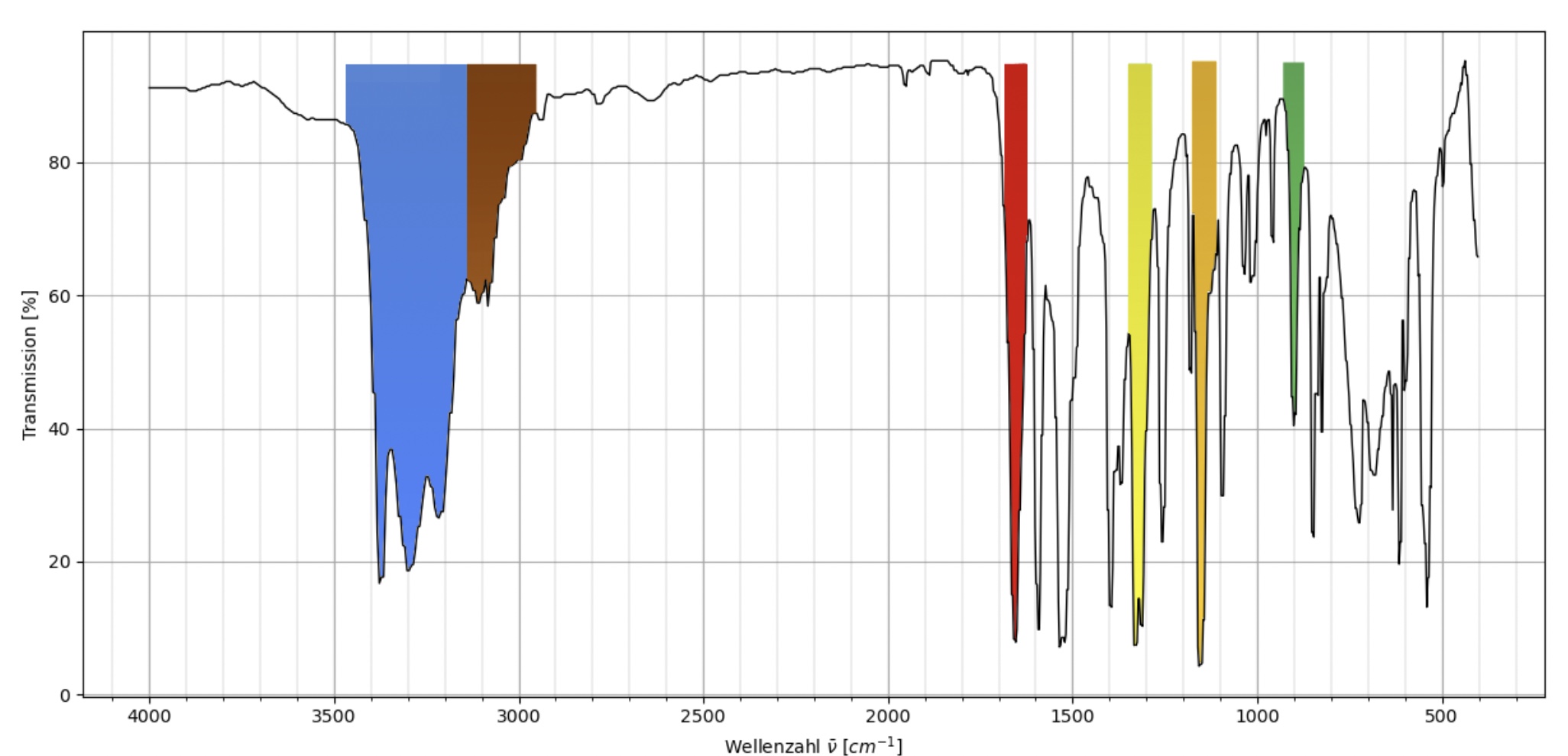 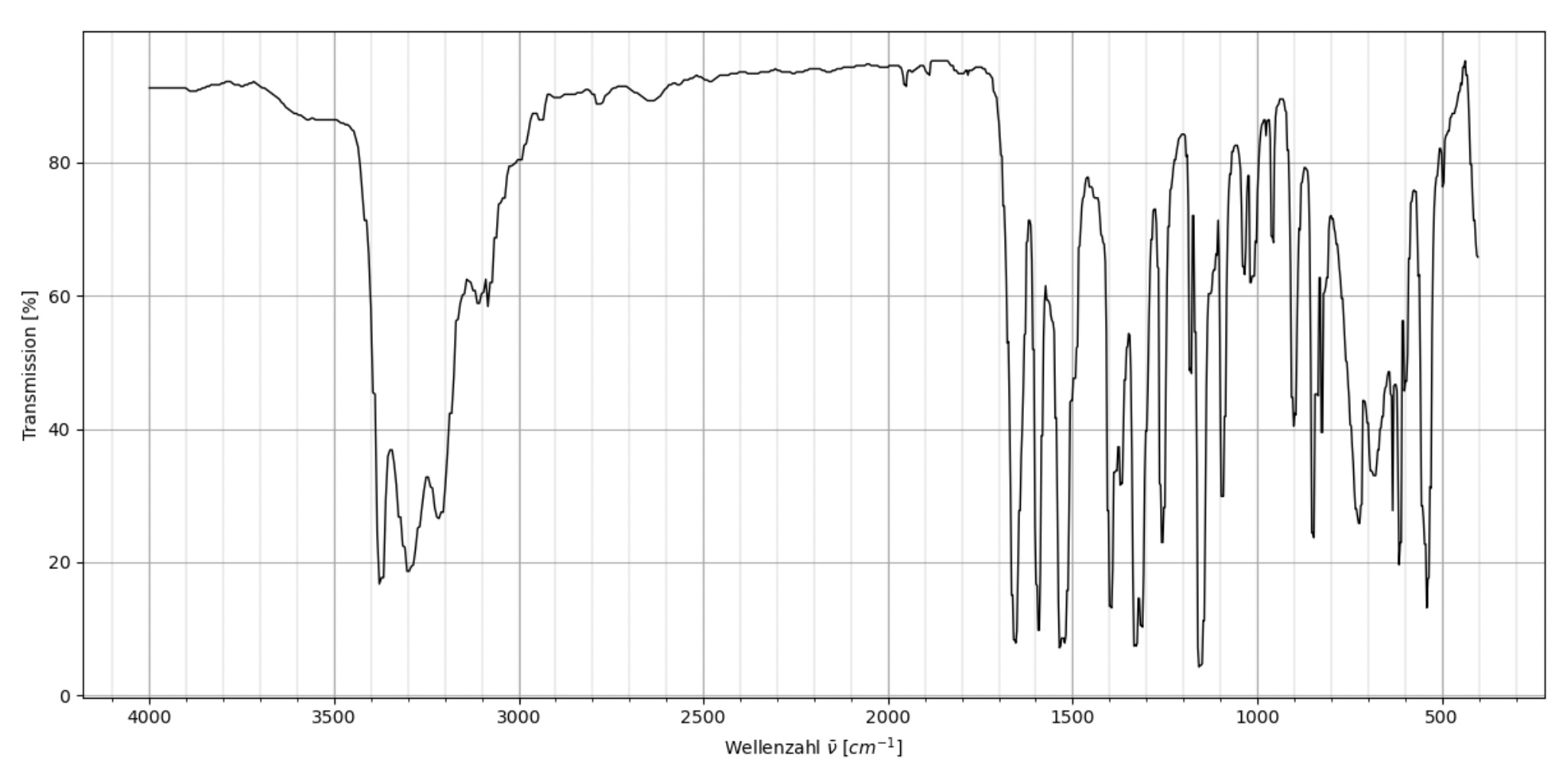 C-H (s)
S-N (s)
S=O (s)sym
C=O (s)
N-H (s)
S=O (s)asym
Schritt 3
Abbau der Schutzgruppe
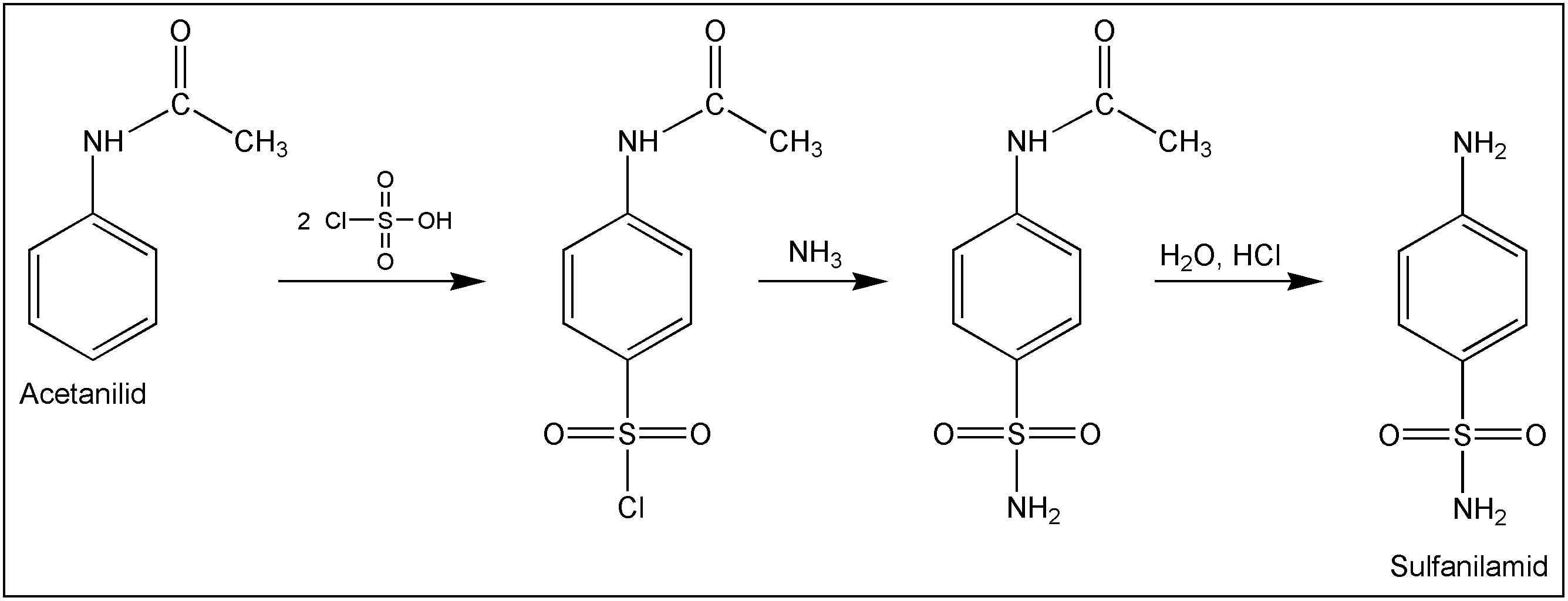 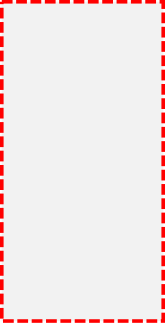 Sulfanilamid
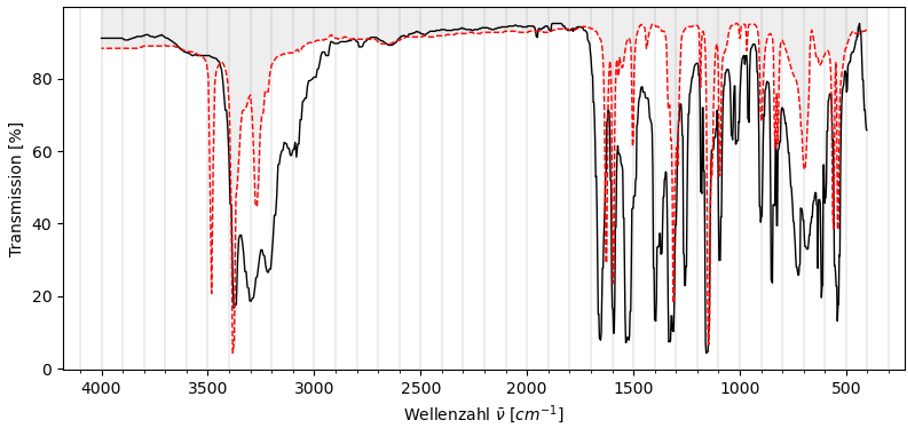 C=O
verschwindet
N-H
neu
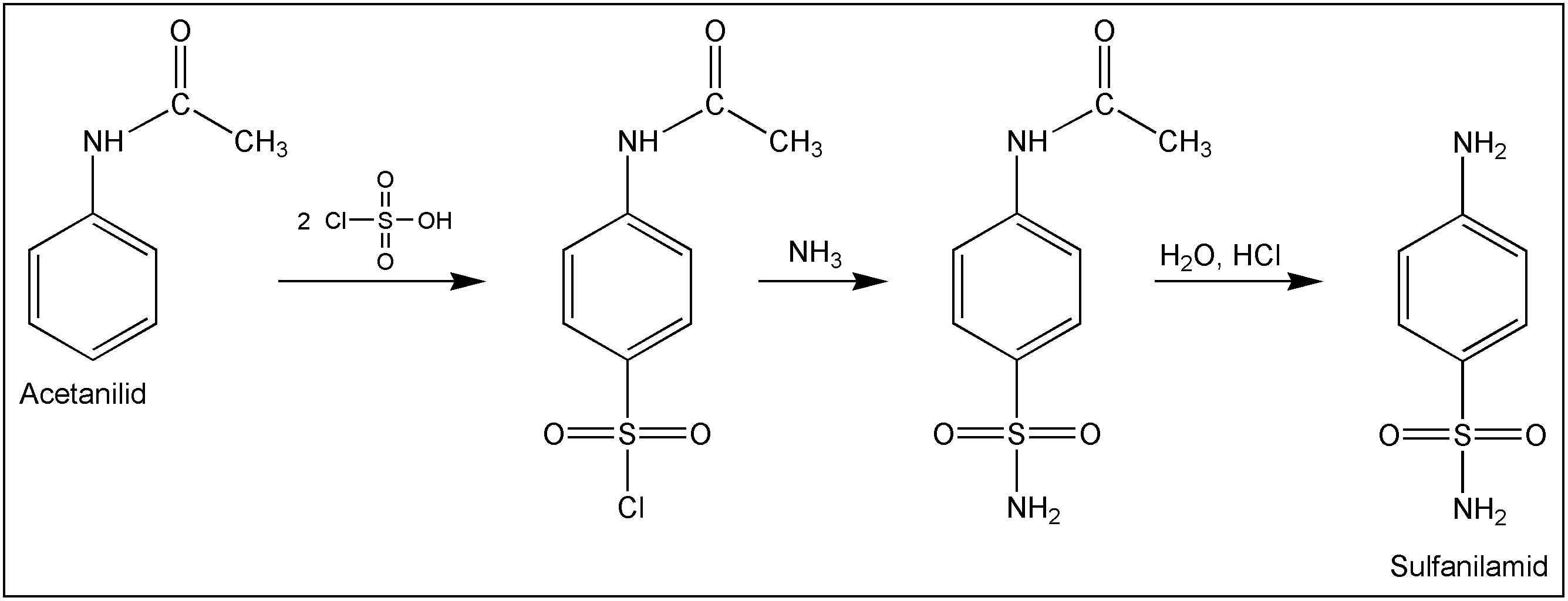 Sulfanilamid
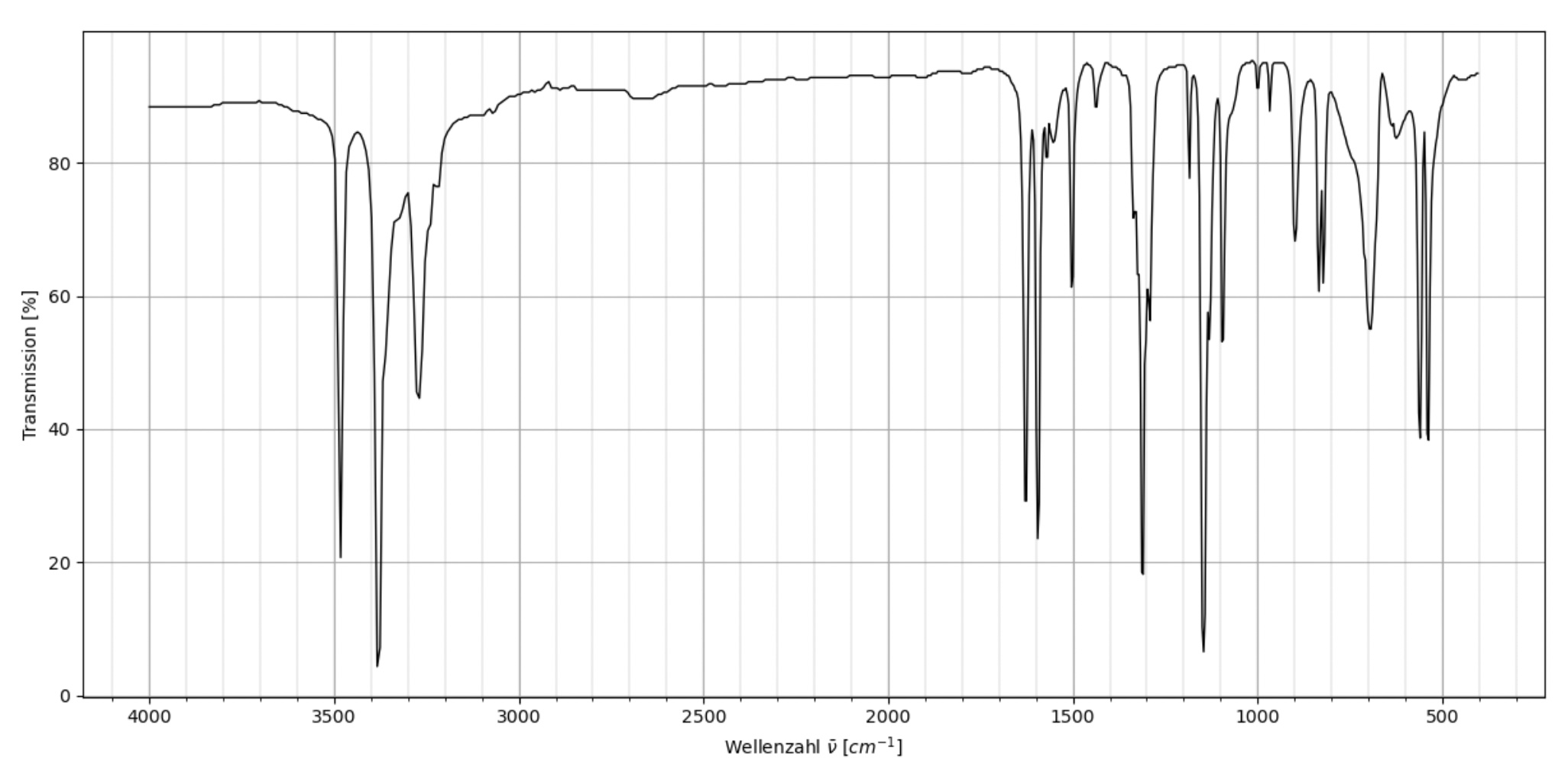 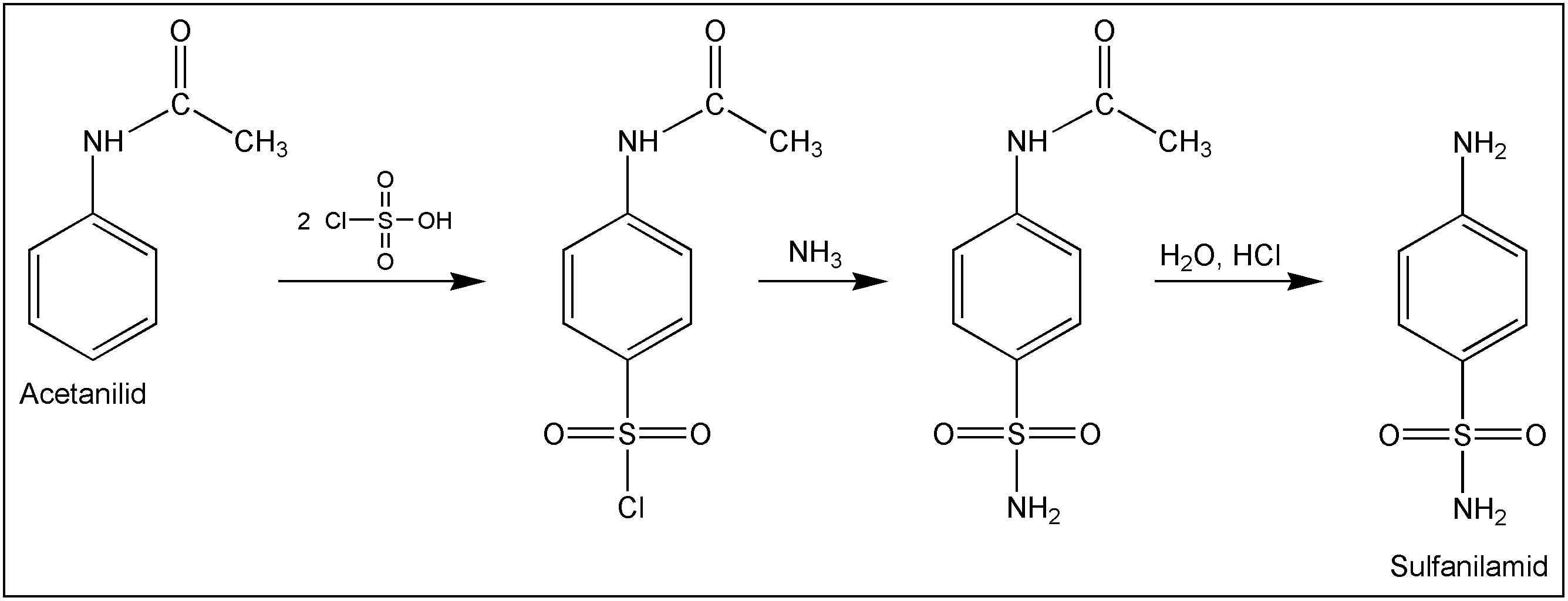 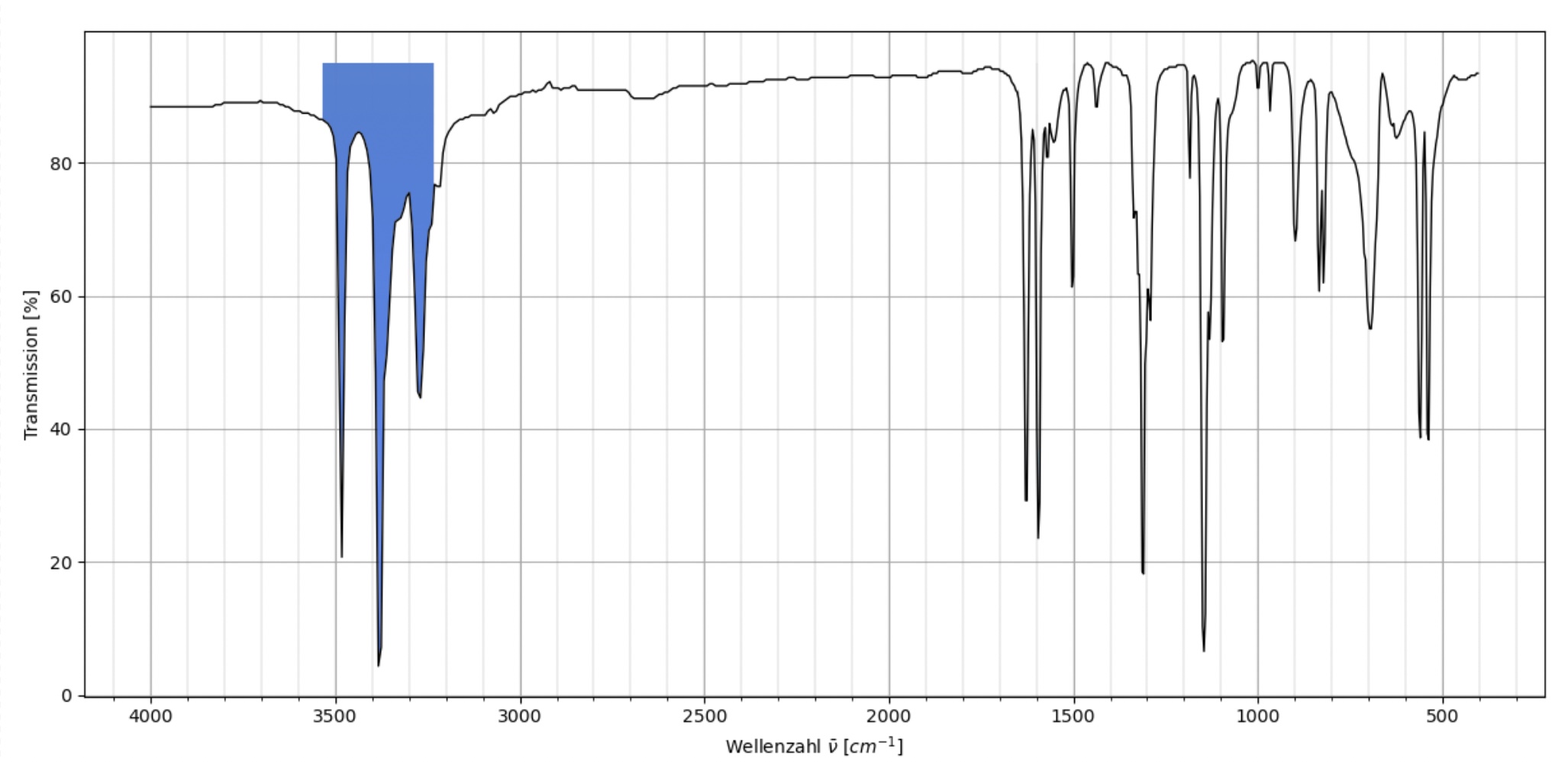 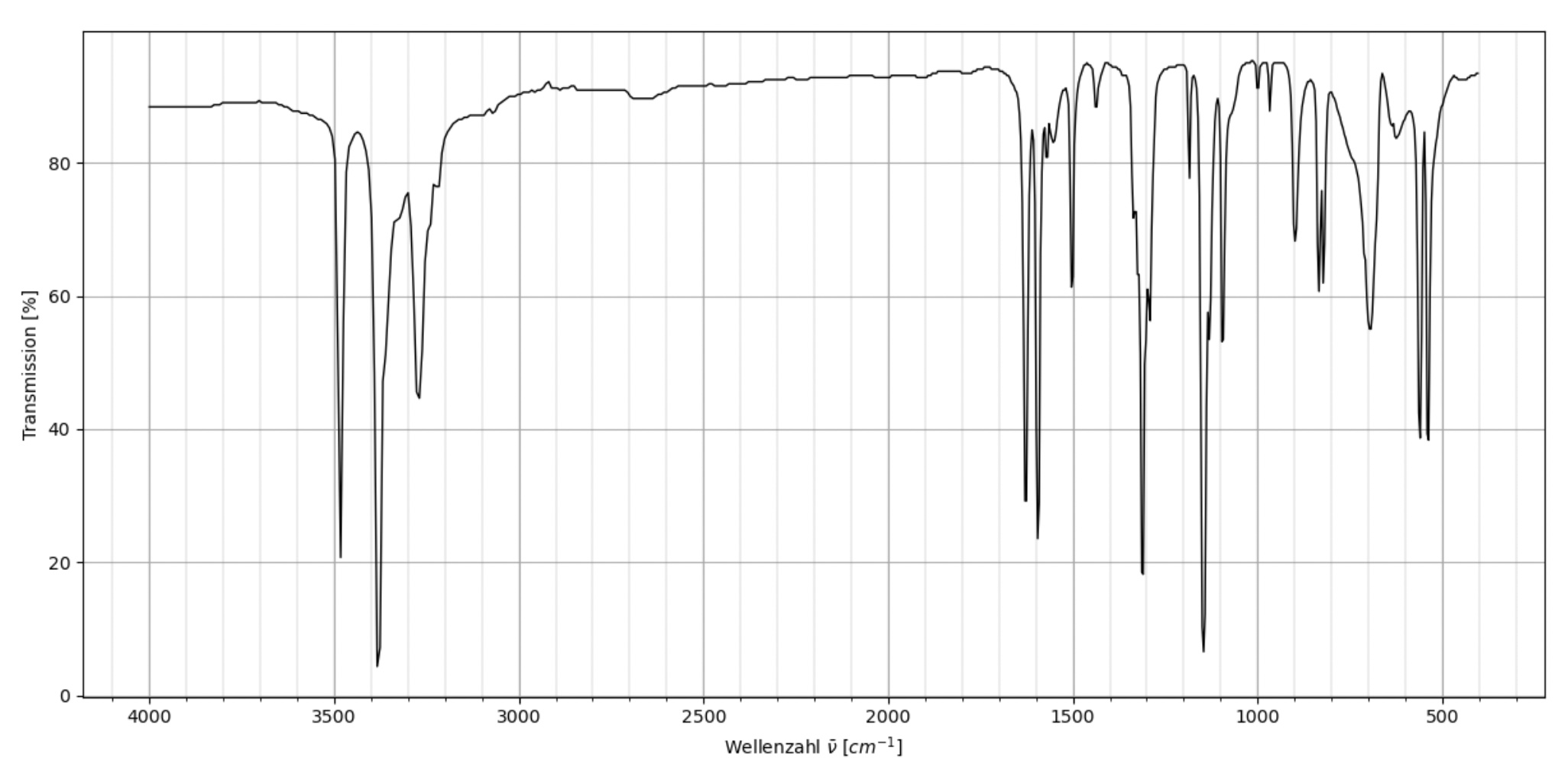 N-H (s)
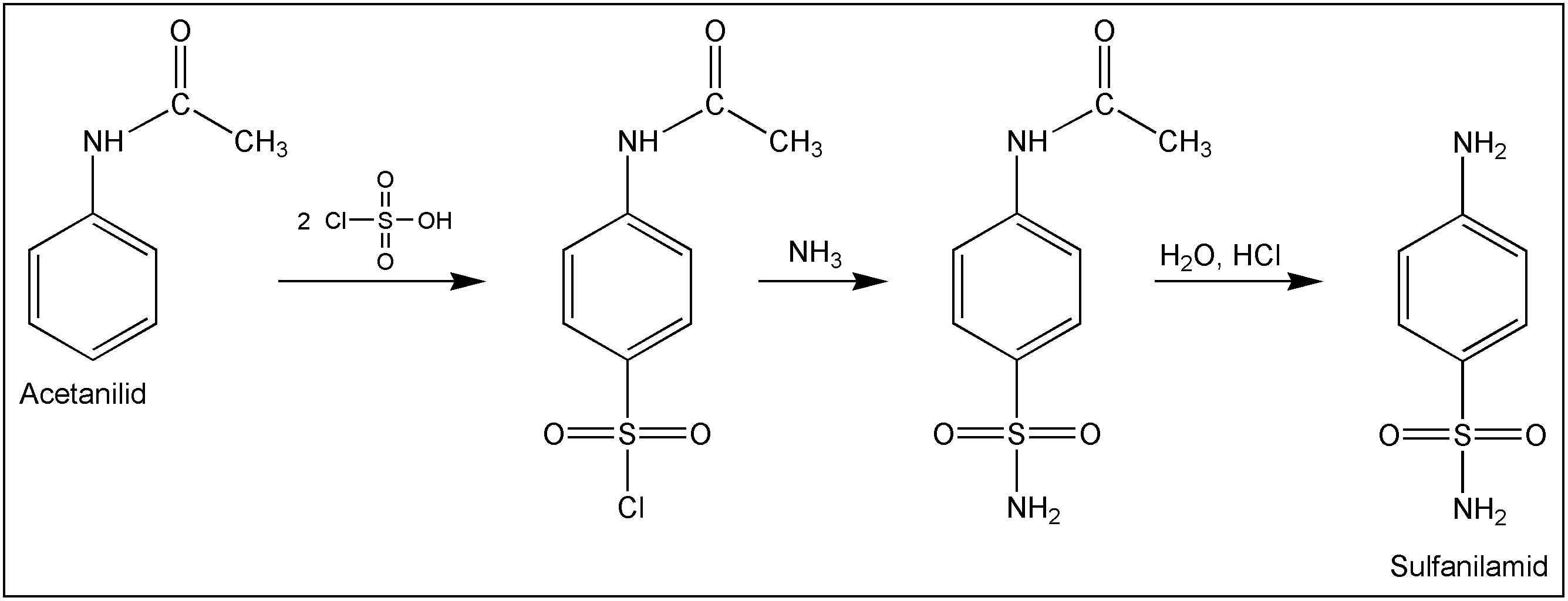 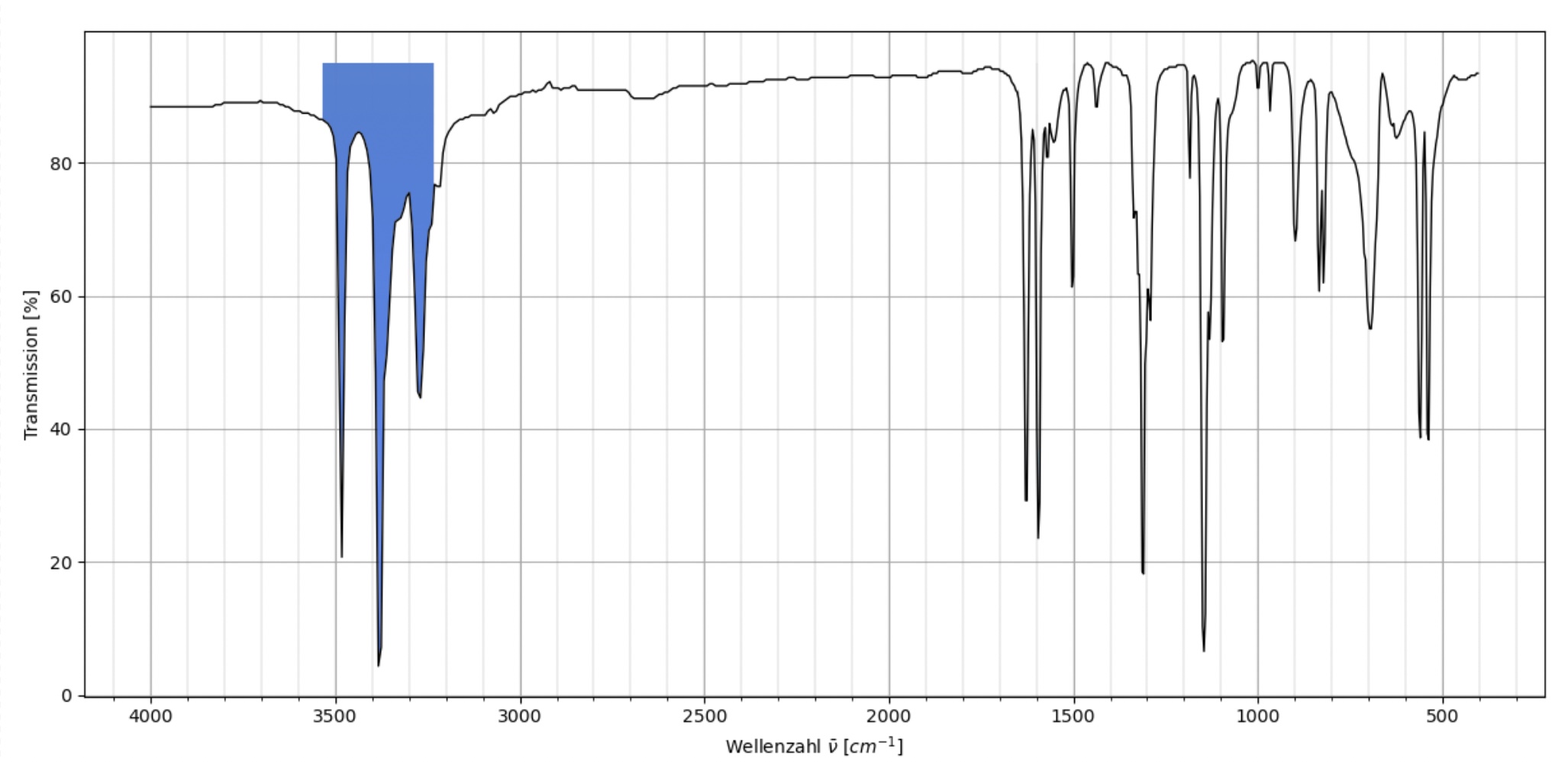 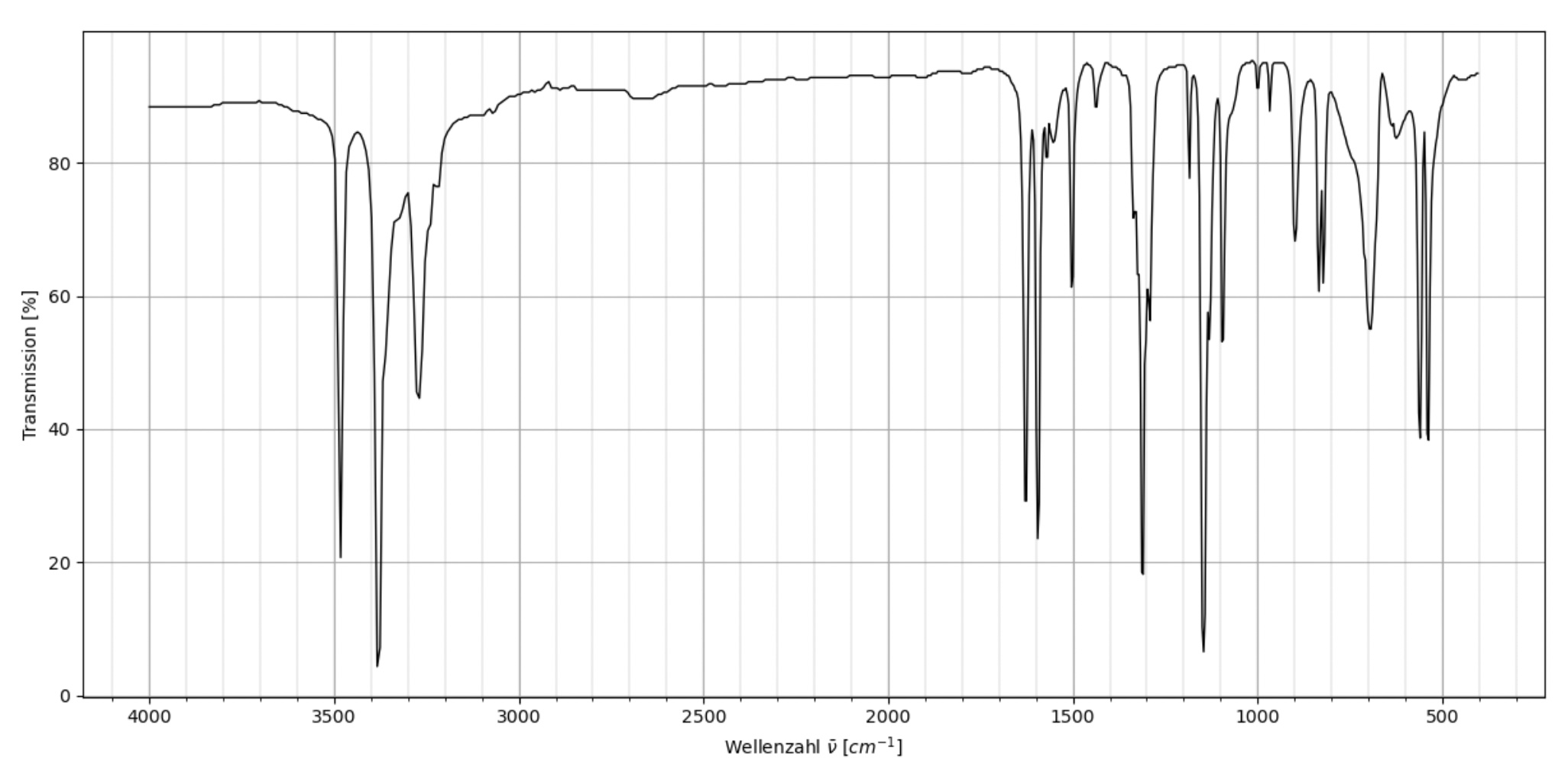 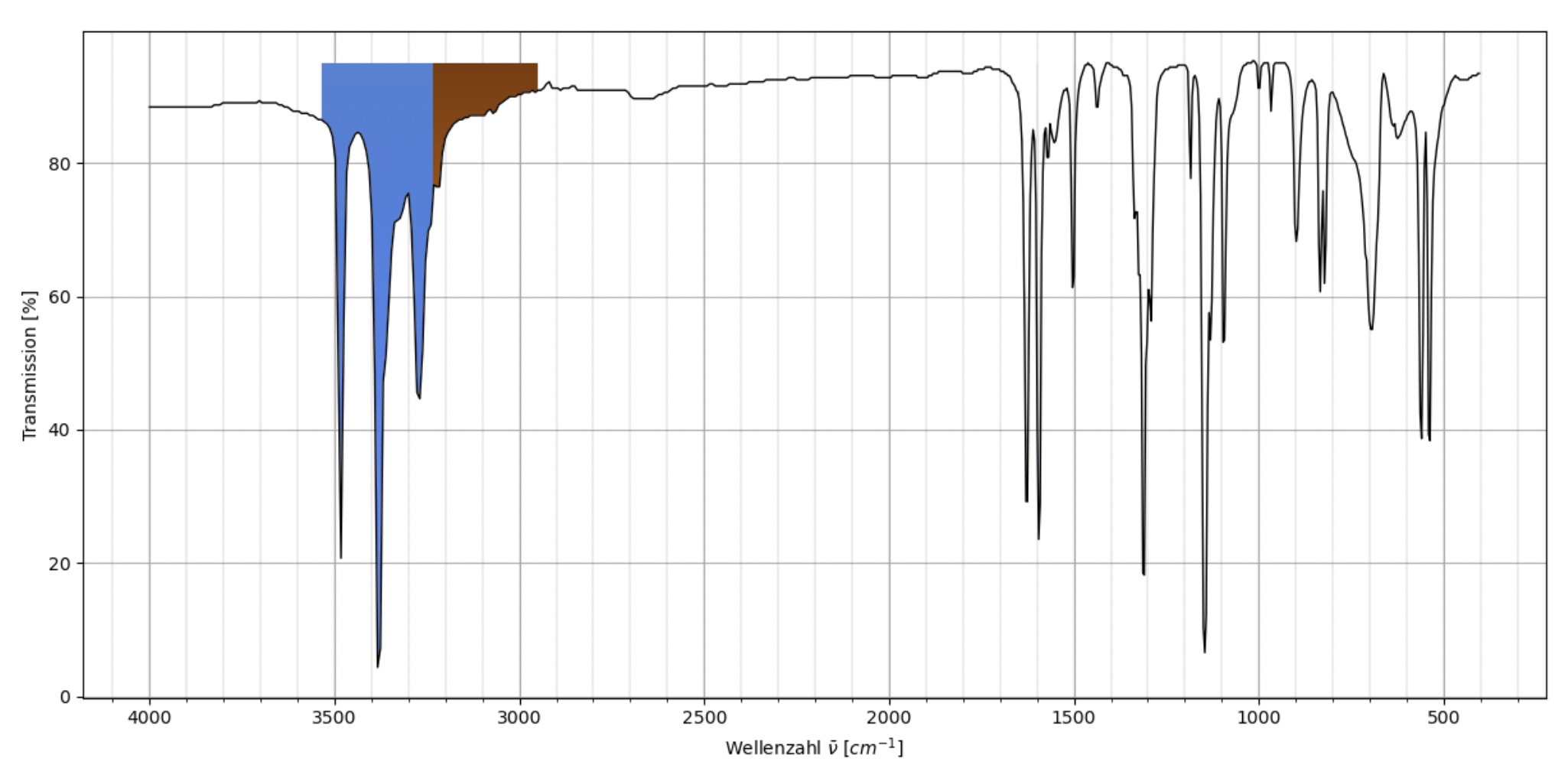 C-H (s)
KeinC=O
N-H (s)
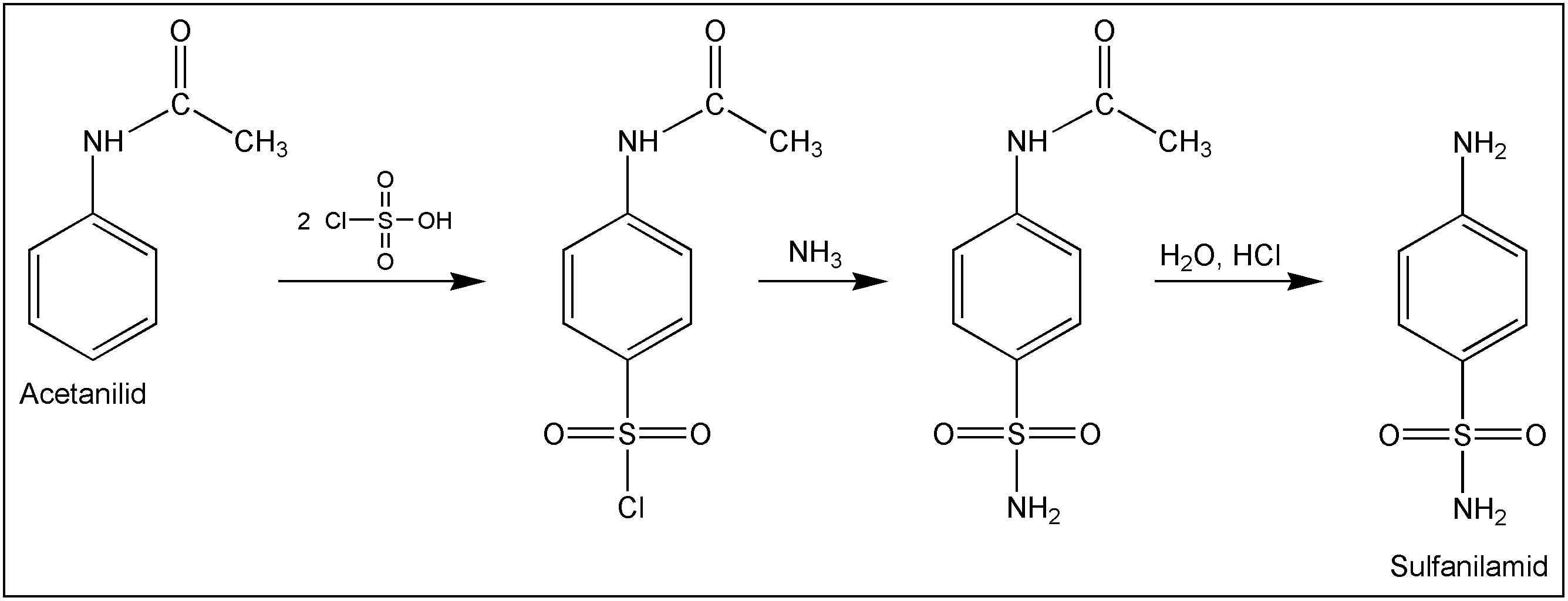 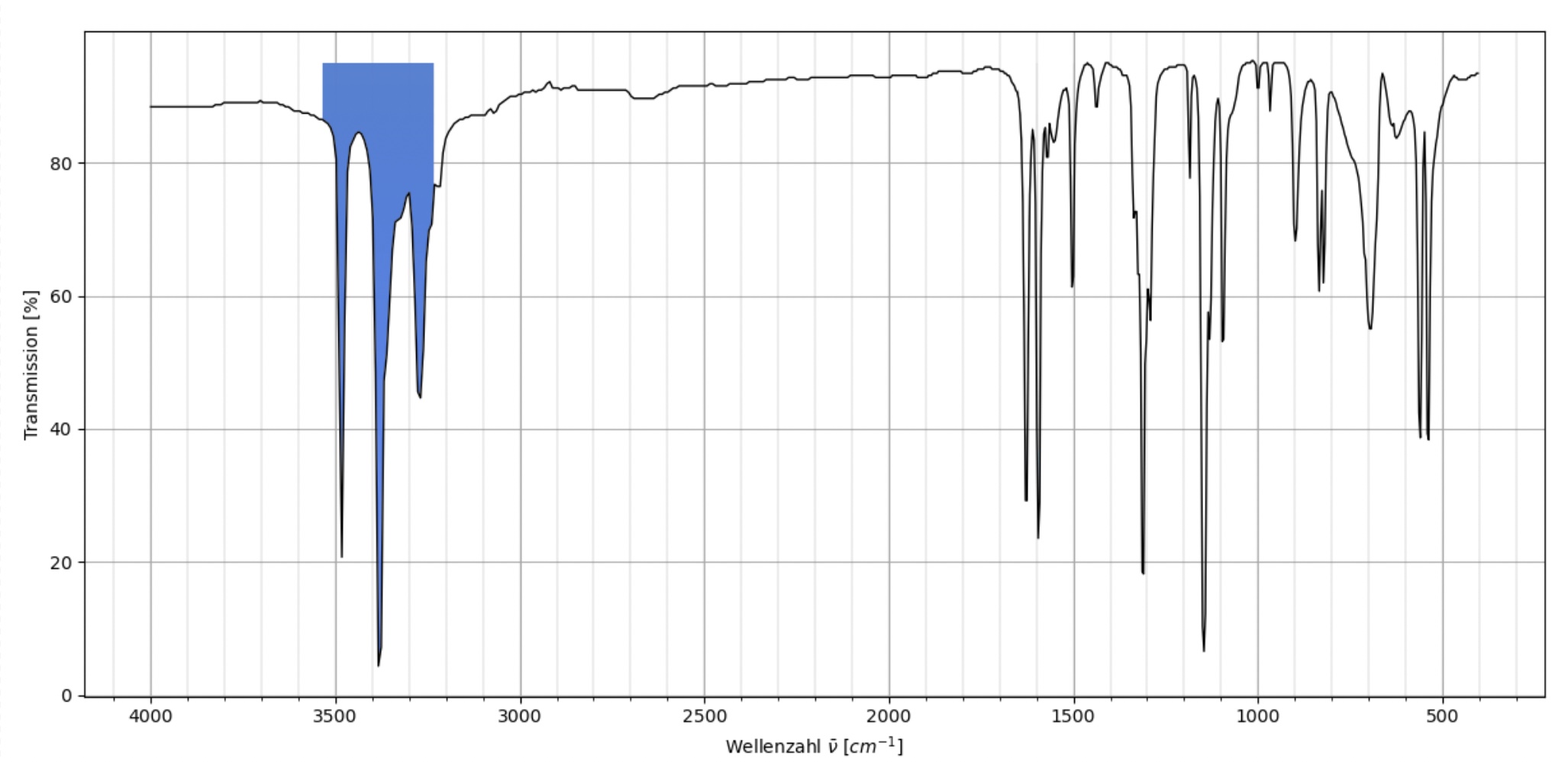 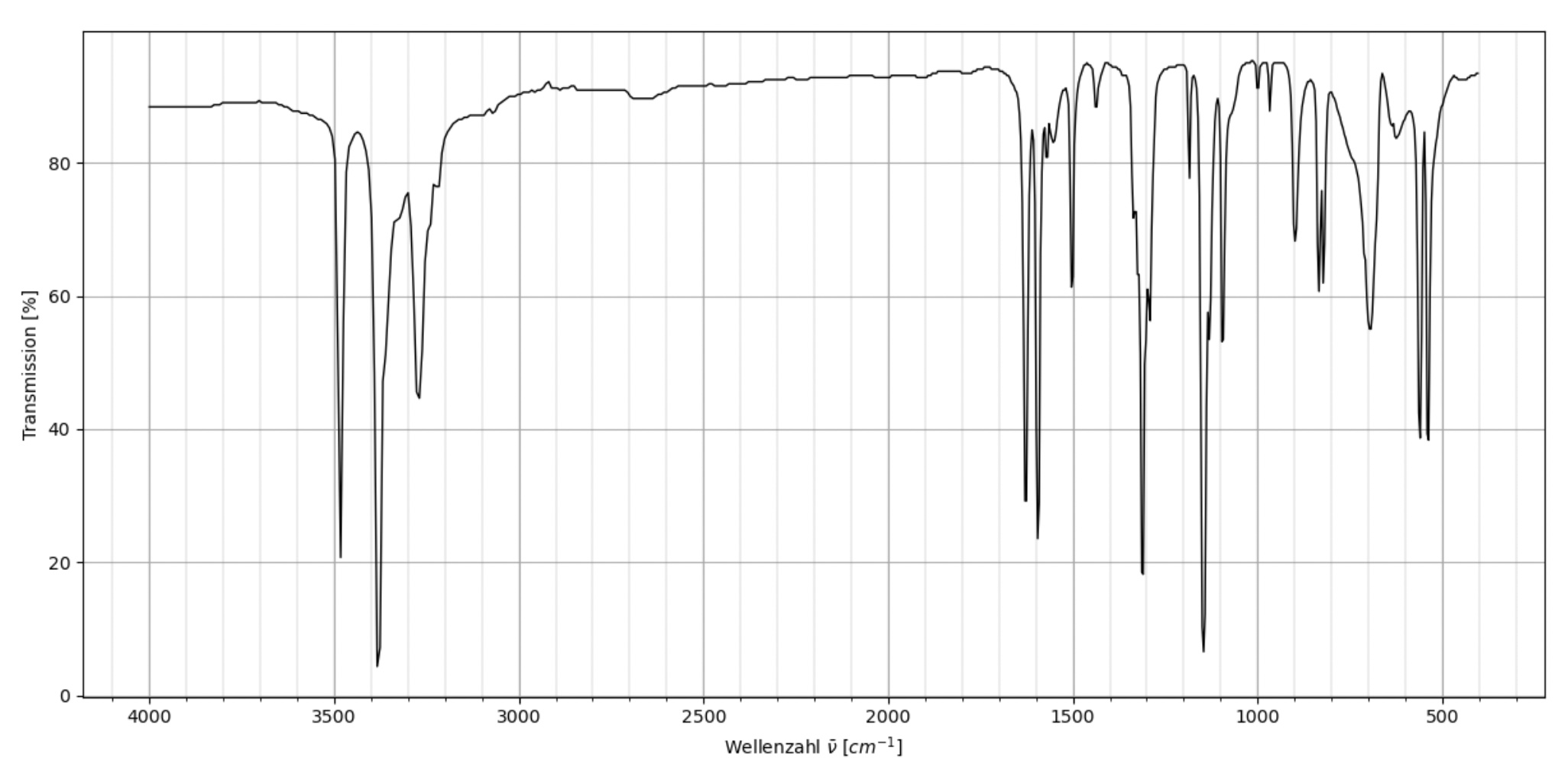 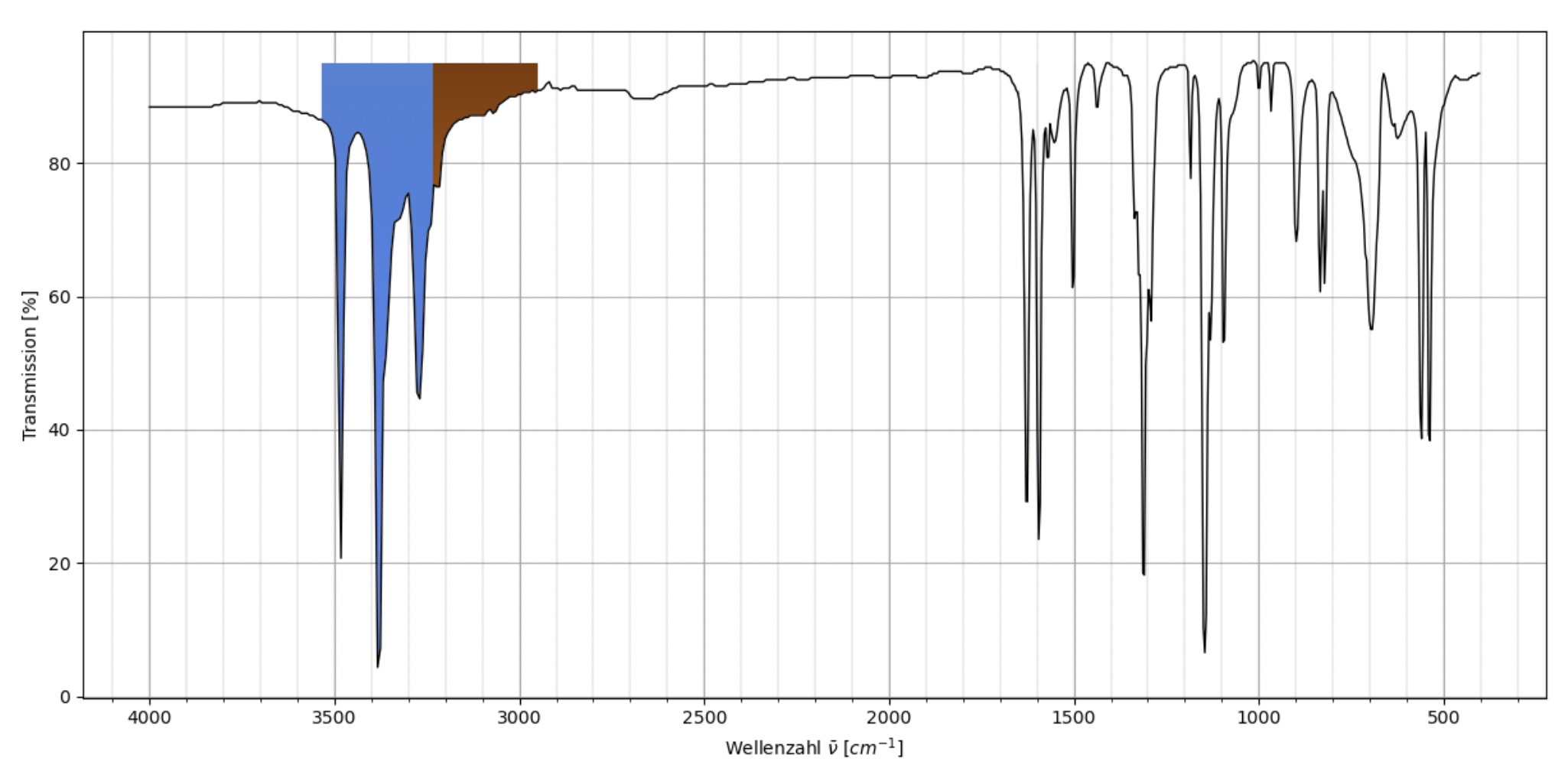 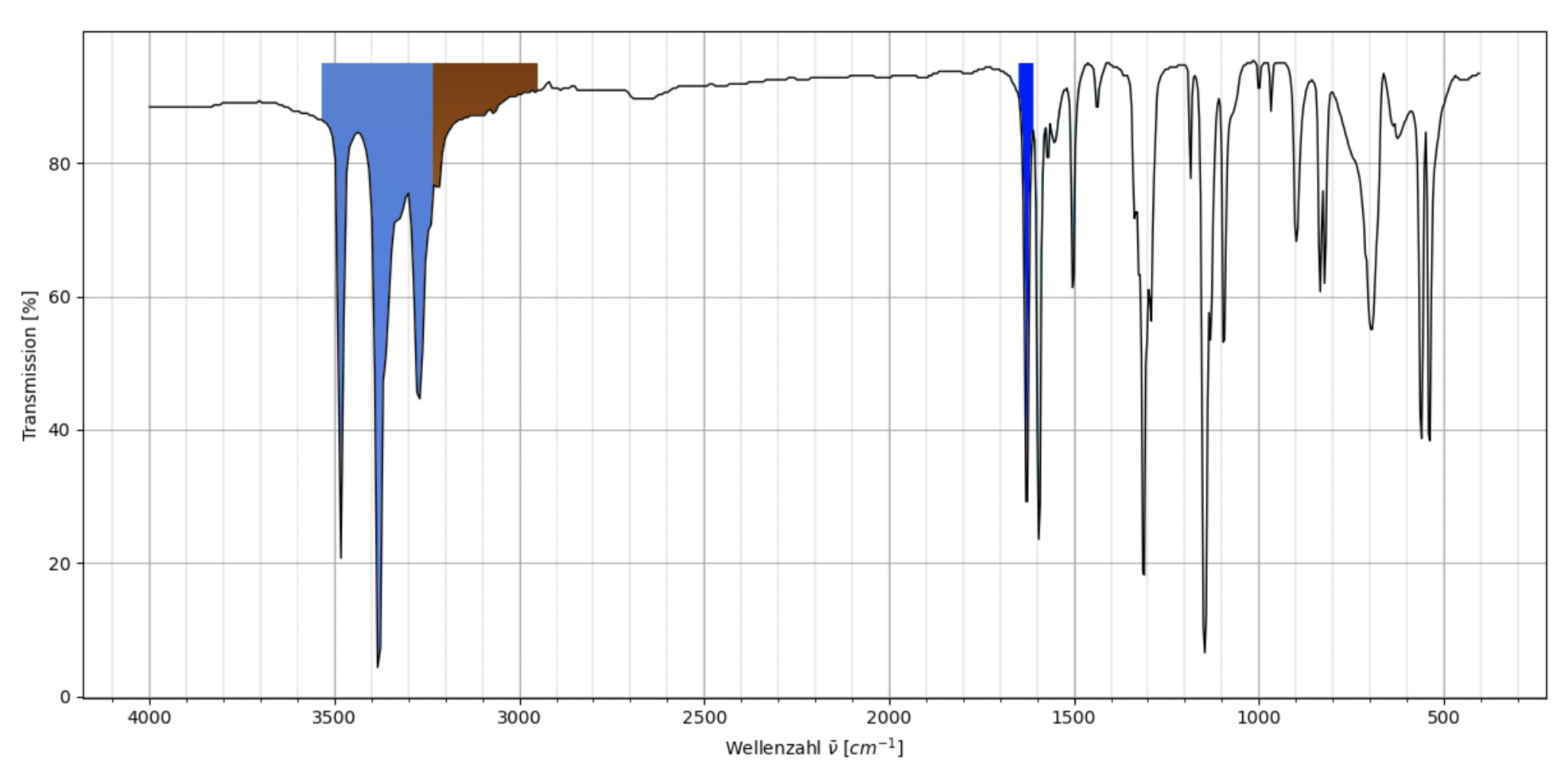 C-H (s)
KeinC=O
N-H (d)
N-H (s)
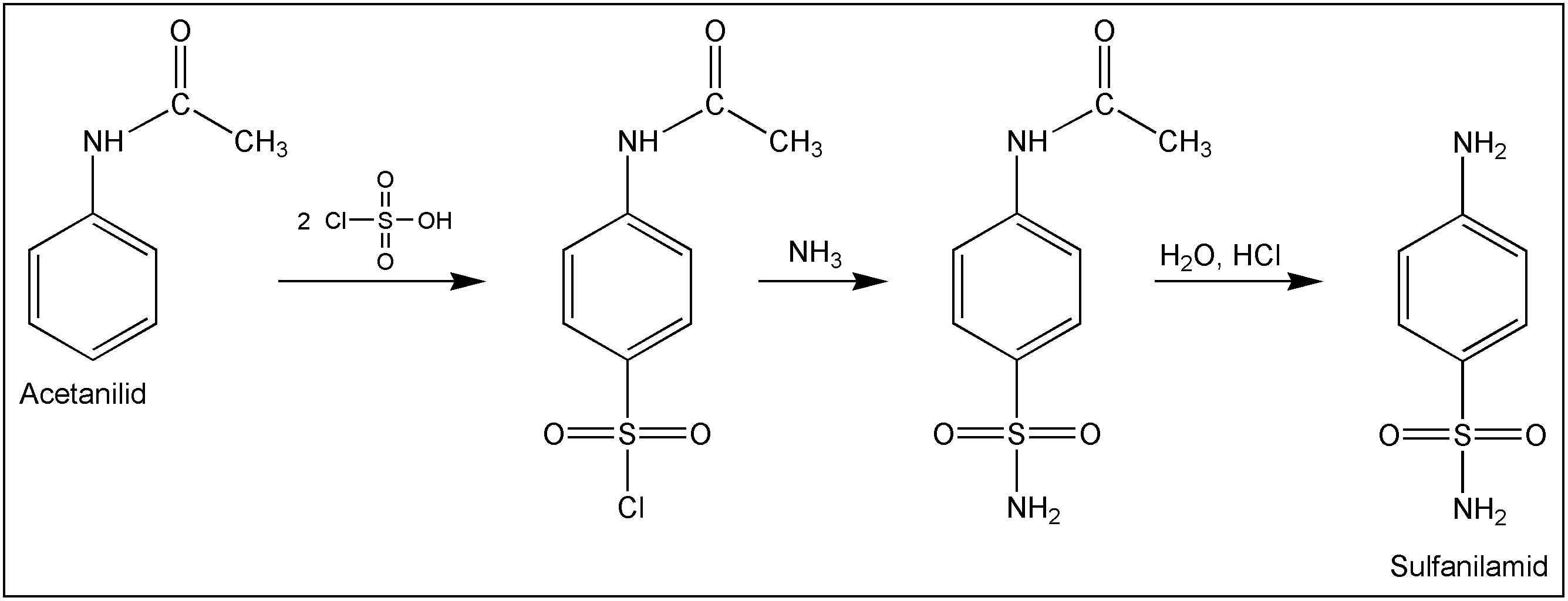 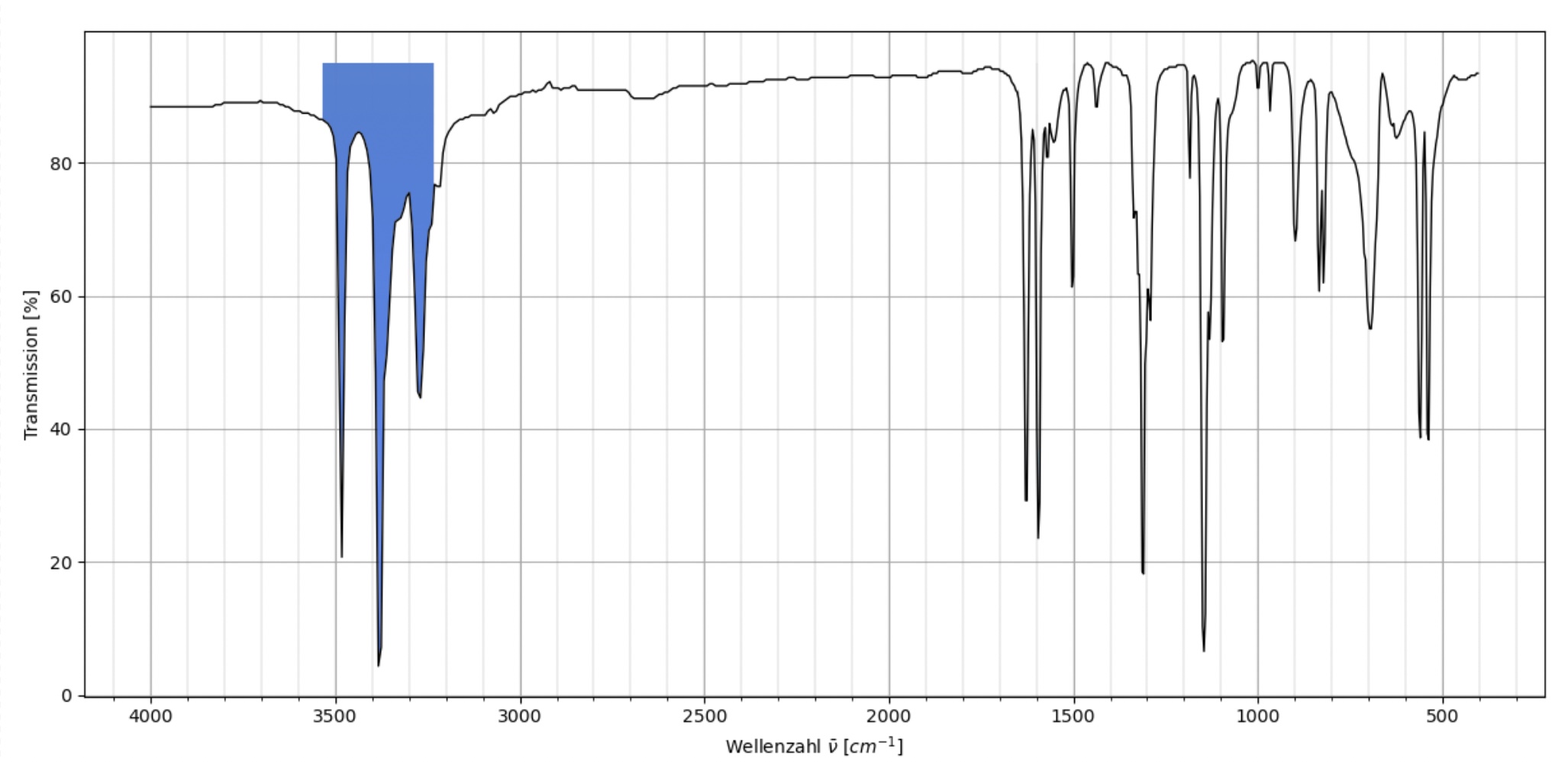 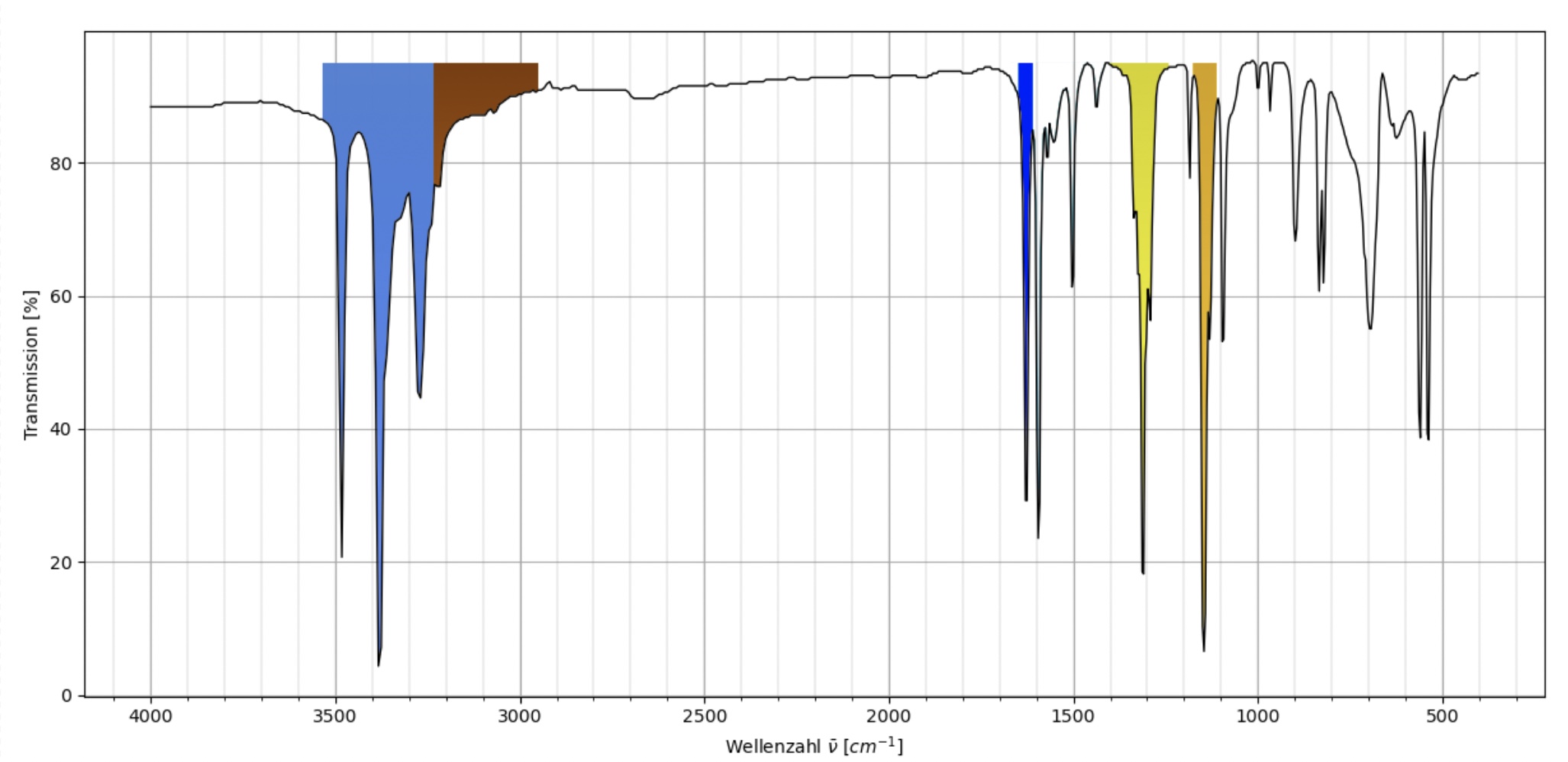 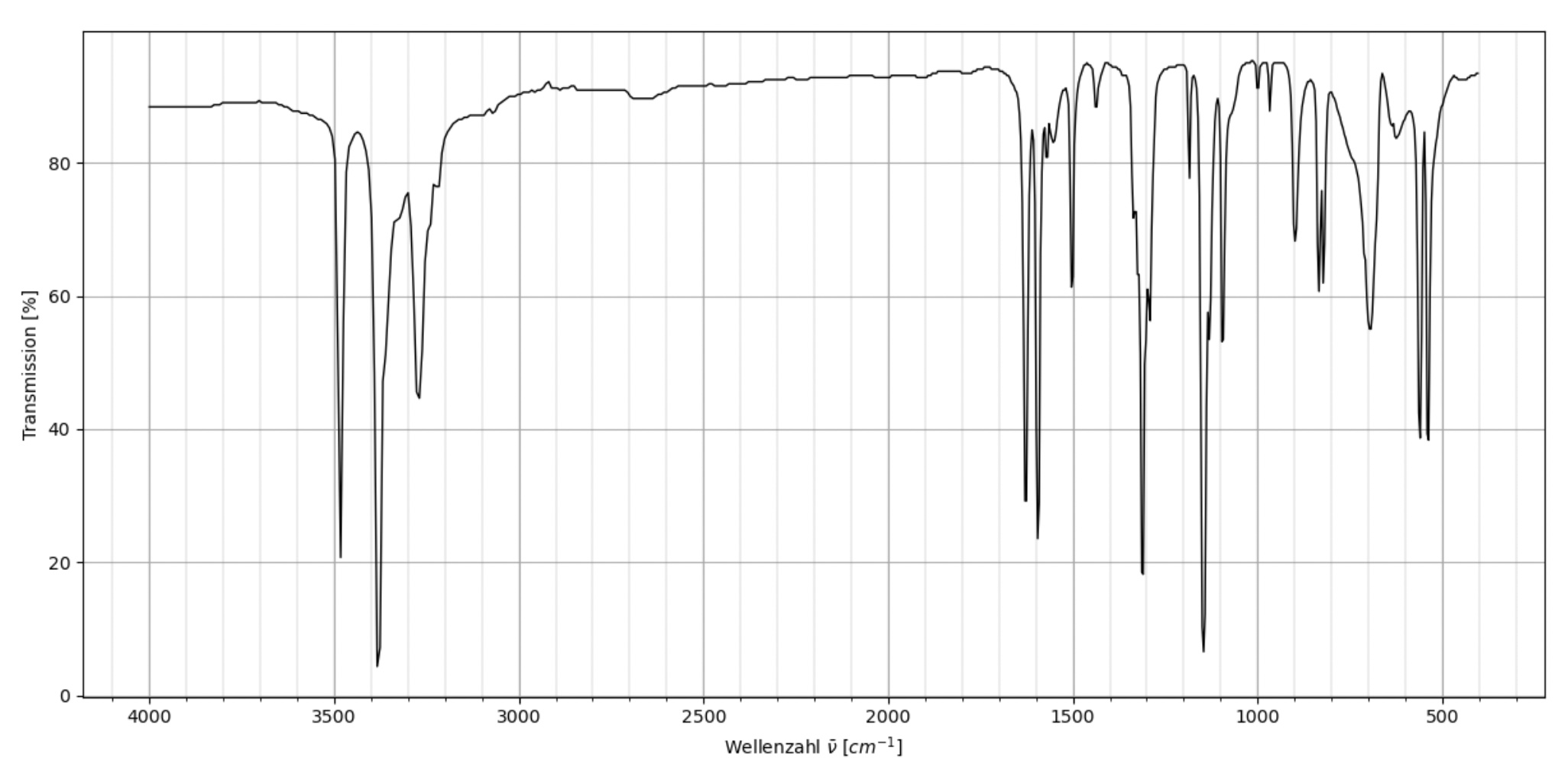 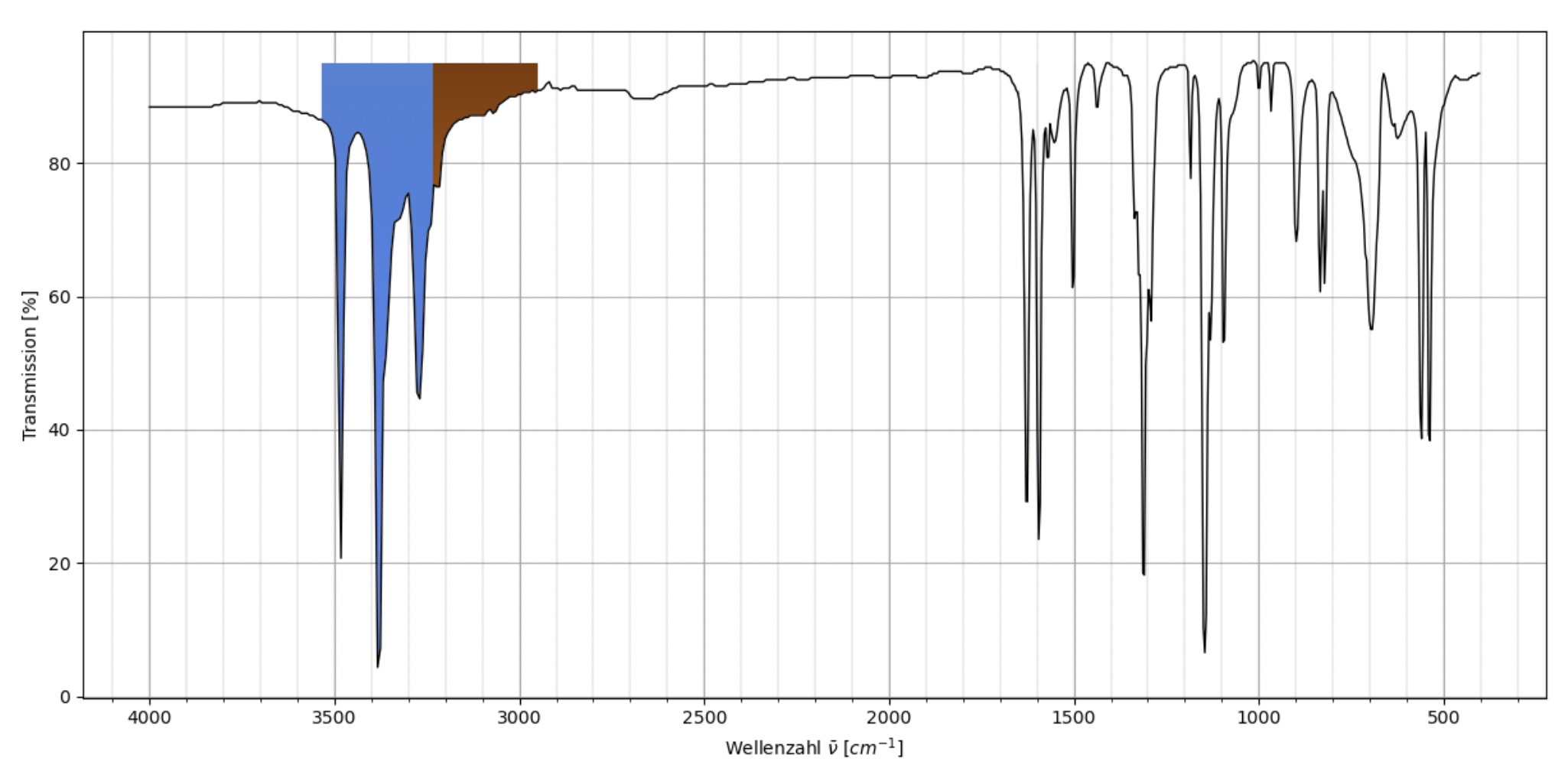 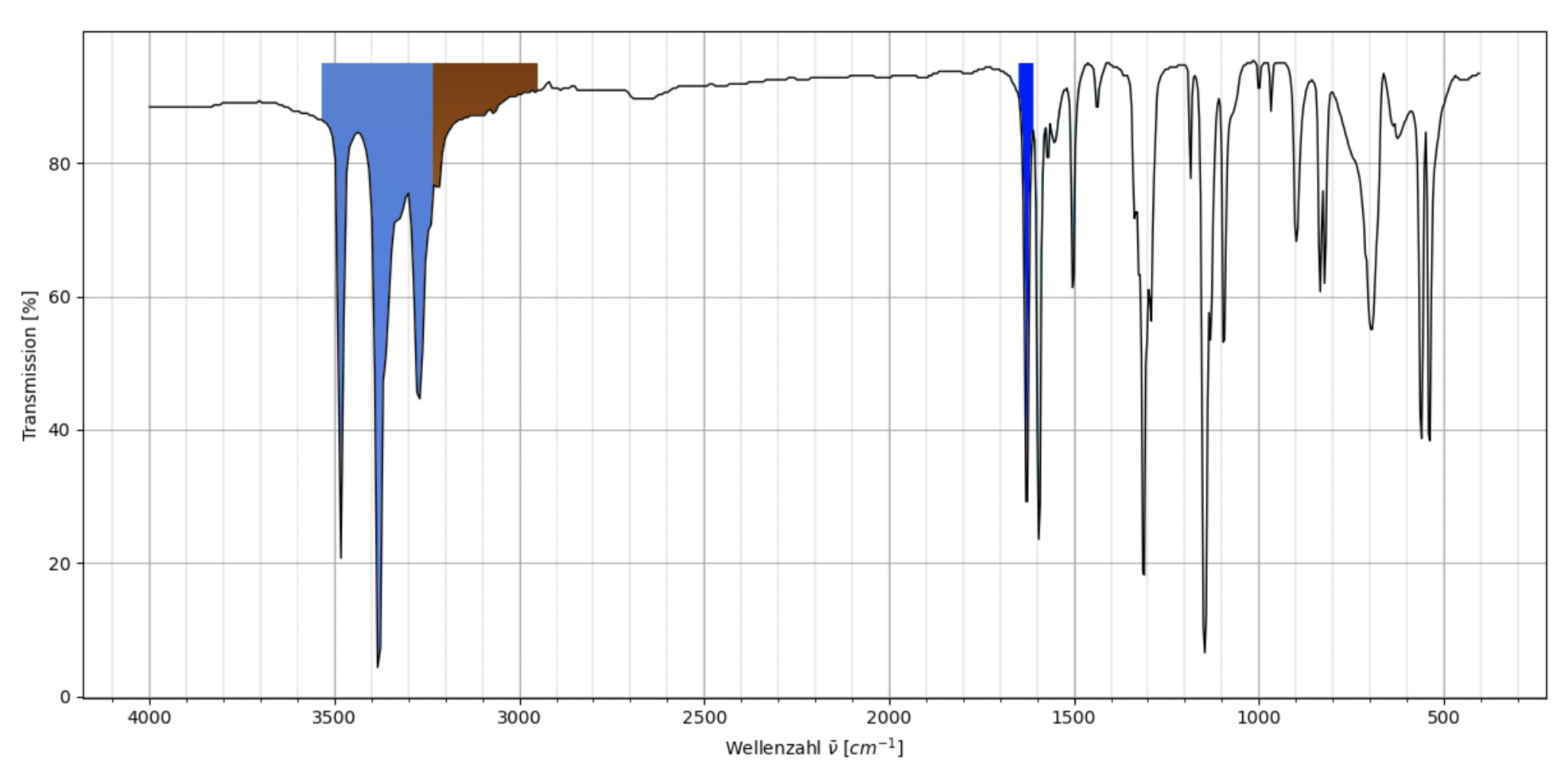 C-H (s)
KeinC=O
N-H (d)
S=O (s)asym
S=O (s)sym
N-H (s)
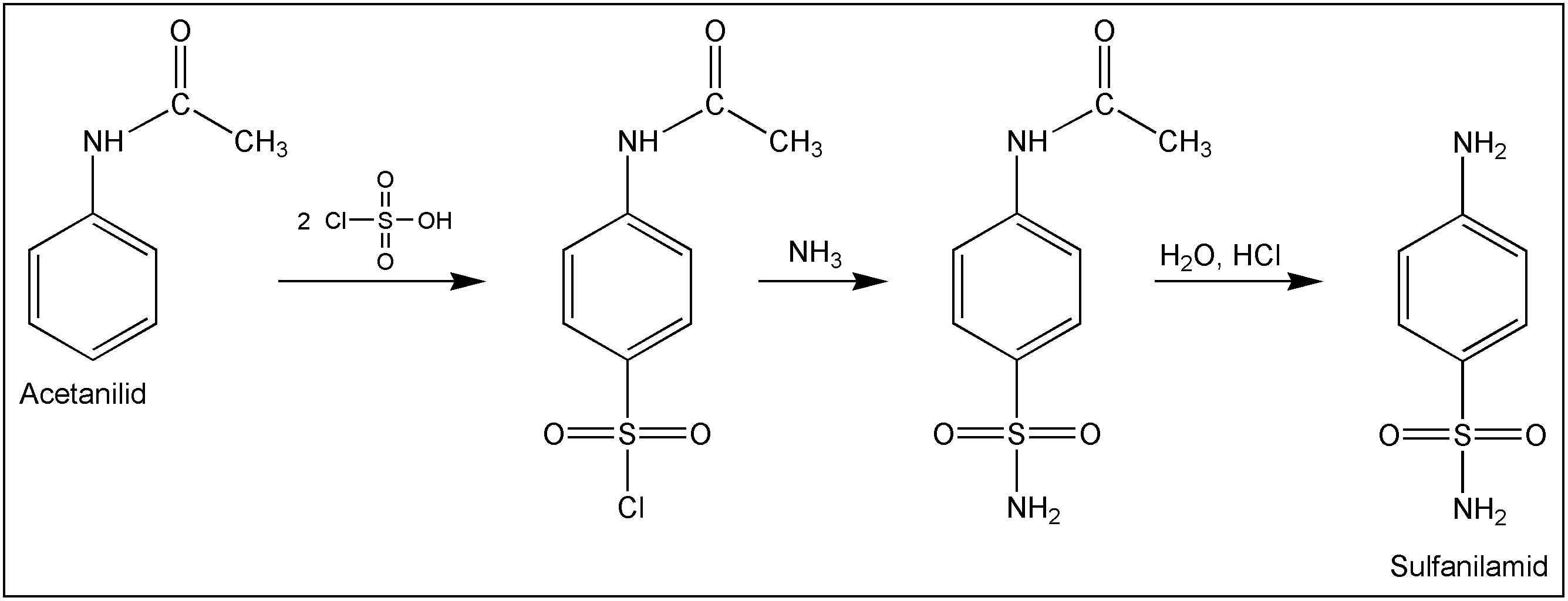 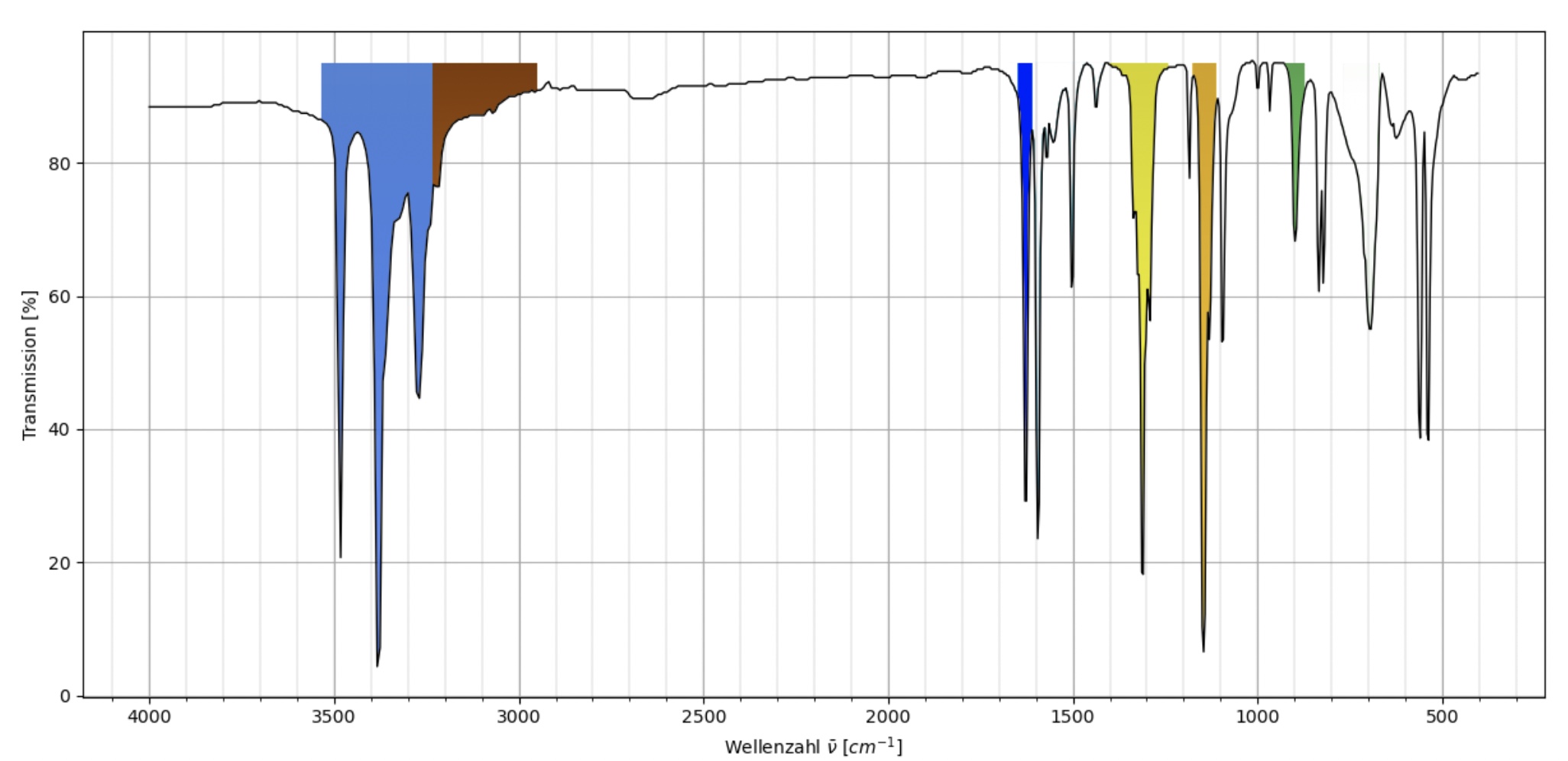 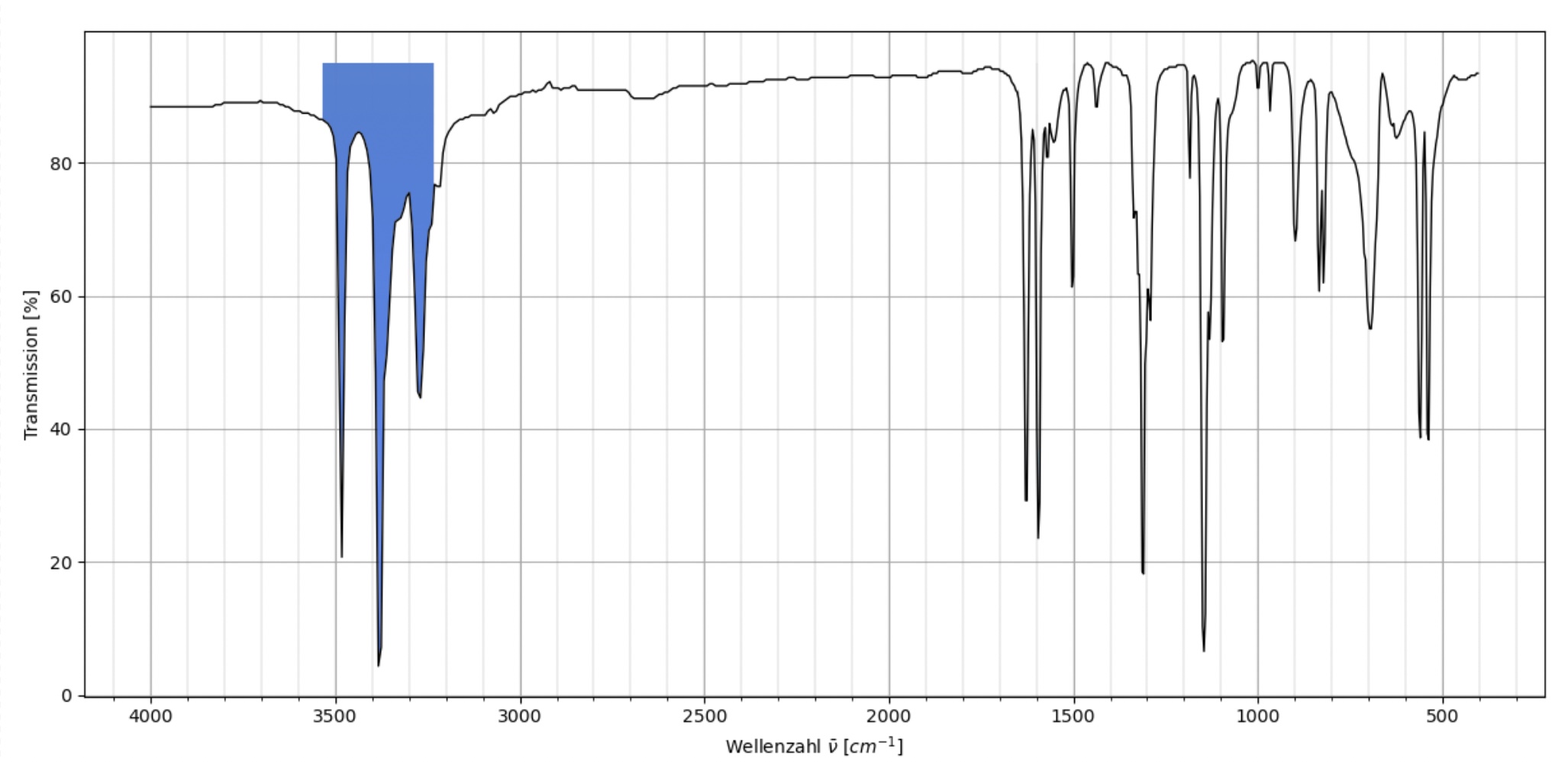 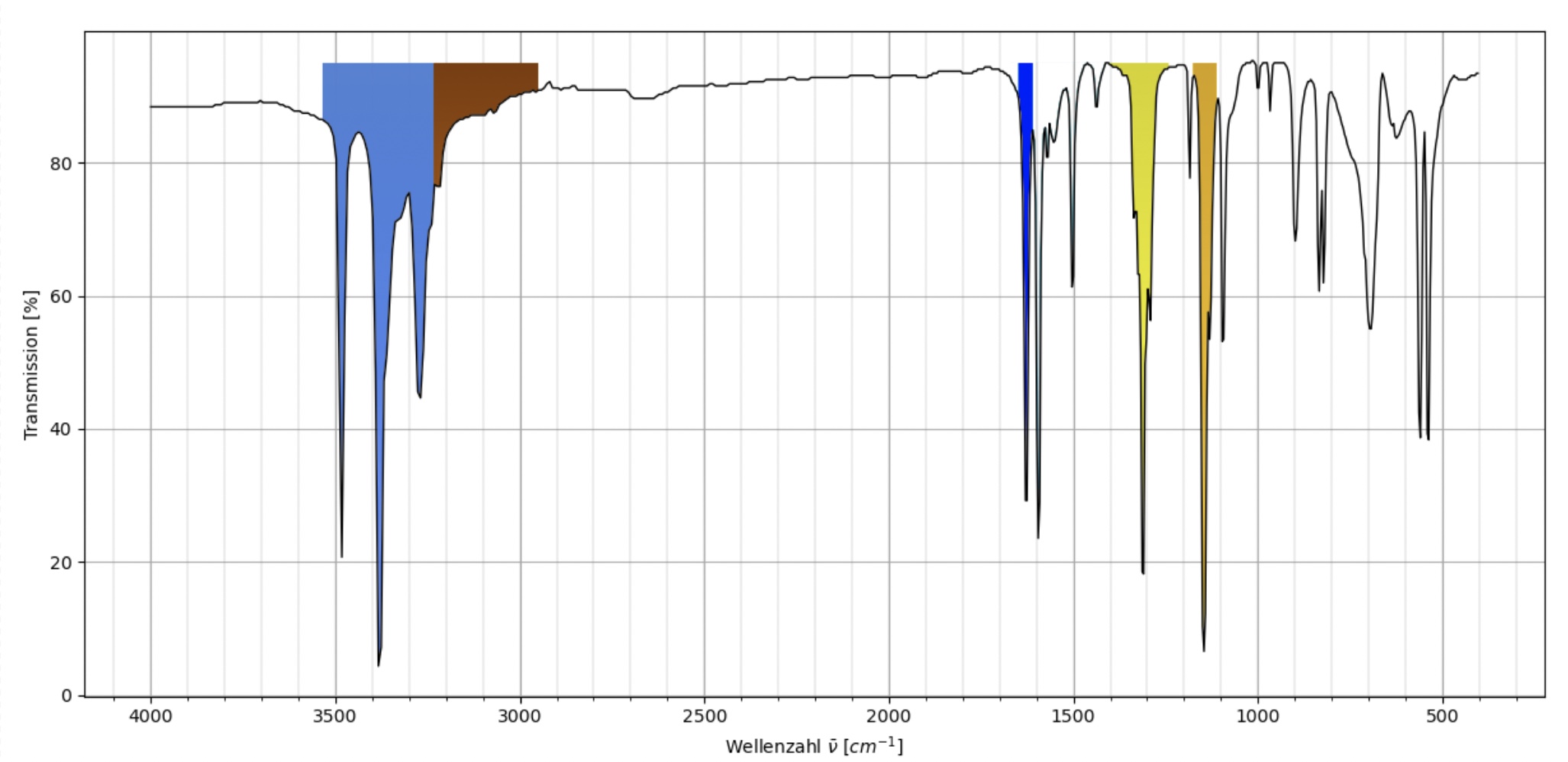 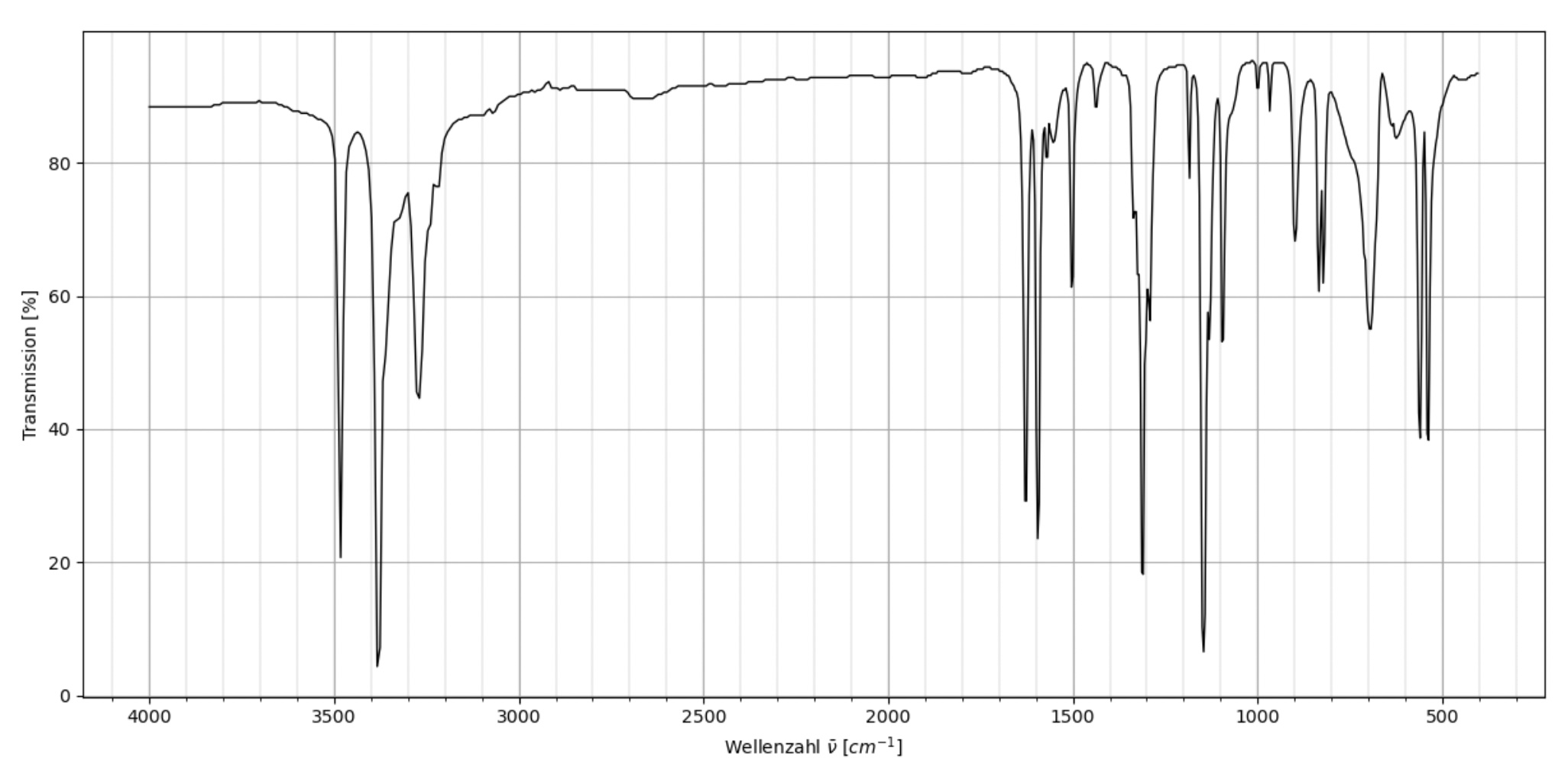 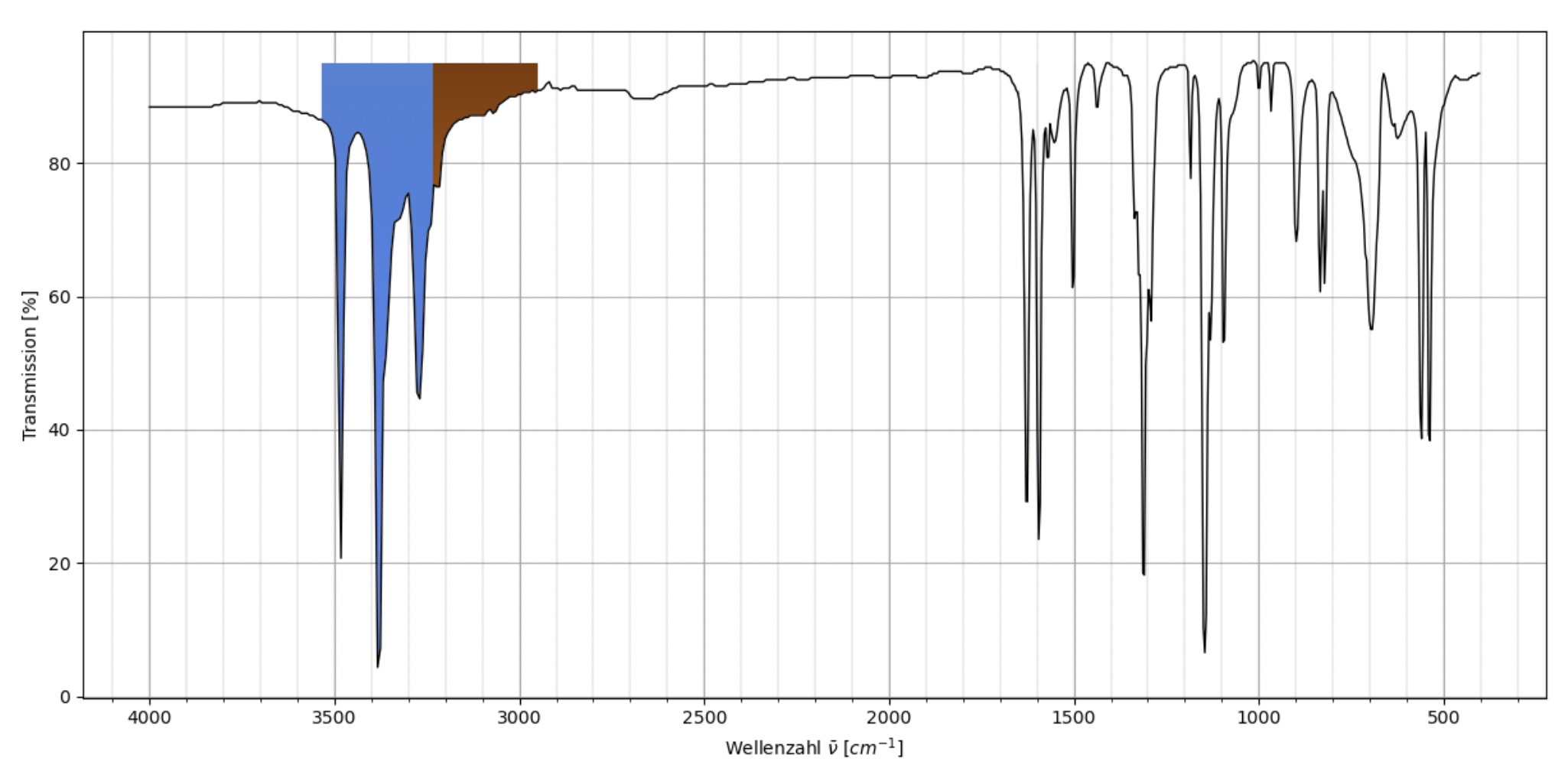 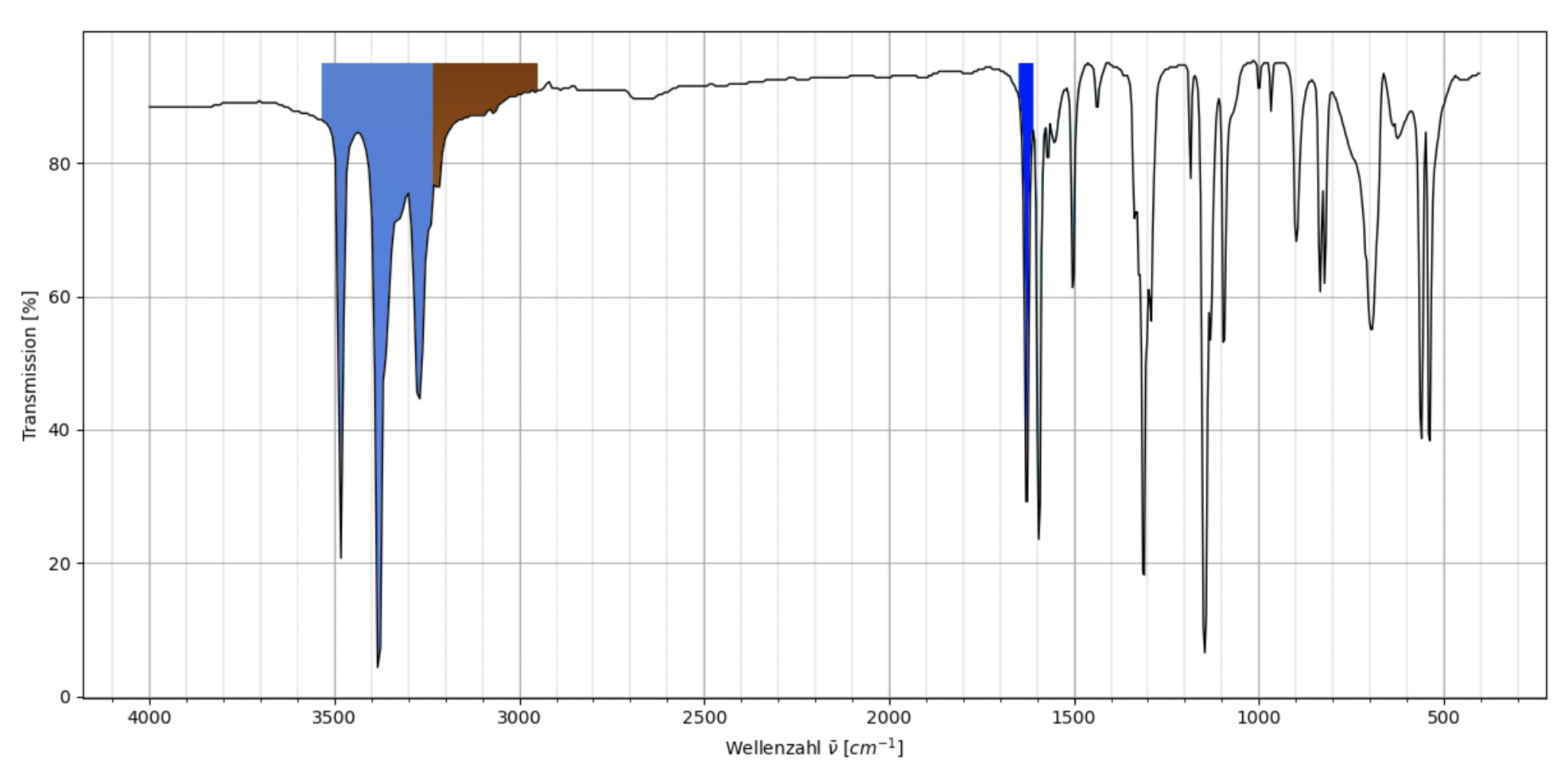 C-H (s)
S-N (s)
KeinC=O
N-H (d)
S=O (s)asym
S=O (s)sym
N-H (s)